COnstraining Orographic Drag Effects (COORDE):A model comparison of resolved and parametrized orographic drag
Annelize van Niekerk 
Irina Sandu (ECMWF), Ayrton Zadra (Environment Canada), Eric Bazile (Meteo France), Takafumi Kanehama (JMA), Martin Kohler (DWD), Myung-Seo Koo (KIAPS), Yukihiro Kuroki (JMA), Michael Toy (CIRES), Simon B. Vosper (Met Office) and Valery Yudin (NOAA)
Resolved orography plays a significant role in model circulation accuracy
Anomaly correlation of large-scale circulation 500hPa Geopotential height:
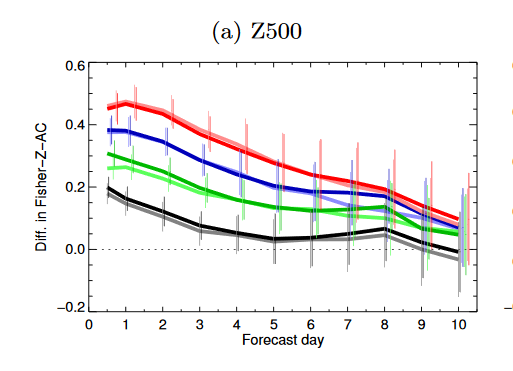 36 km
Increasing atmospheric resolution
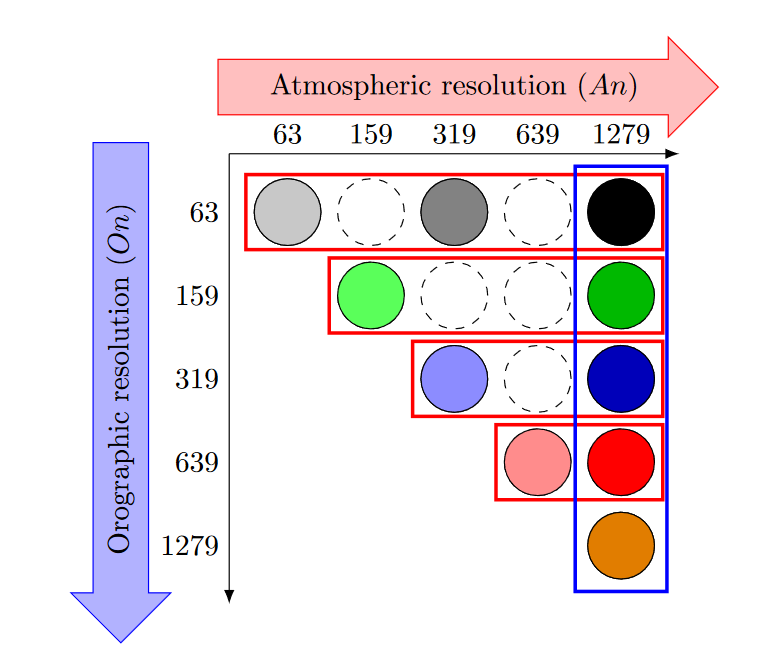 Kanehama et al (2019), JAMES
Increasing orographic resolution
80 km
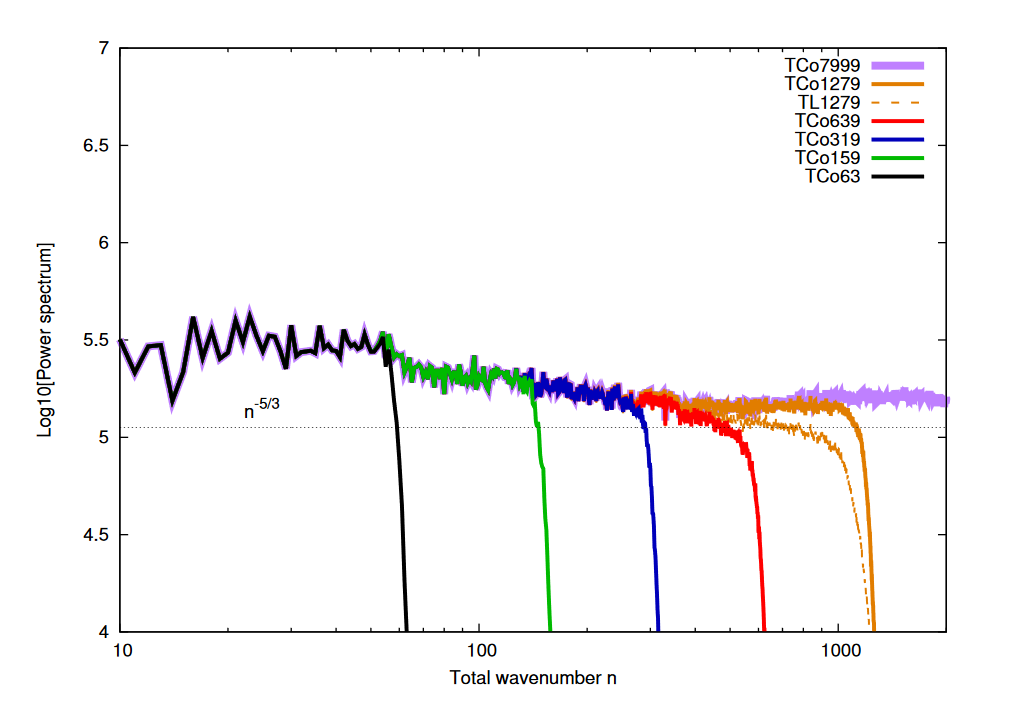 18 km
[Speaker Notes: The forecast accuracy is significantly improved by better resolving the orography, even the smallest scales give a large contribution.]
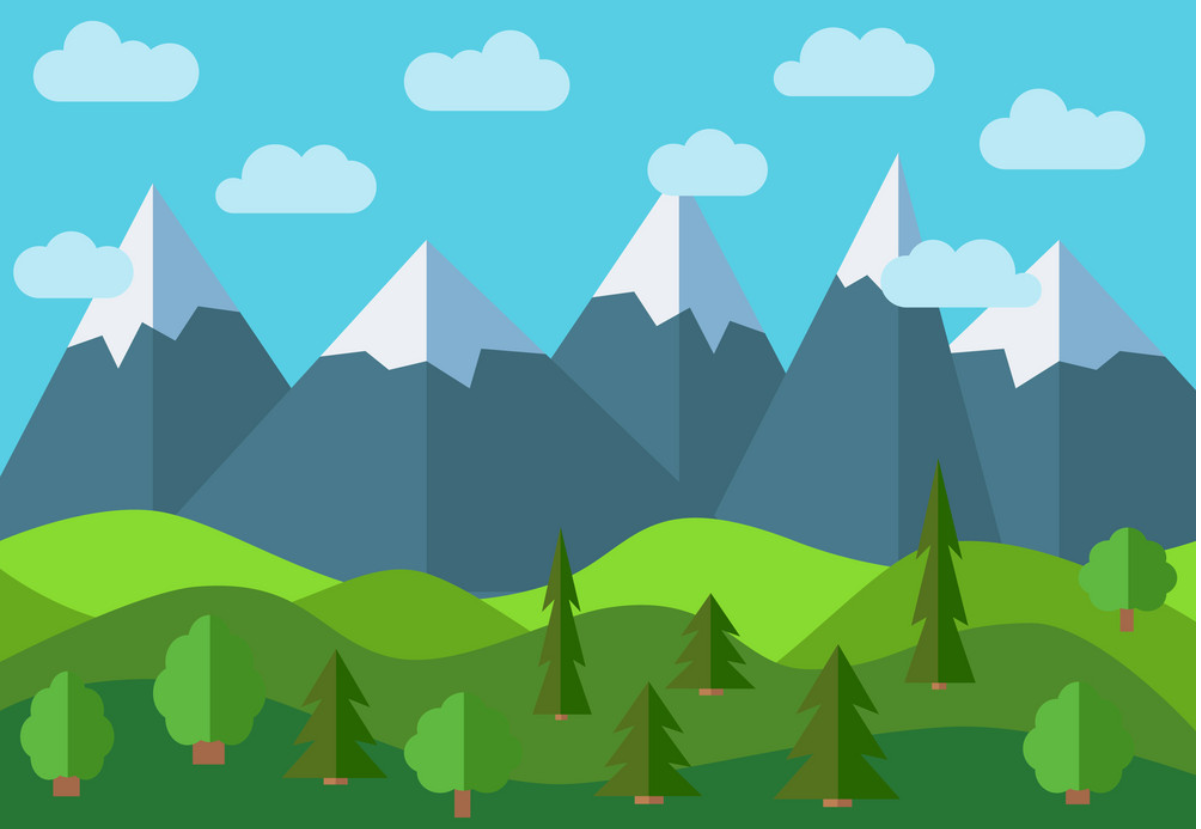 Vertically propagating orographic gravity wave drag
Trapped waves/
Low-level wave breaking
Orographic flow blocking drag
Vegetative roughness drag
Turbulent orographic drag
[Speaker Notes: Because we cannot resolved the small scale orography, we need to be parametrized their effects on the circulation. However, the orography has many scales and several processes co-occurring. Typically, models try to account for orographic processes shown in this slide. Additionally, there is also vegetative drag that is occurring over land, and can lead to overlap in how to model the total drag.]
Orographic drag parametrizations
Orographic height spectrum:
Zonally averaged vertically integrated momentum budget:
36 km
Coriolis
Resolved orographic pressure drag
Horizontal momentum flux
80 km
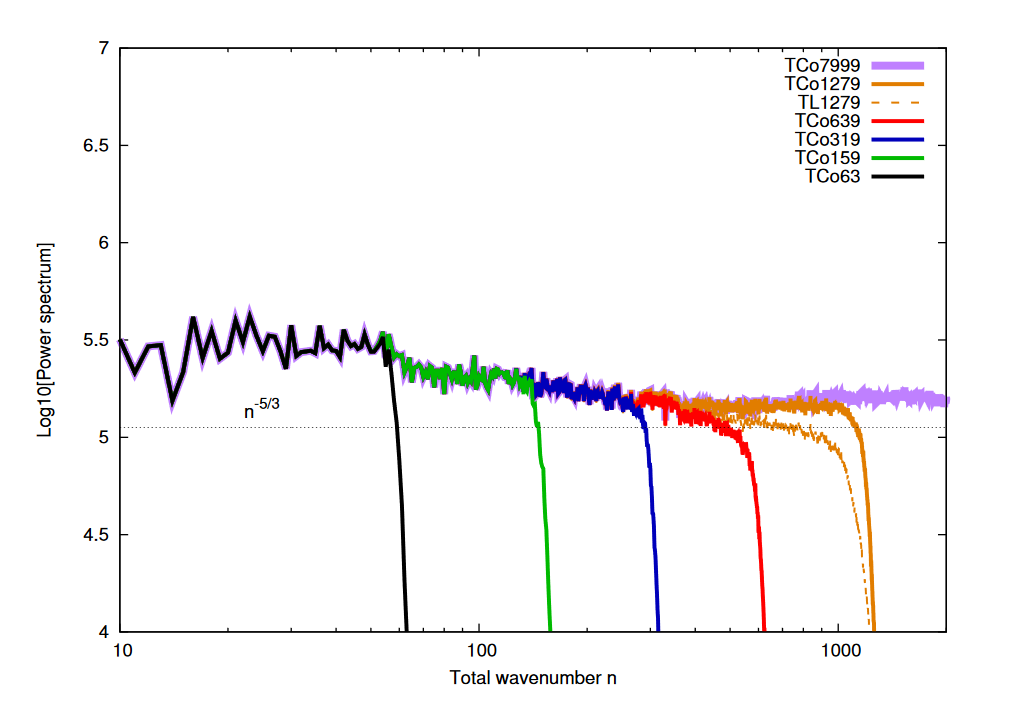 Zonal momentum
Sub-grid scale orographic drag
Boundary layer diffusion
Resolved Dynamics
Turbulent orographic form drag
18 km
[Speaker Notes: These parametrizations are all added as a term within the momentum budget, which also includes a resolved component. 
As the resolution of the model is varied the resolved orographic drag generally increases and the parametrizations should account for this. 
Because of the overlap between the processes (and the greyzone between the resolved and parametrized orographic drag), particularly those occurring at low-levels, the way in which models partition drag is very uncertain.]
Orographic drag parametrizations are uncertain
Plots show zonal mean parametrized surface stress over land at 16 km resolutions:
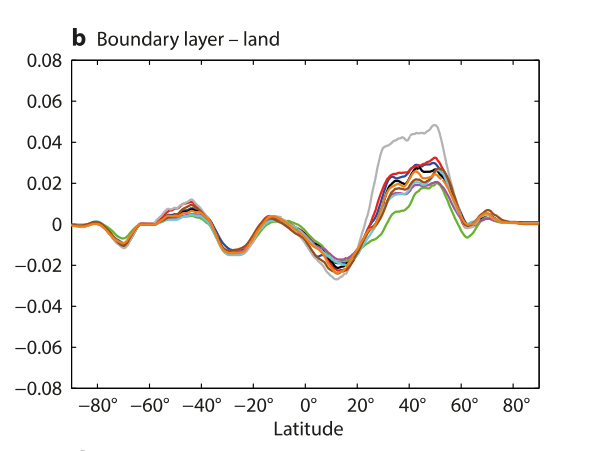 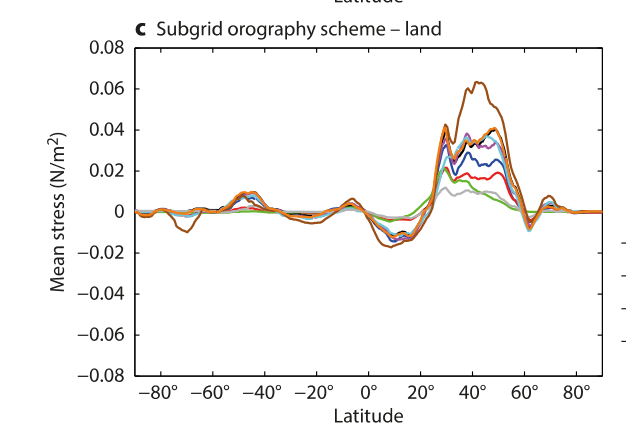 ECMWF IFS
UM MO
UM MO
ECMWF IFS
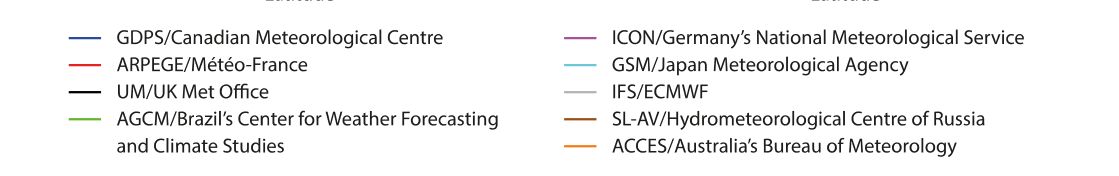 WGNE Drag Project, Report No.1, A. Zadra (2013)
Parametrization are not well constrained by observations – makes them ‘tunable’
[Speaker Notes: This uncertainty is exemplified in the WGNE drag project, which showed that models partition their drag into boundary layer and orographic drag quite differently.]
COnstraining ORographic Drag Effects (COORDE)
Aims to explore:

The variety of different orographic drag parametrizations employed in current operational models

Resolution sensitivity of resolved and parametrized drag

The ability of the parametrizations to reproduce explicitly resolved orographic drag from high resolution simulations
[Speaker Notes: Motivated by this, we set up the COORDE project in order to reduce these uncertainties.

The aims of the project are listed on the slide.
We take stock of the different processes accounted for in the models and try to understand the implications of this.
The ability for the parametrizations to adapt to resolution is important for understanding their formulation and for the ‘seamless’ way in which models are used these days
Since it is difficult to constrain drag directly using observations, we can use high resolution models, in which the drag is explicitly resolved, to determine what the parametrized drag should be]
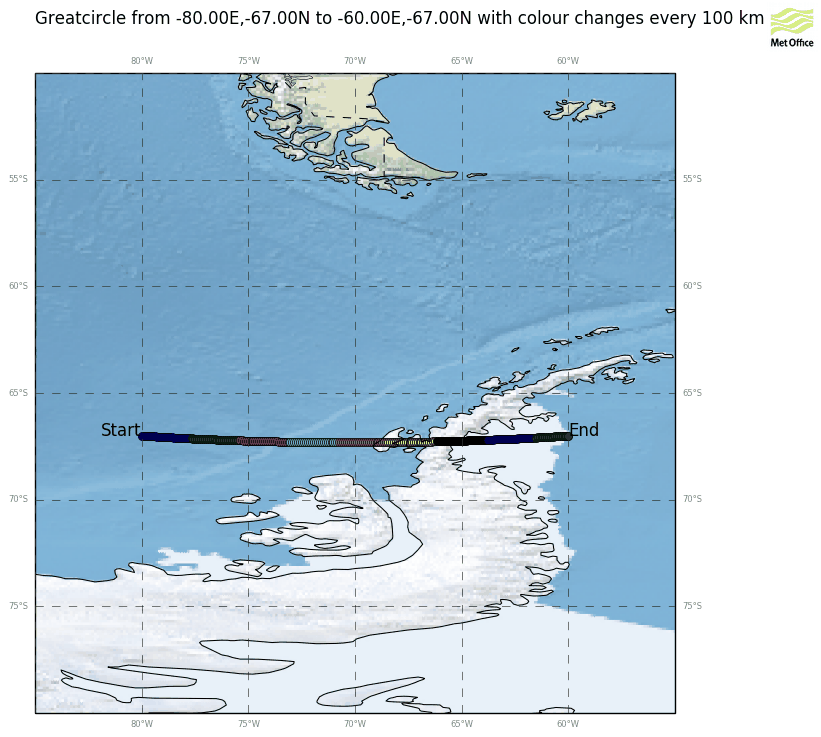 (Vertically) non-local impacts of orographic gravity wave drag
2.5 km model simulation over the Antarctic Peninsula with Met Office Unified Model
~100 km
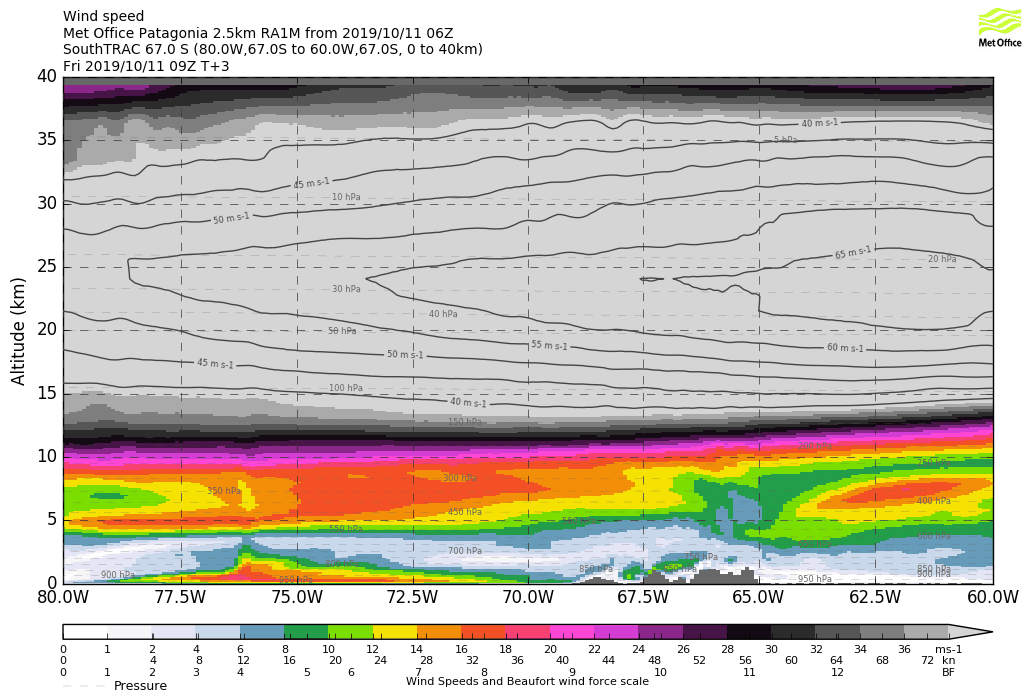 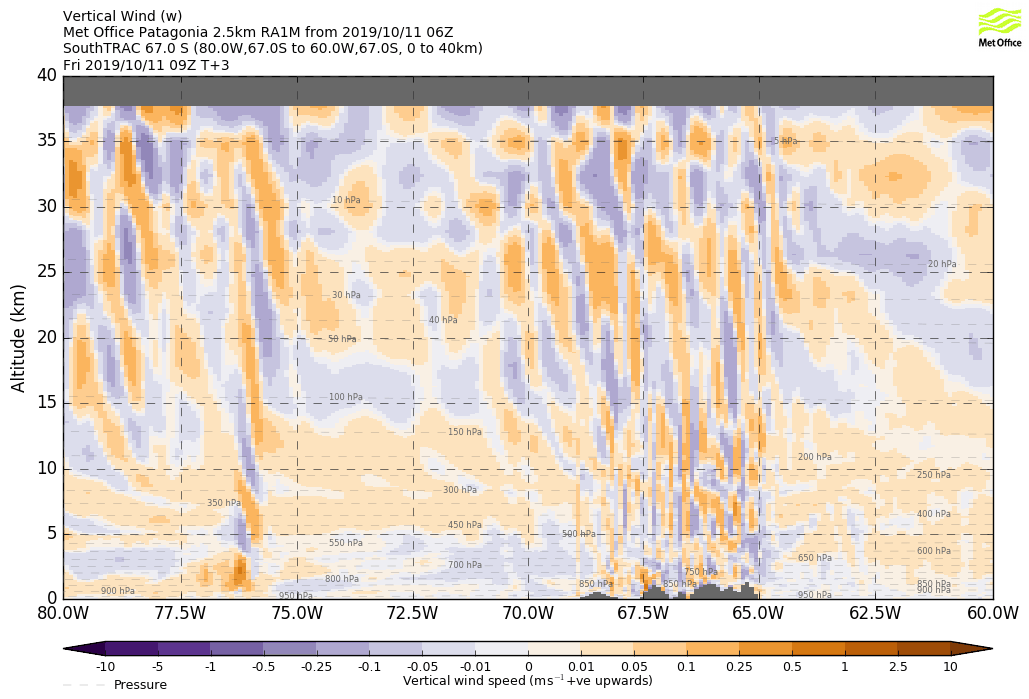 Satellite derived observations for validating high resolution simulations
Model and satellite wave amplitude and phase agree very well
AIRS satellite observation
2.5 km UM simulation
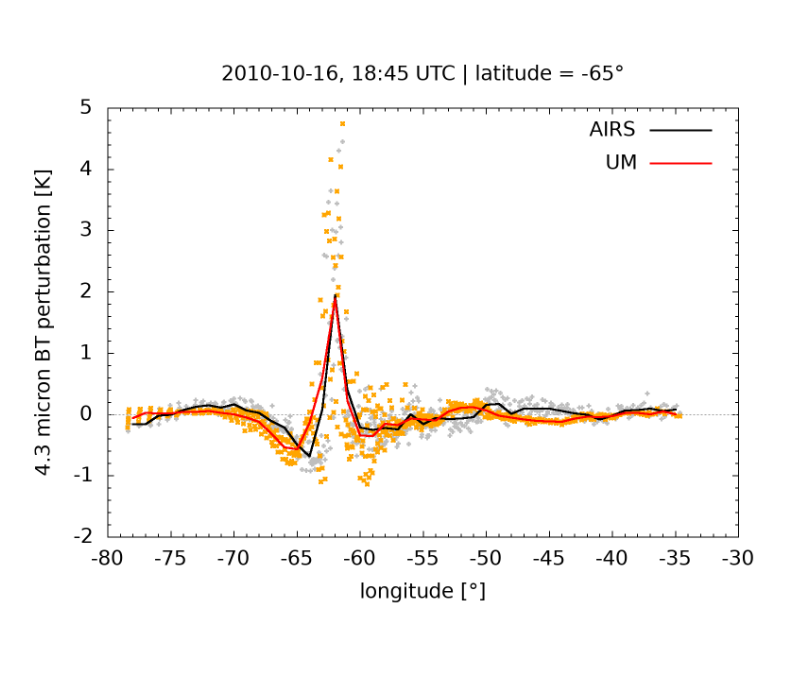 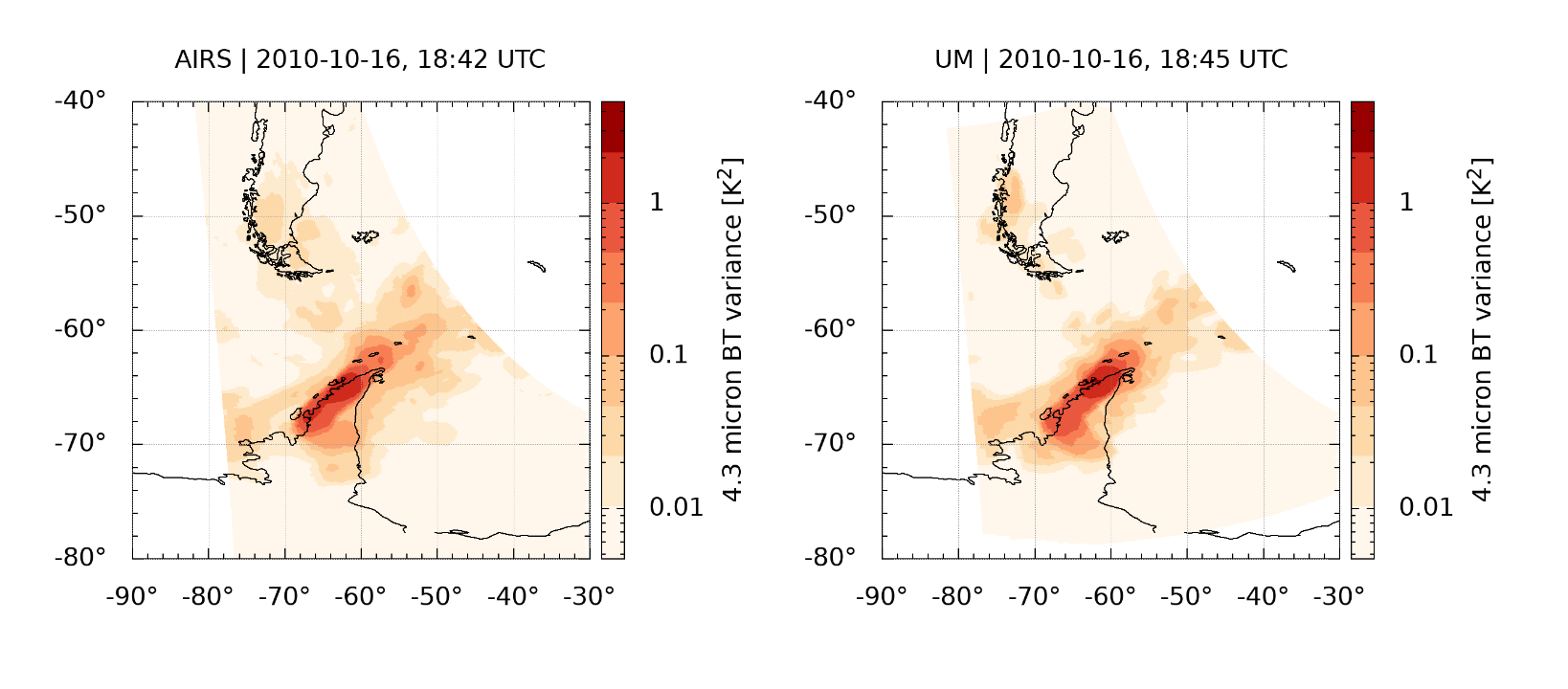 Plots show inferred temperature variances (linked to wave activity) at 30-40 km altitude
c/o Lars Hoffmann, 
see: http://www.issibern.ch/teams/consonorogravity
[Speaker Notes: We know that high resolution models are relatively good at modelling waves over topography, so it is well motivated to use them as a proxy for the truth in order to constrain parametrizations]
Orographic drag parametrizations
Orographic height spectrum:
Zonally averaged vertically integrated momentum budget:
36 km
Resolved orographic pressure drag
80 km
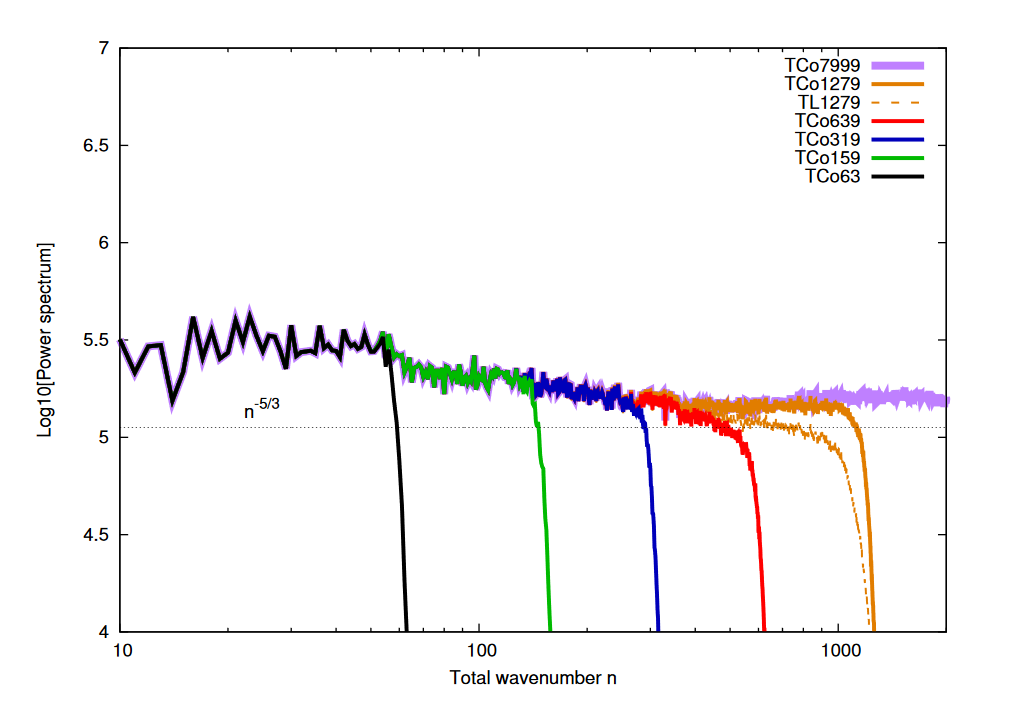 Zonal momentum
Resolved Dynamics
Sub-grid scale orographic drag
Boundary layer diffusion
Turbulent orographic form drag
18 km
[Speaker Notes: In this work, the parametrizations are evaluated in two ways: firstly, by comparing the relevant terms within the momentum budget in the high resolution simulations to their parametrized counterparts terms in the low resolution simulations

At the surface, this can be done through the vertically integrated zonal momentum budget by looking at the surface stresses. 
BLK = stress from blocking
GWD = gravity wave stress
LLD = all other low level drag (e.g. low level wave breaking)]
Orographic drag parametrizations
Orographic height spectrum:
Zonally averaged vertically integrated momentum budget:
36 km
Gravity wave vertical momentum flux
X
X
X
80 km
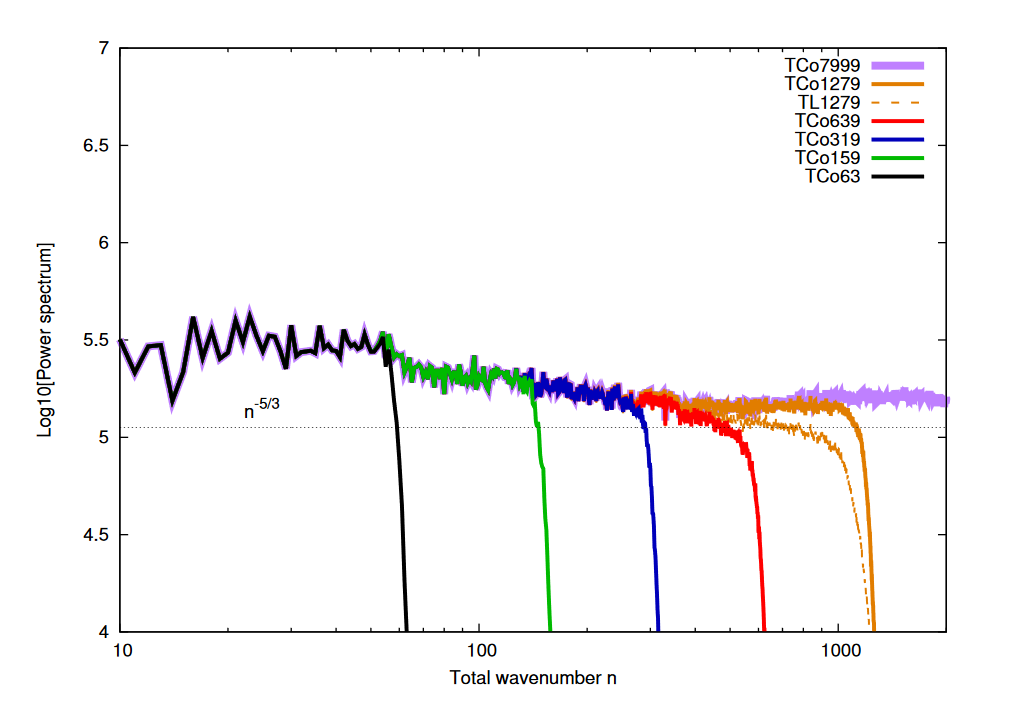 Zonal momentum
Sub-grid scale orographic drag
Boundary layer diffusion
Resolved Dynamics
Turbulent orographic form drag
18 km
[Speaker Notes: In the free atmosphere, away from the BL, we can also diagnose the vertical momentum fluxes from the gravity waves and thus the resolved gravity wave drag]
Orographic drag parametrizations
Orographic height spectrum:
Horizontally averaged momentum budget in the free atmosphere:
36 km
Gravity wave drag
X
X
X
80 km
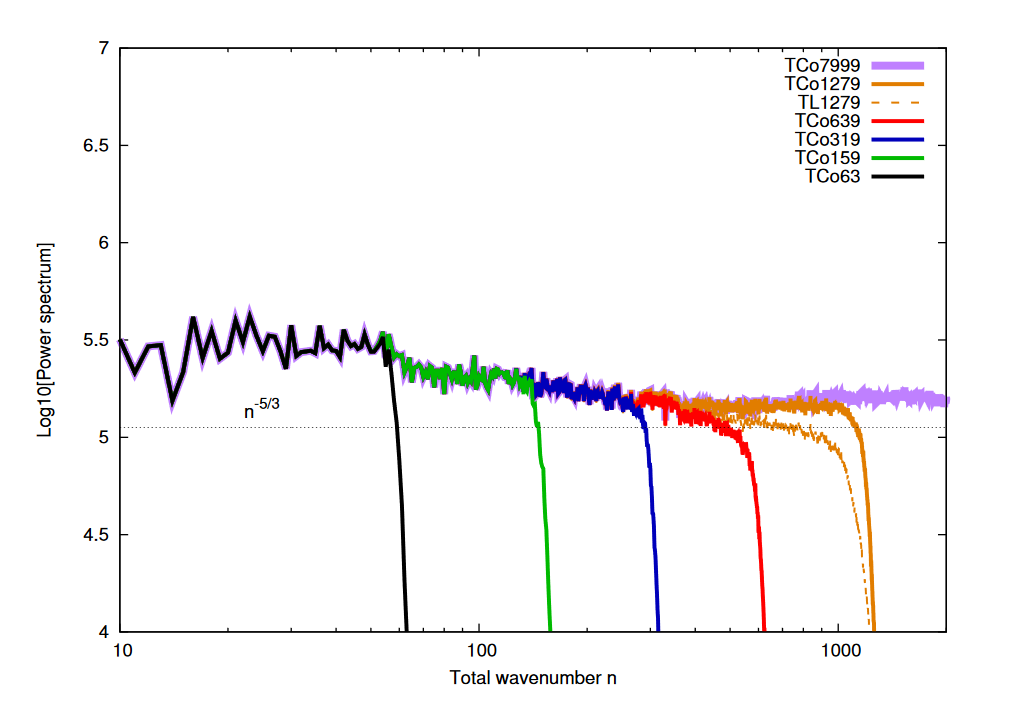 Zonal momentum
Resolved Dynamics
Sub-grid scale orographic drag
Boundary layer diffusion
Turbulent orographic form drag
18 km
[Speaker Notes: In the free atmosphere, away from the BL, we can also diagnose the vertical momentum fluxes from the gravity waves and thus the resolved gravity wave drag. This gives us constraints on the parametrization of gravity wave drag in the stratosphere.]
Model setup
Low resolution orography
High resolution orography
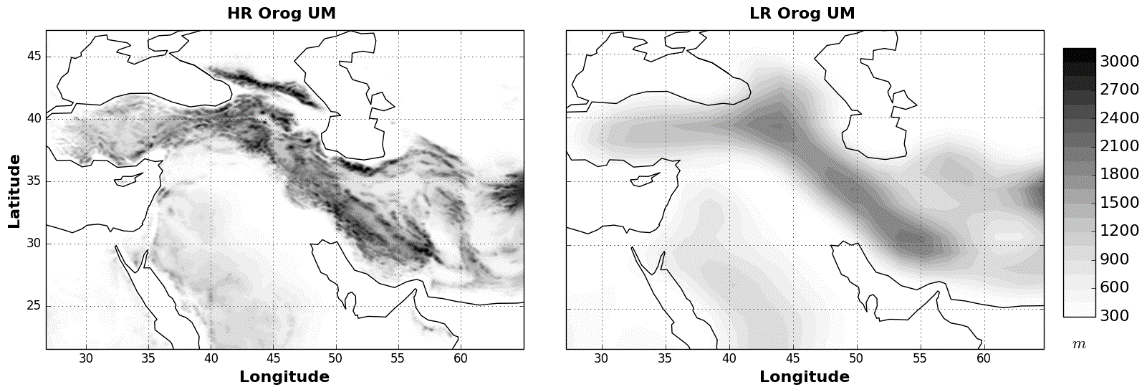 High resolution    (HR) : 9km – 6km global &
					   3km – 1.8 km regional
Gives impact of resolved orography
Low resolution     (LR)  : 100 km
Gives impact of parametrized orographic drag
24-hour short-range forecasts initialised from analysis 
1 to 14th January 2015
High resolution simulation with high resolution orography
-
High resolution simulation with low resolution orography
Low resolution simulation with parametrized orographic drag
-
Low resolution simulation without parametrized orographic drag
Middle resolution (MR) : 40km
To test resolution sensitivity
See van Niekerk et al (2018)
[Speaker Notes: However, it is much more difficult to deduce the drag throughout the troposphere from resolved orography, so we have a method of deducing this using specially designed experiments with high resolution simulations.

This method involves high resolution simulations with high resolution orography and low resolution orography prescribed at the surface. This will then give us the impact of resolved orography on circulation. 

Then this is compared with experiments in which the parametrized orographic is turned off. If the parametrization were doing the right thing, we could see a similar response in the circulation

Finally, we also look at some middle resolution experiments to test the resolution sensitivity.]
Models
11 models in total from:
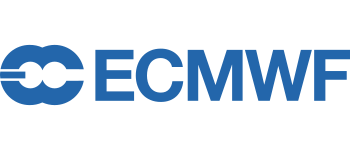 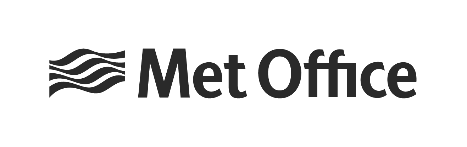 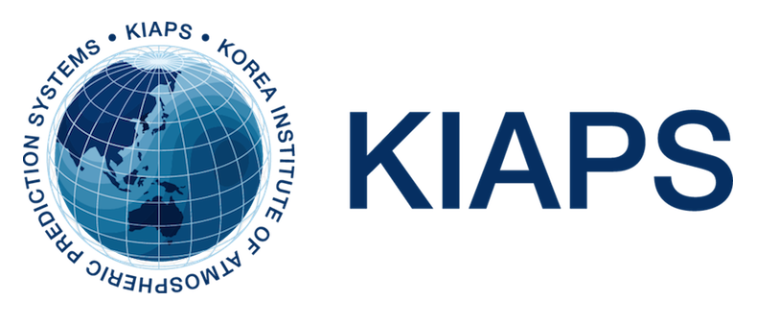 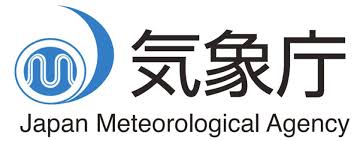 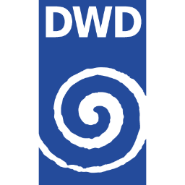 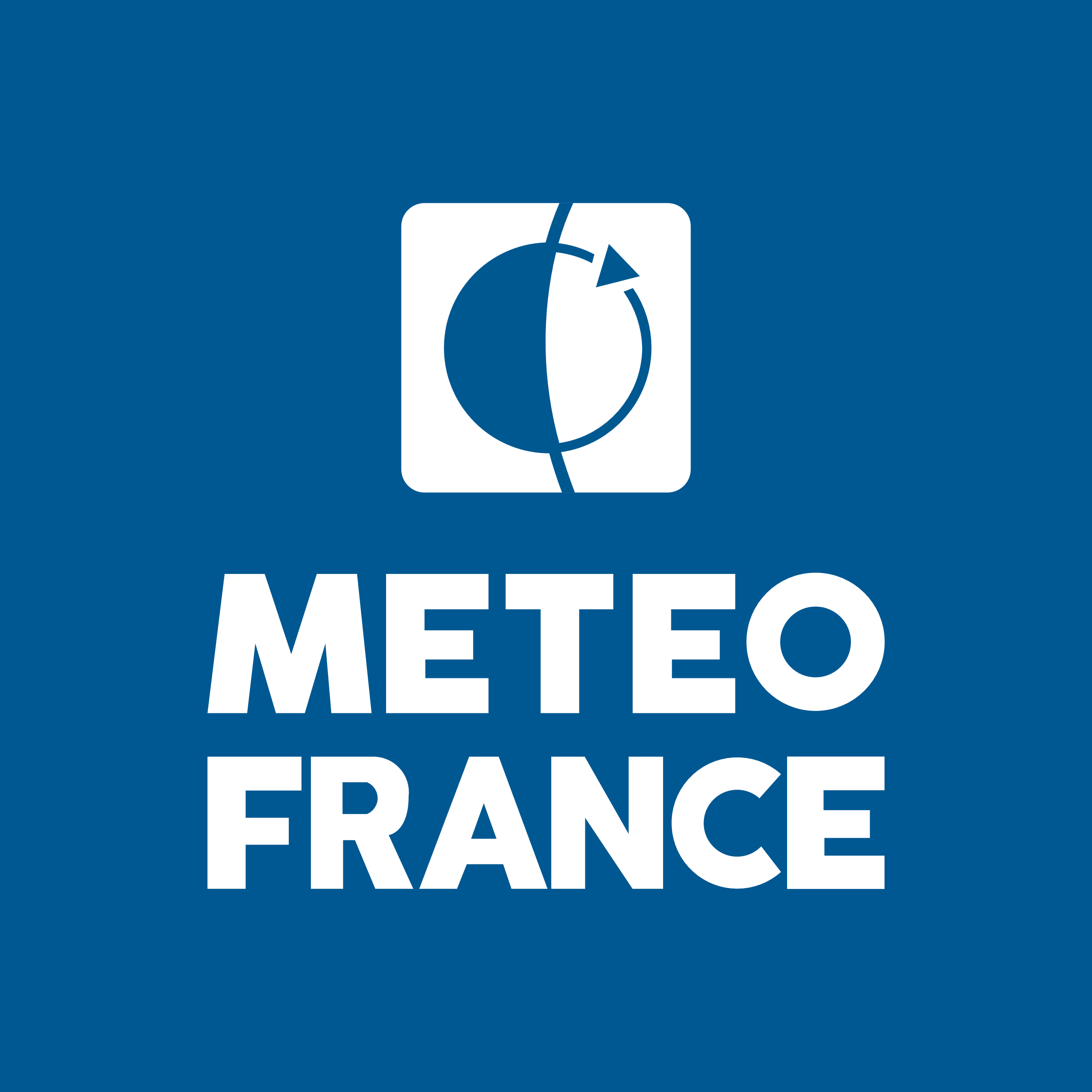 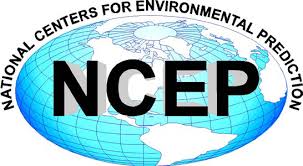 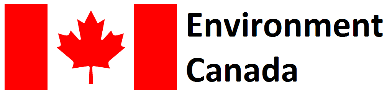 [Speaker Notes: Several institutes contributed to this, they are listed here]
COnstraining ORographic Drag Effects (COORDE)
Aims to explore:

The variety of different orographic drag parametrizations employed in current operational models

Resolution sensitivity of resolved and parametrized drag

The ability of the parametrizations to reproduce explicitly resolved orographic drag from high resolution simulations
Parametrized surface stress
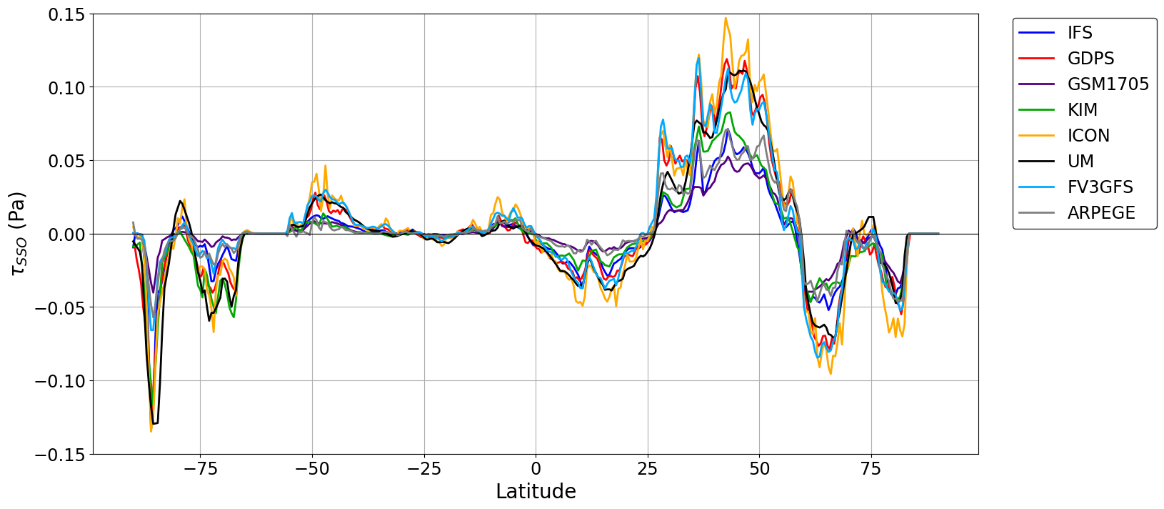 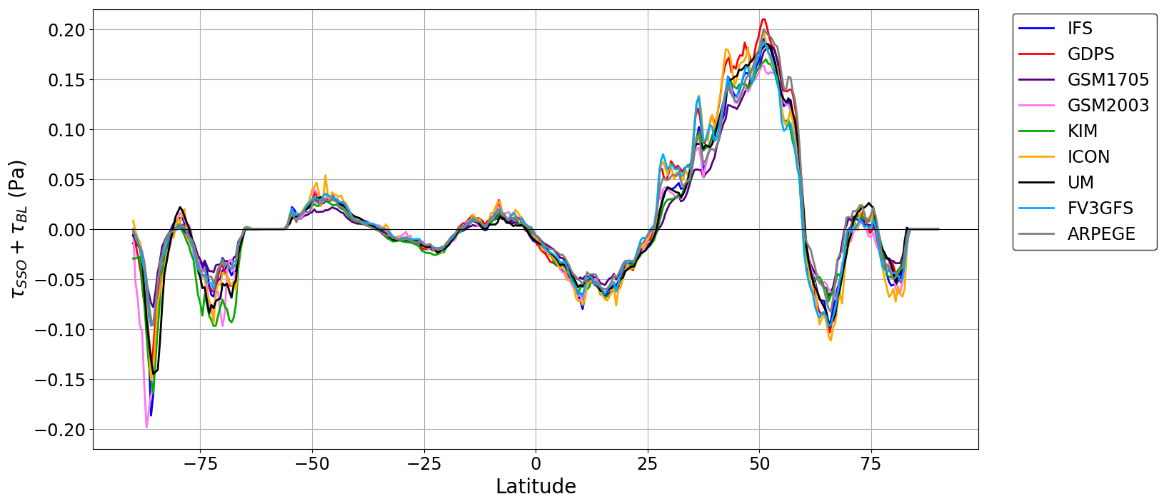 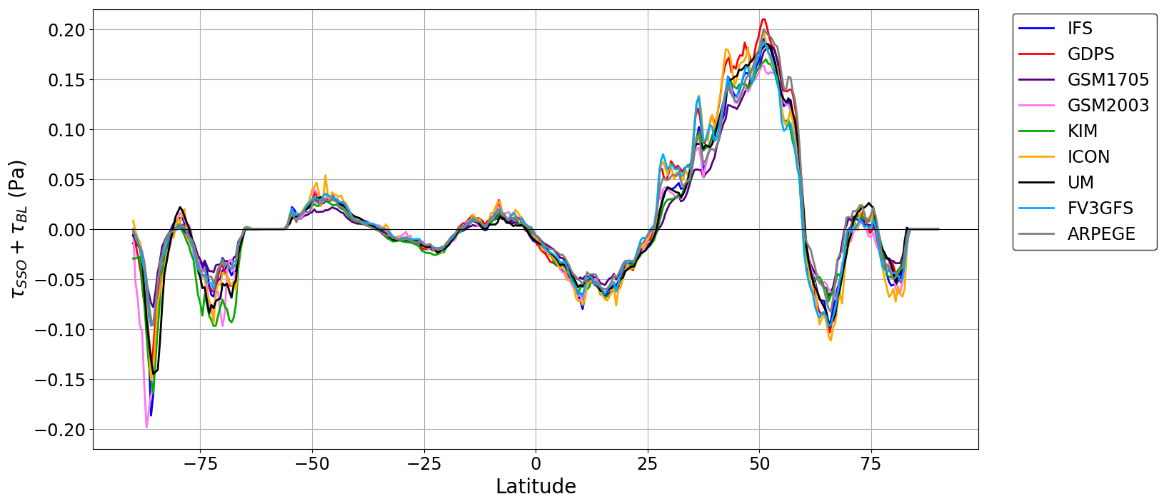 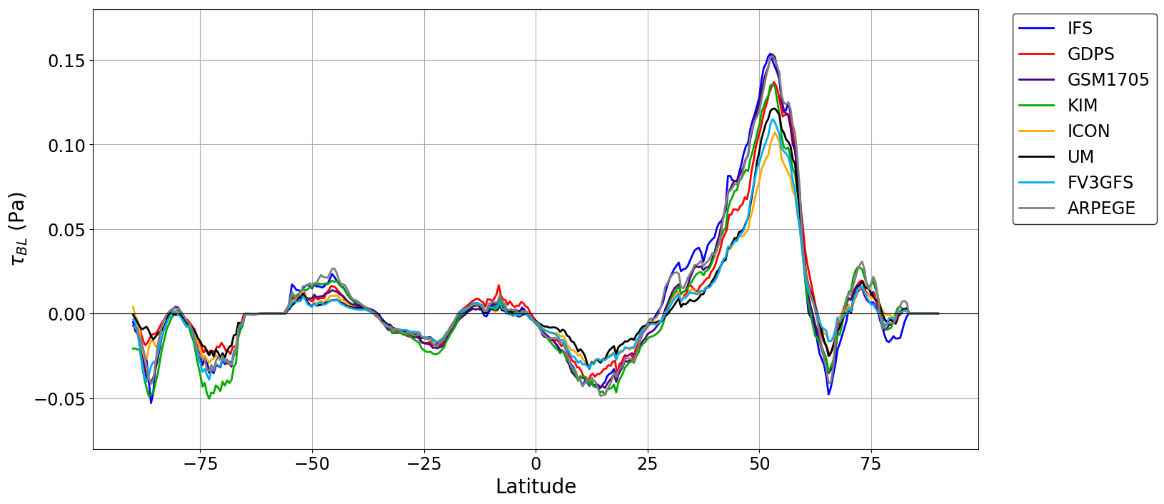 [Speaker Notes: We begin by looking at the surface stresses in the models. 

The WGNE drag project showed that the model compensated one parametrization for another, this can also be seen in our model submissions. Representing the variety of different parametrizations employed

There is a particularly large spread in this region because the two schemes maximise at different latitudes]
Orographic gravity wave drag parametrizations
Zonal momentum budget:
Parametrized gravity wave drag (NH)
Parametrized gravity wave drag (SH)
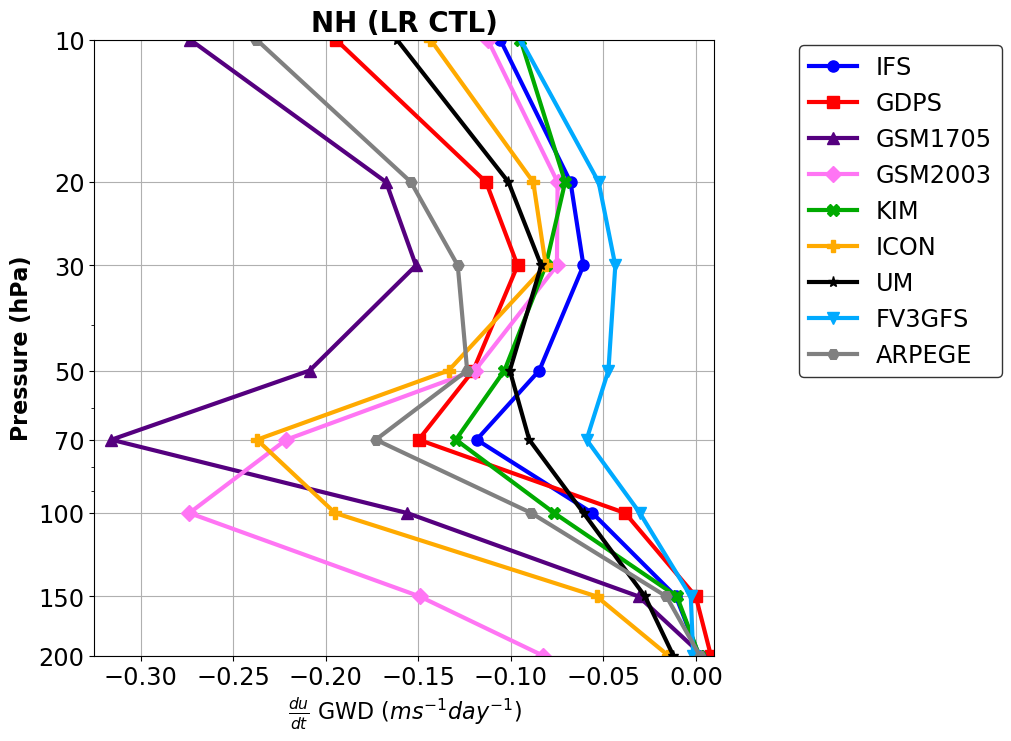 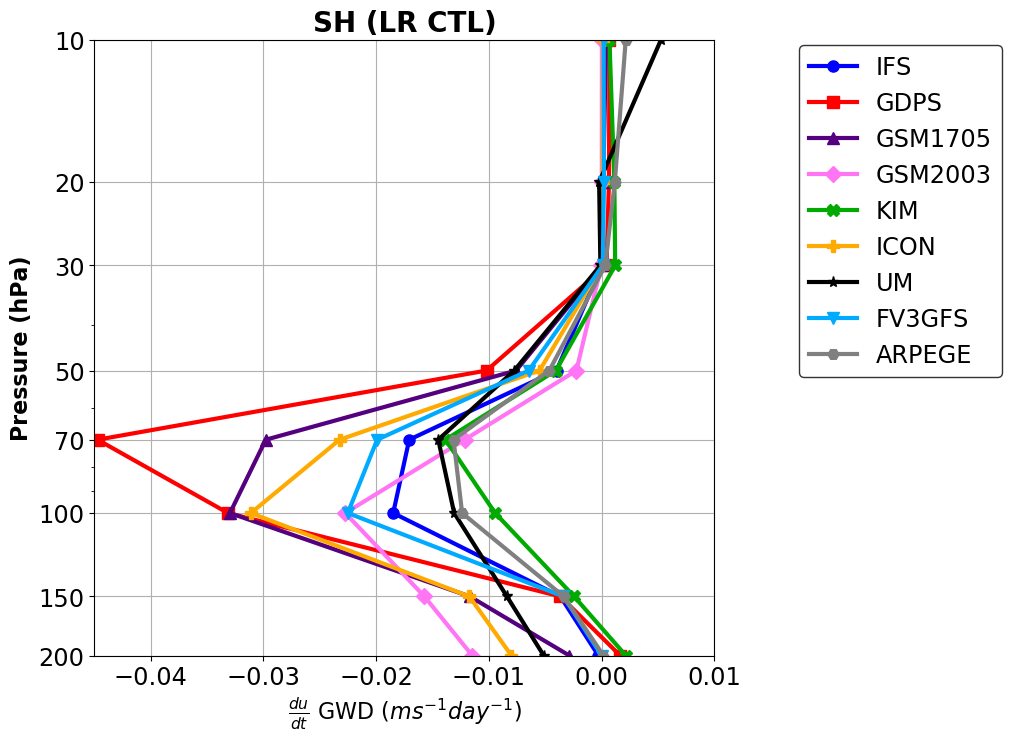 100 km
100 km
Plot shows parametrized GWD over NH & SH
Stratosphere at 100 km resolution
[Speaker Notes: Then we look at the parametrized gravity wave drag within the free atmosphere over the Northern Hemisphere (NH) and Southern Hemisphere (SH)
There is a large spread in the parametrized drag over these regions at a resolution of 100 km]
COnstraining ORographic Drag Effects (COORDE)
Aims to explore:

The variety of different orographic drag parametrizations employed in current operational models

Resolution sensitivity of resolved and parametrized drag

The ability of the parametrizations to reproduce explicitly resolved orographic drag from high resolution simulations
Parametrized surface stress
Zonal momentum budget:
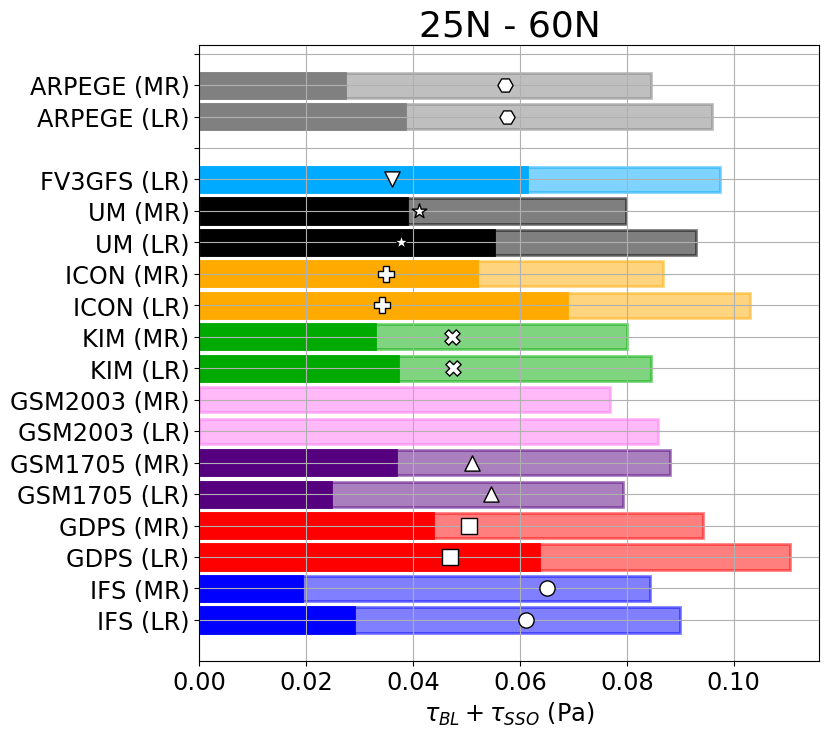 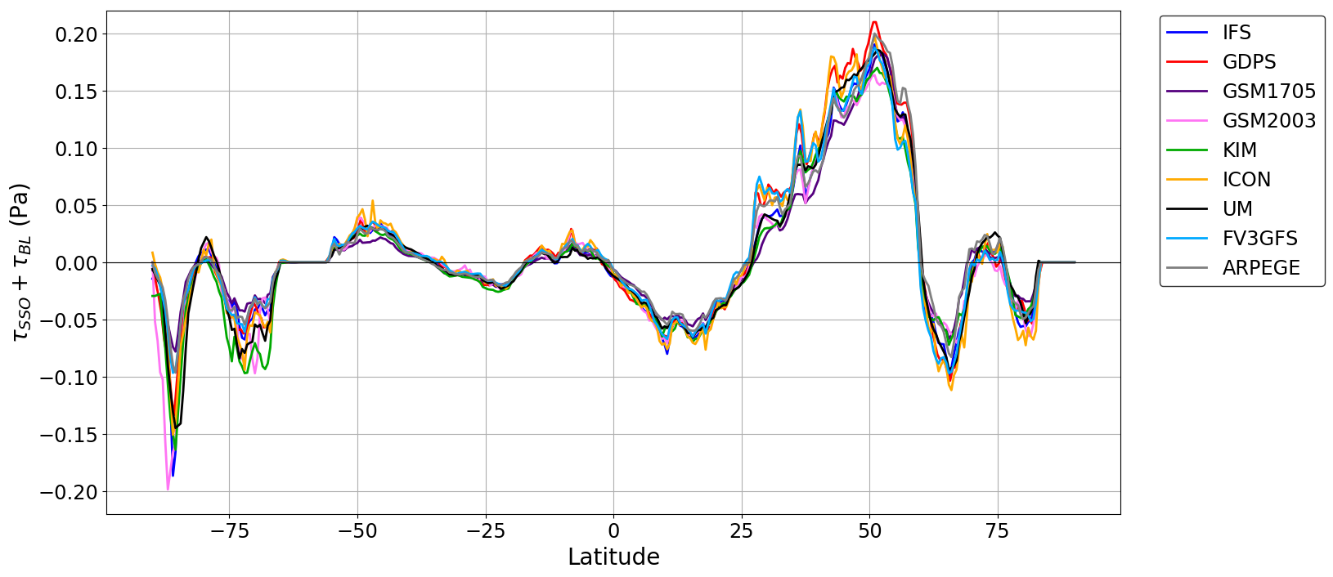 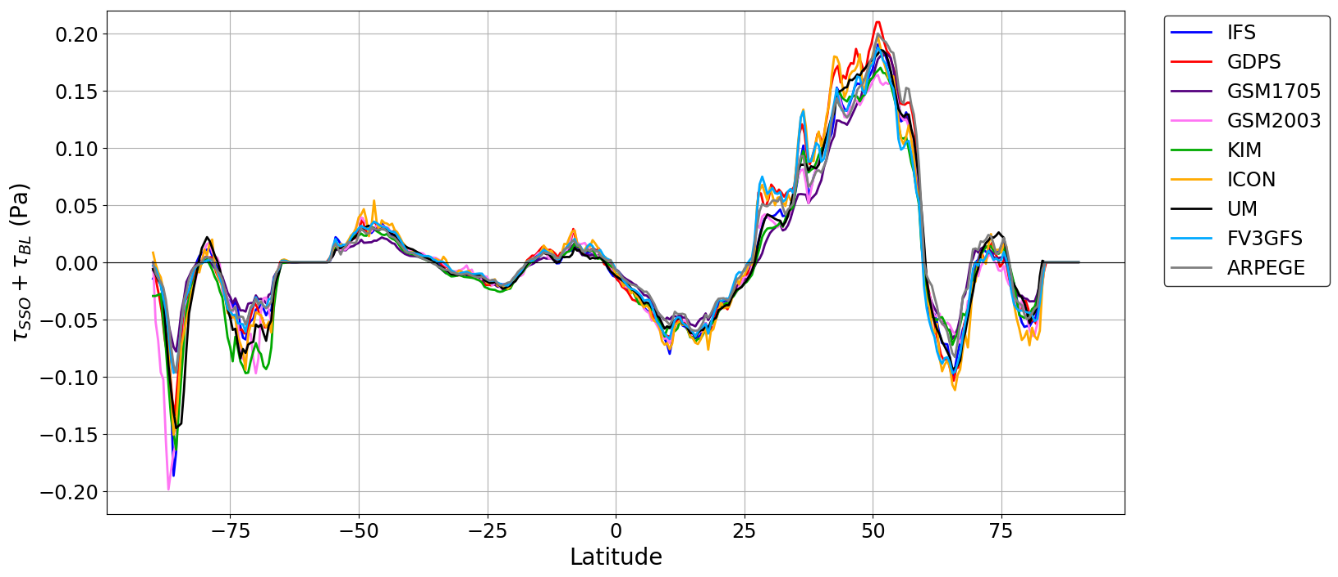 There is a large spread in the total drag at comparable resolution
Most models show a reduction in the parametrized drag at higher resolution, dominated by SSO
Models with larger SSO component have a stronger resolution sensitivity
Zonal momentum
Resolved Dynamics
Sub-grid scale orographic drag
Turbulent boundary layer drag
[Speaker Notes: Focusing on one particular region, we can look at the contributions from the different drag components, and their resolution sensitivity. Plot on the right shows the contribution from SSO stress (dark bar) and the total BL + SSO stress (light bar). The white marker shows the BL stress. LR = 100 km resolution and MR = 40 km resolution.

We notice that there is a large spread in the total stress between the models, and their partitioning into BL and SSO is very different
Also note that most models show a reduction in the drag at higher resolution, but not all of them.

Also apparent that models with larger SSO component have a stronger resolution sensitivity.]
Orographic gravity wave drag parametrizations
Parametrized gravity wave drag (NH)
Parametrized gravity wave drag (SH)
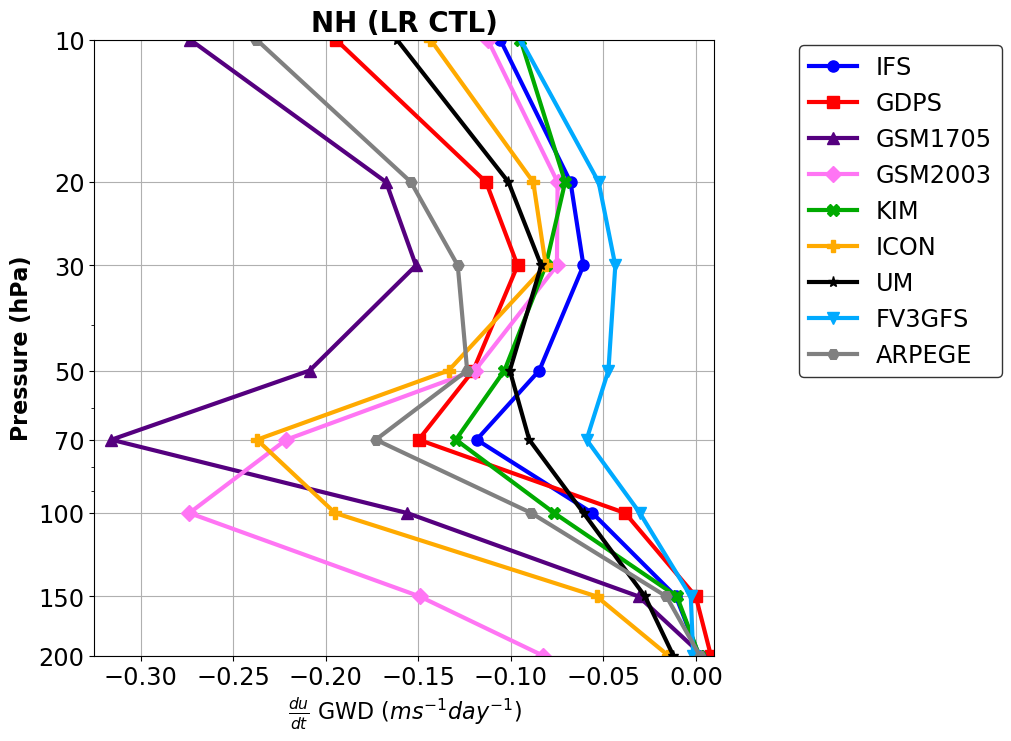 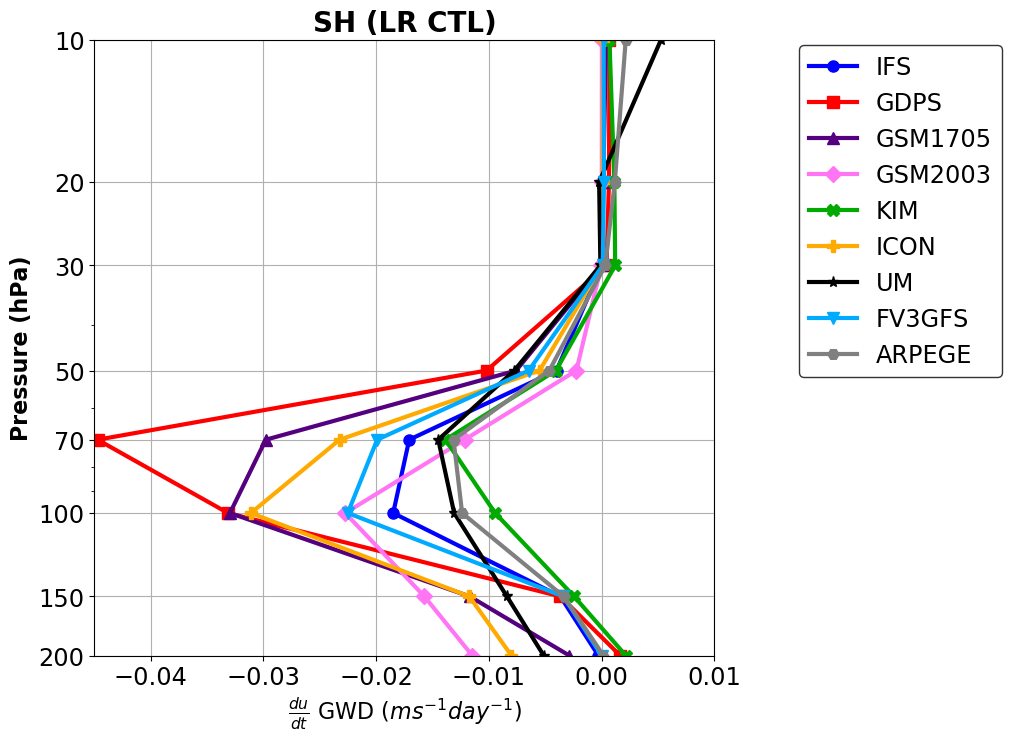 100 km
100 km
Plot shows parametrized GWD over NH & SH
Stratosphere at 100 km resolution
Orographic gravity wave drag parametrizations
Parametrized gravity wave drag (NH)
Parametrized gravity wave drag (SH)
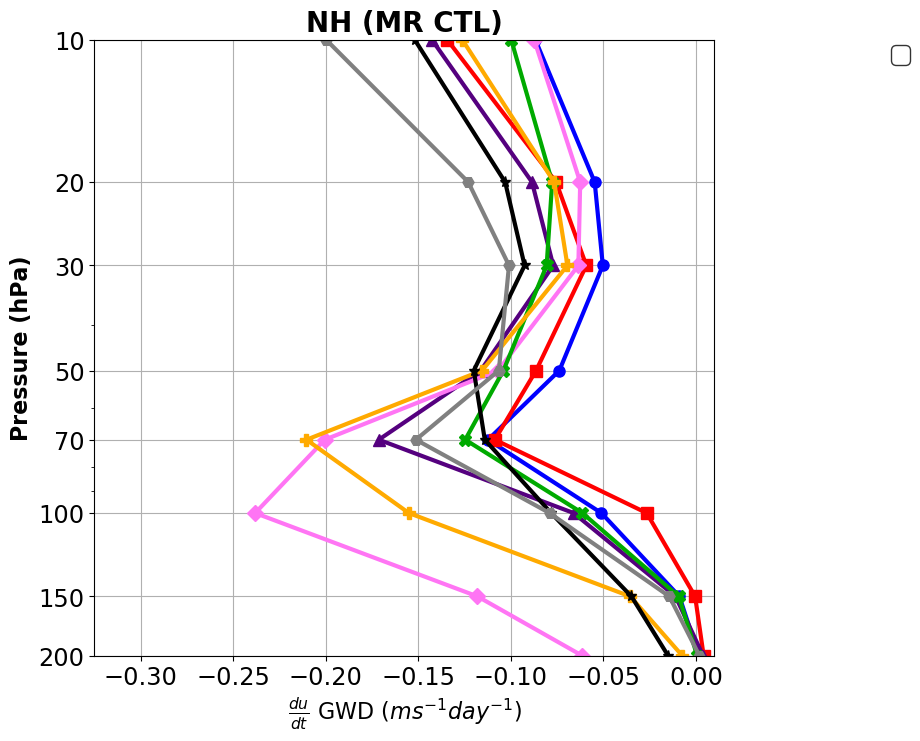 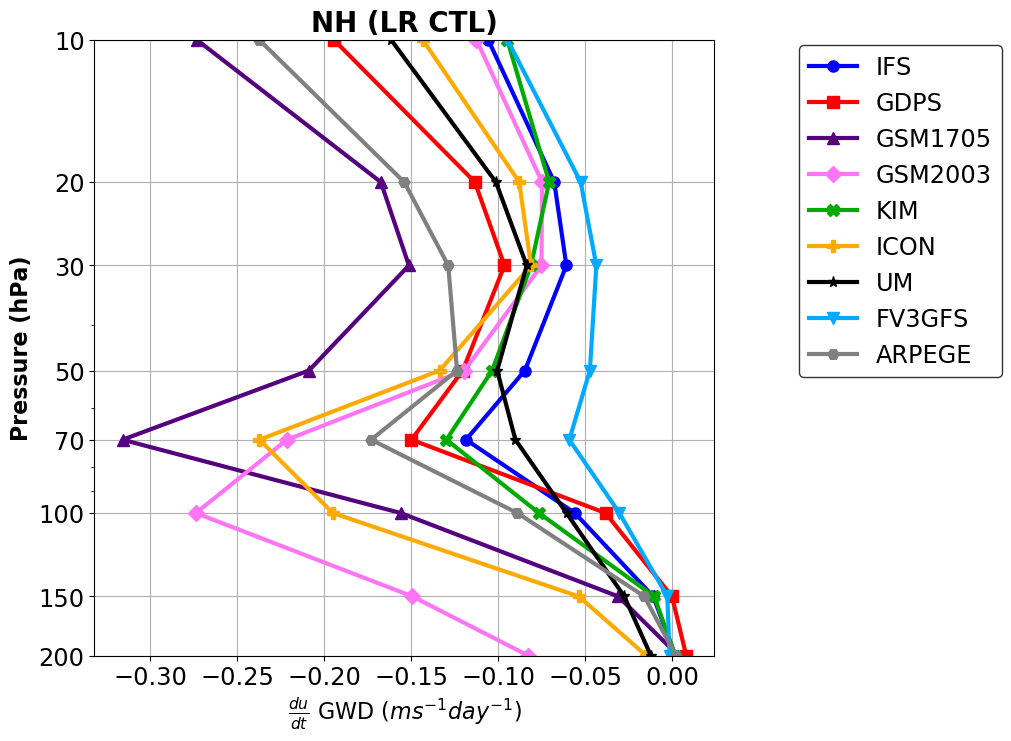 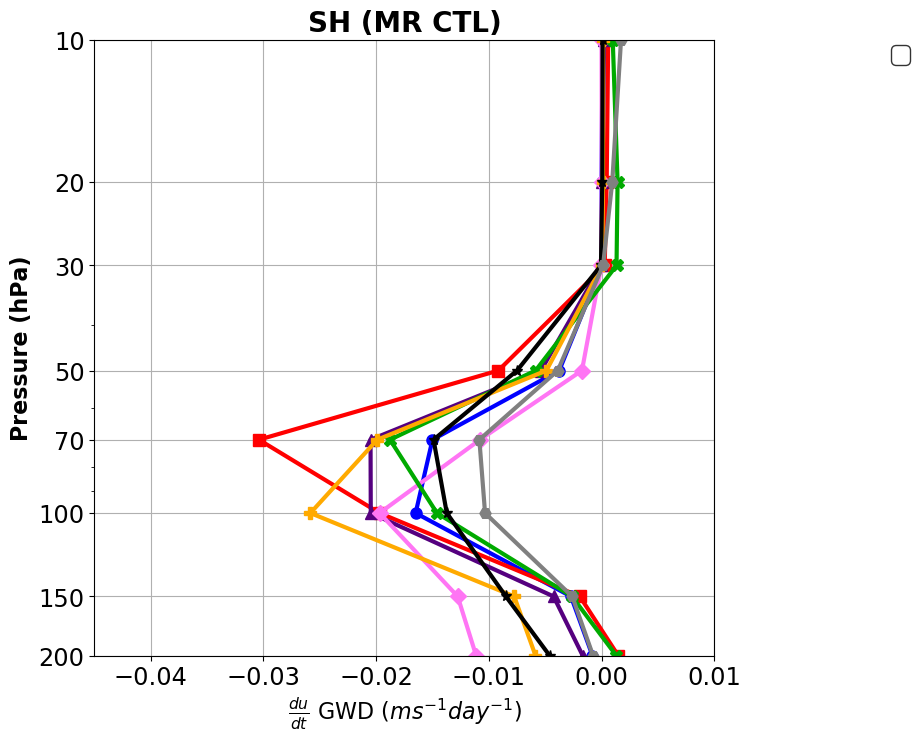 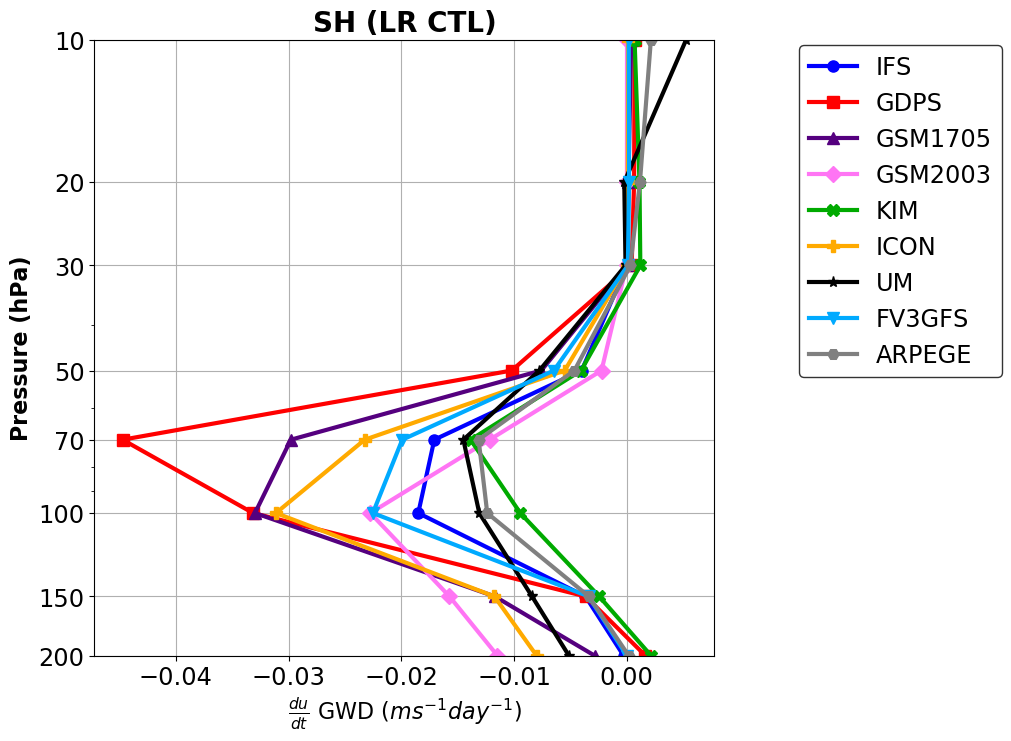 40 km
40 km
Plot shows parametrized GWD over NH & SH
Stratosphere at 40 km resolution
[Speaker Notes: The parametrized GWD is actually relatively insensitive to resolution in many of the models.]
COnstraining ORographic Drag Effects (COORDE)
Aims to explore:

The variety of different orographic drag parametrizations employed in current operational models

Resolution sensitivity of resolved and parametrized drag

The ability of the parametrizations to reproduce explicitly resolved orographic drag from high resolution simulations
Constraining surface stress
Zonal momentum budget:
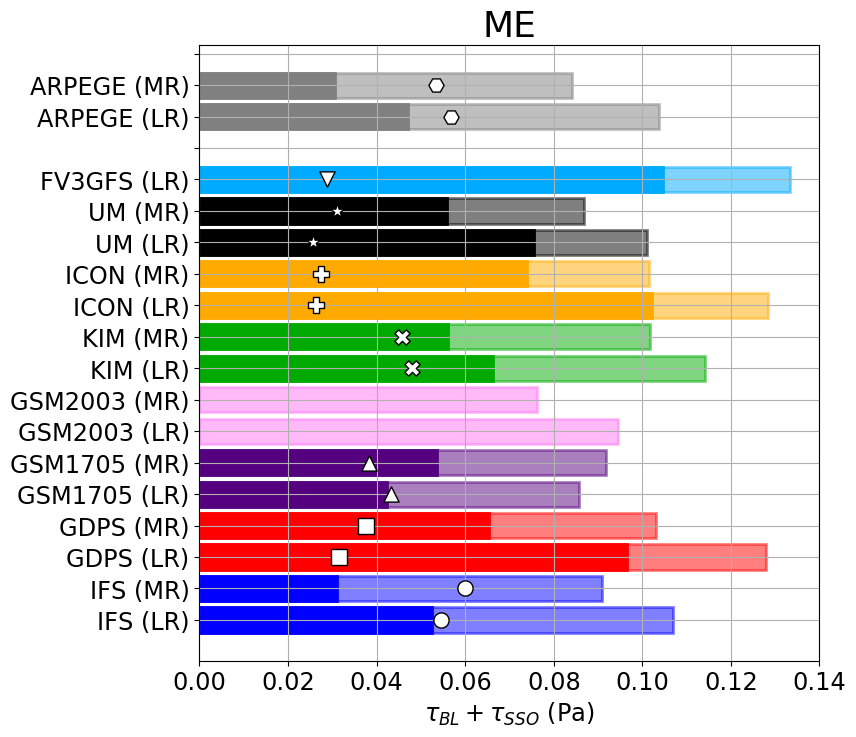 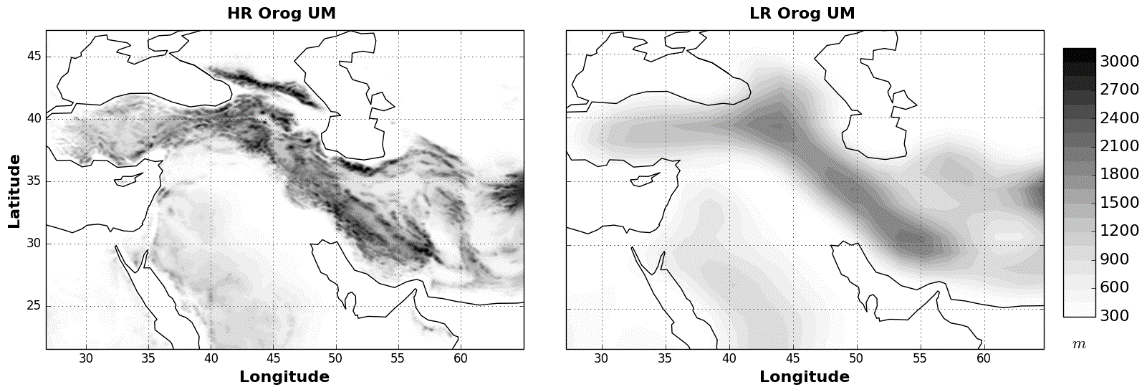 Zonal momentum
Resolved Dynamics
Sub-grid scale orographic drag
Turbulent boundary layer drag
[Speaker Notes: We can now begin to constrain the surface stress using our high resolution simulations over the Middle East.

Again, looking at the parametrized drag over this region, we see a large spread and different resolution sensitivities]
Constraining surface stress
Zonal momentum budget:
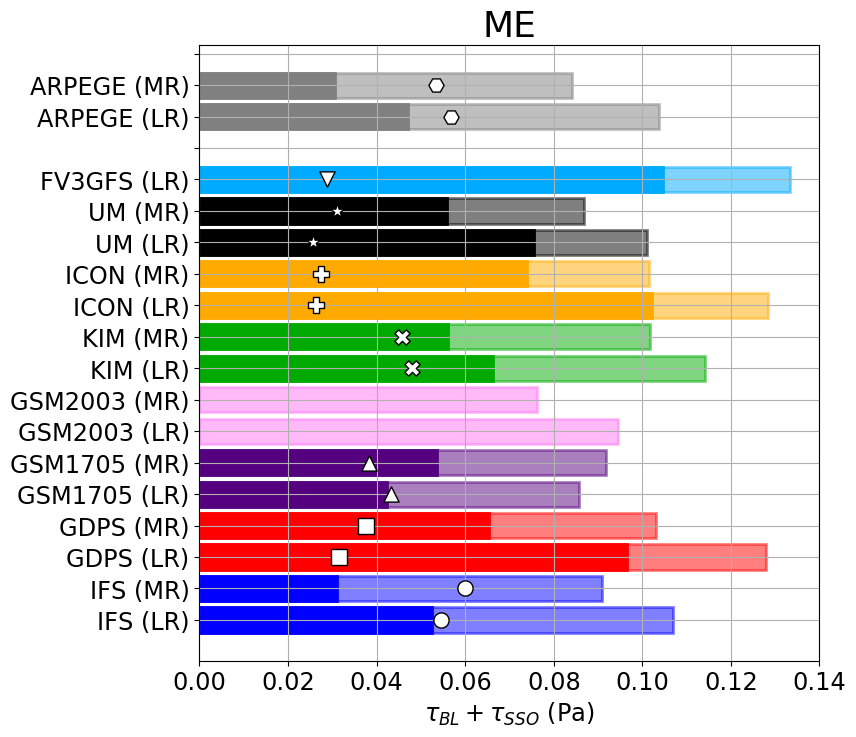 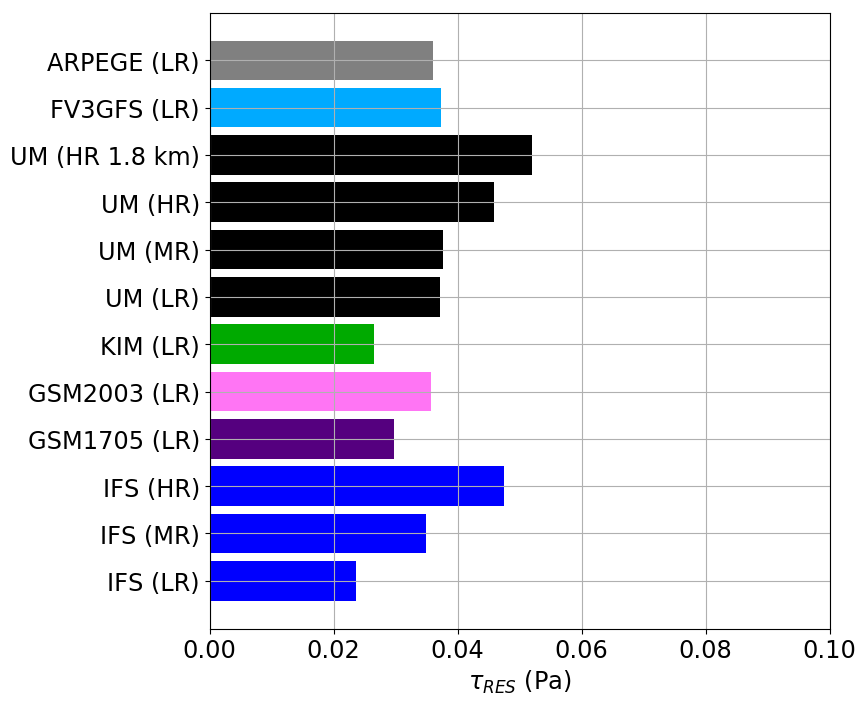 SSO stress is 0.04 – 0.1 in LR
Parametrized SSO stress should be at most ~ 0.03 Pa in LR and ~ 0.02 Pa in MR
Zonal momentum
Resolved Dynamics
Sub-grid scale orographic drag
Turbulent boundary layer drag
[Speaker Notes: The resolved surface stress indicates that the parametrized surface stress is significantly over estimated in most of the models.]
Orographic gravity wave drag parametrizations
Zonal momentum budget:
Resolved and total gravity wave drag
Parametrized gravity wave drag
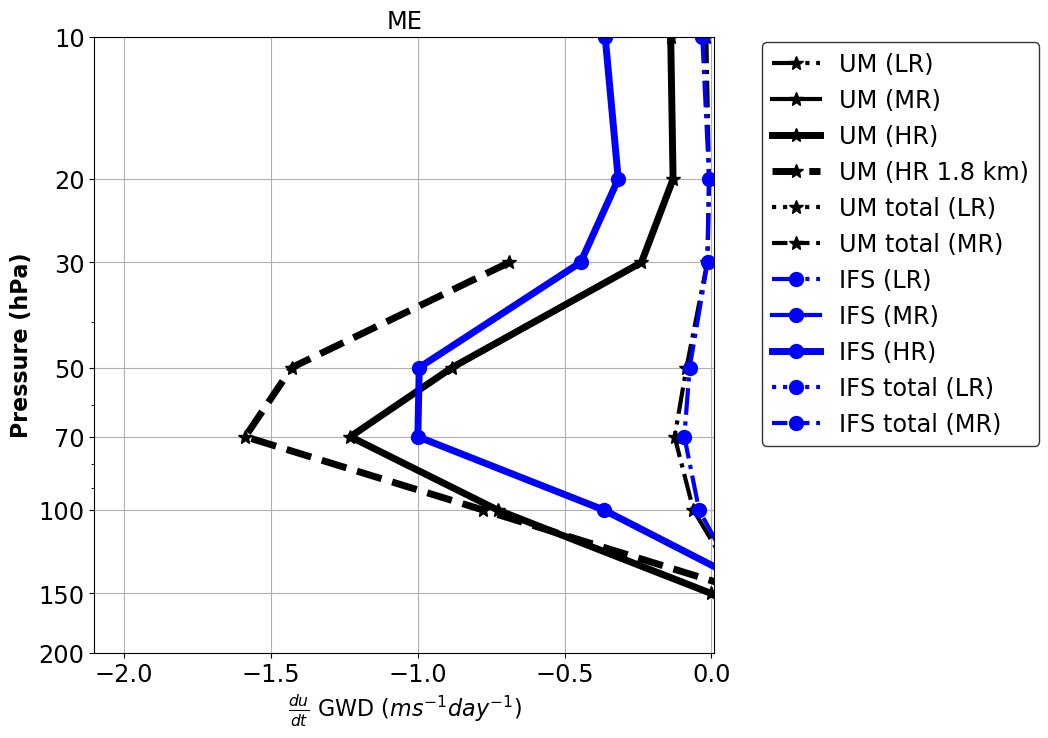 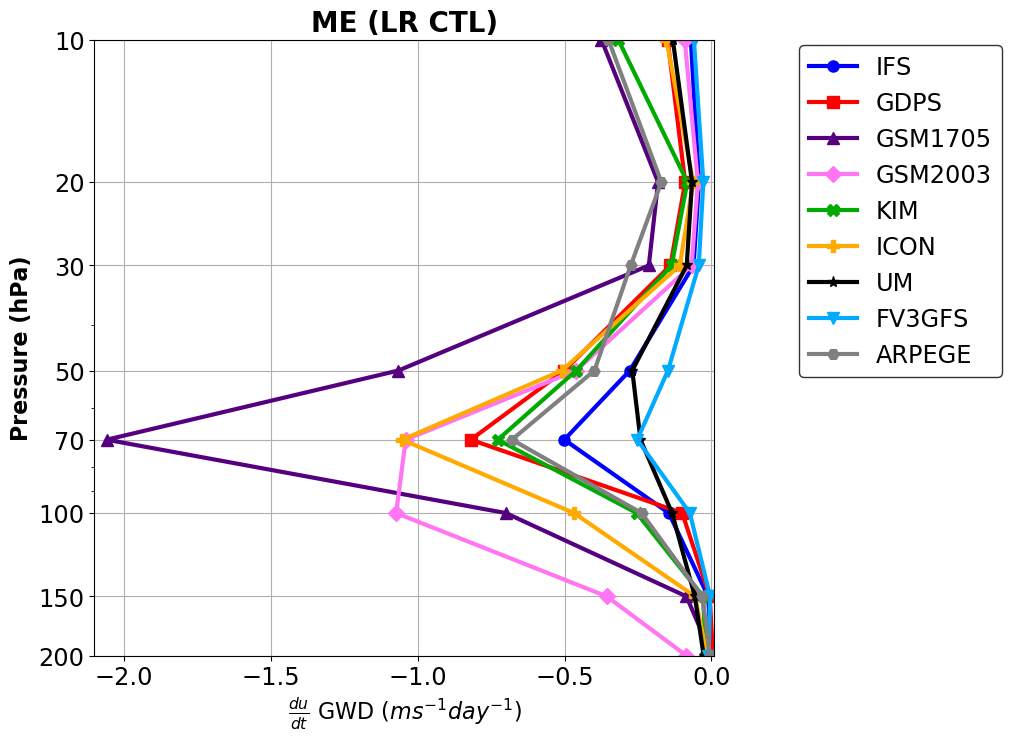 9 km
(resolved)
100 km
parametrized
1.8 km
(resolved)
100 km (resolved)
Plot shows GWD over the Middle East
stratosphere
Zonal momentum
Resolved Dynamics
Sub-grid scale orographic drag
[Speaker Notes: Now compare the resolved and parametrized gravity wave drag in the stratosphere]
Orographic gravity wave drag parametrizations
Zonal momentum budget:
Resolved and total gravity wave drag
Parametrized gravity wave drag
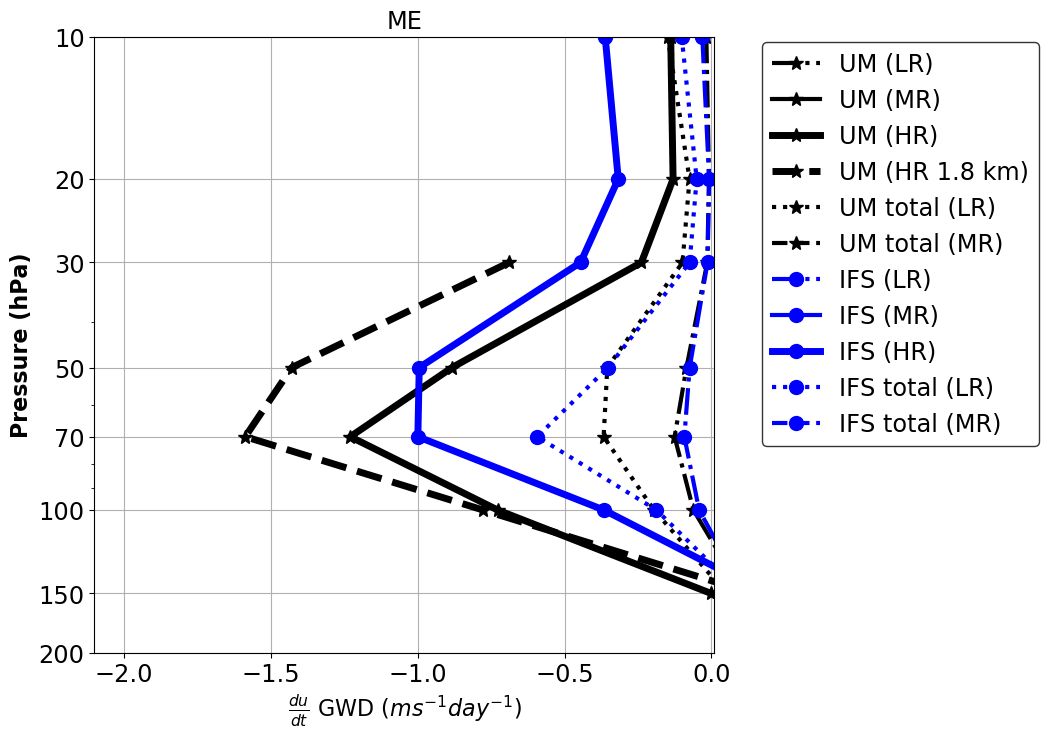 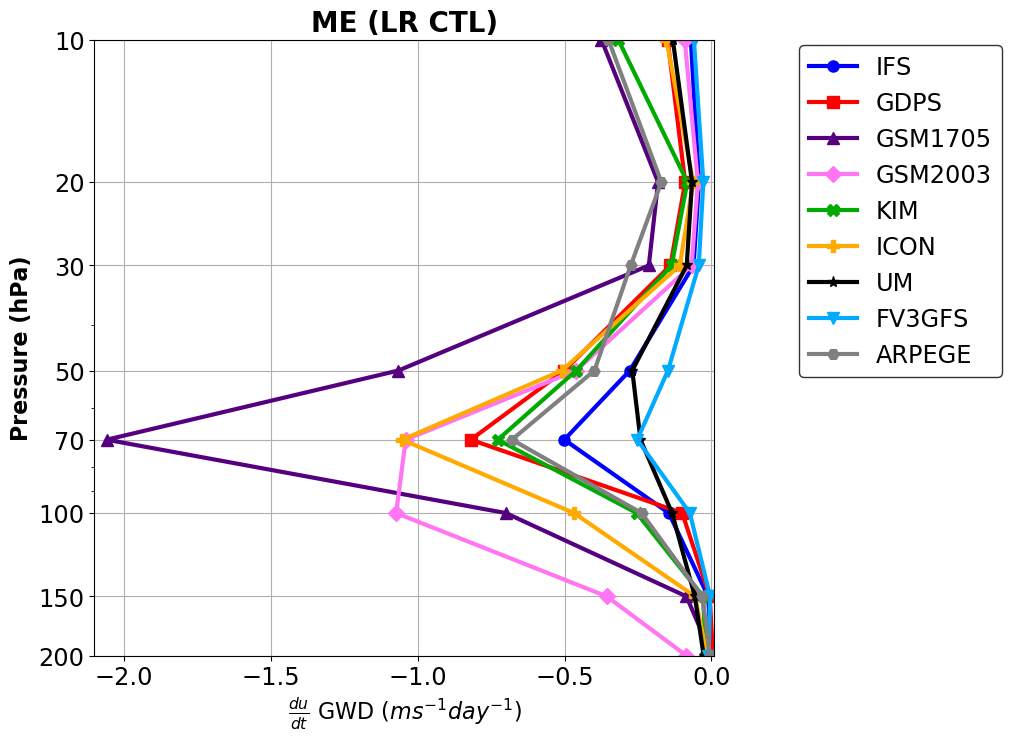 100 km (total)
100 km
parametrized
1.8 km
(resolved)
Plot shows GWD over the Middle East
stratosphere
Zonal momentum
Resolved Dynamics
Sub-grid scale orographic drag
[Speaker Notes: The total GWD at 100 km resolution is underestimated by approximately 2/3 compared with the total resolved GWD in a 1.8 km simulation. Only the GSM1705 model has a large amount of GWD at that resolution.]
Orographic gravity wave drag parametrizations
Zonal momentum budget:
Resolved and total gravity wave drag
Parametrized gravity wave drag
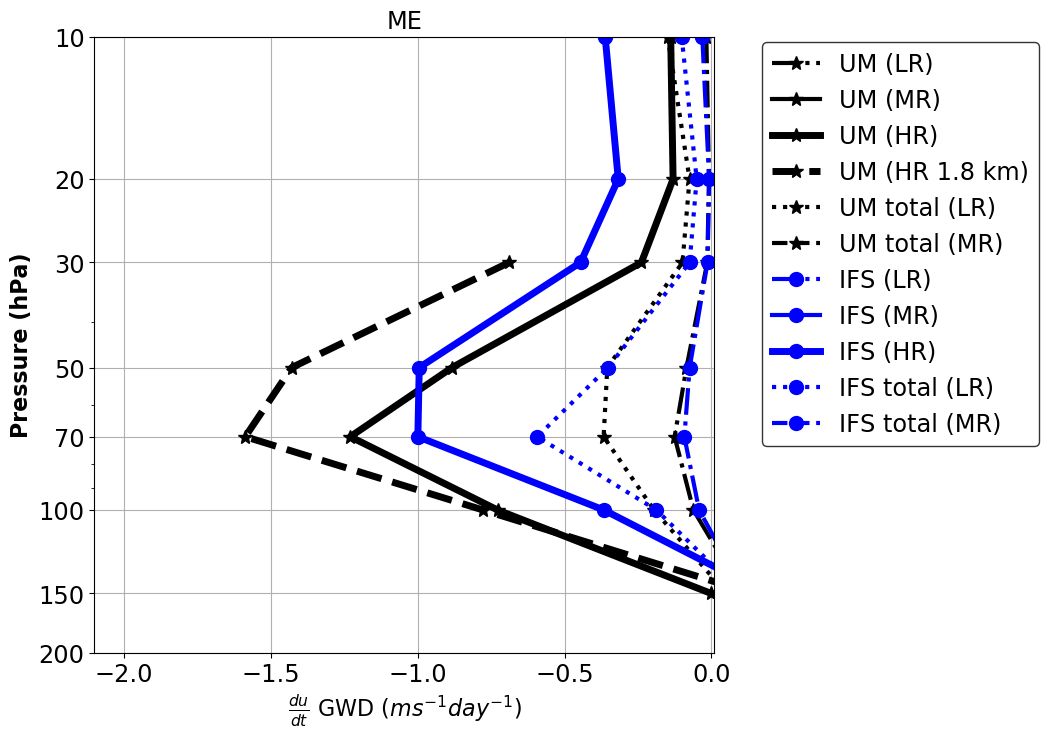 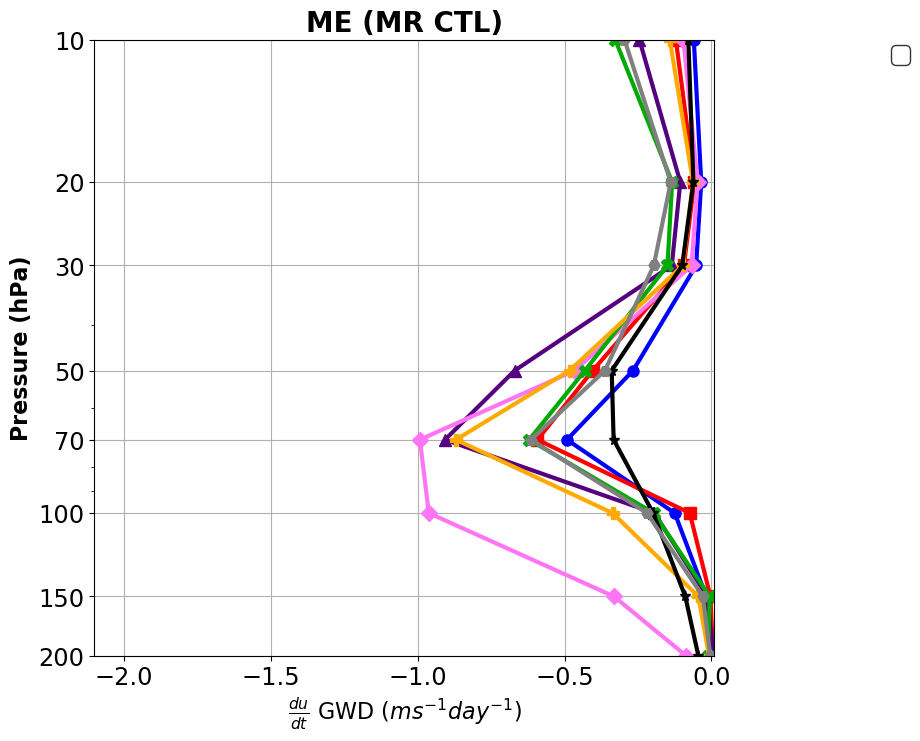 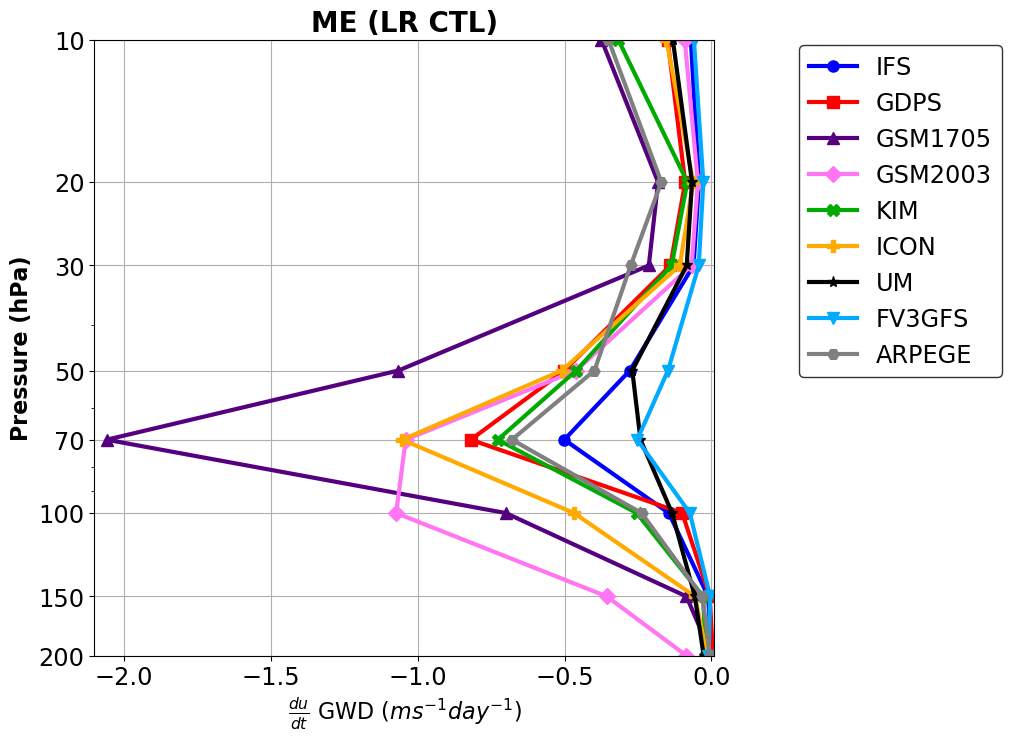 100 km (total)
100 km
40 km
parametrized
1.8 km
(resolved)
Plot shows GWD over the Middle East
stratosphere
Zonal momentum
Resolved Dynamics
Sub-grid scale orographic drag
Orographic gravity wave drag parametrizations
Zonal momentum budget:
Resolved and total gravity wave drag
Parametrized gravity wave drag
Parametrized gravity wave drag
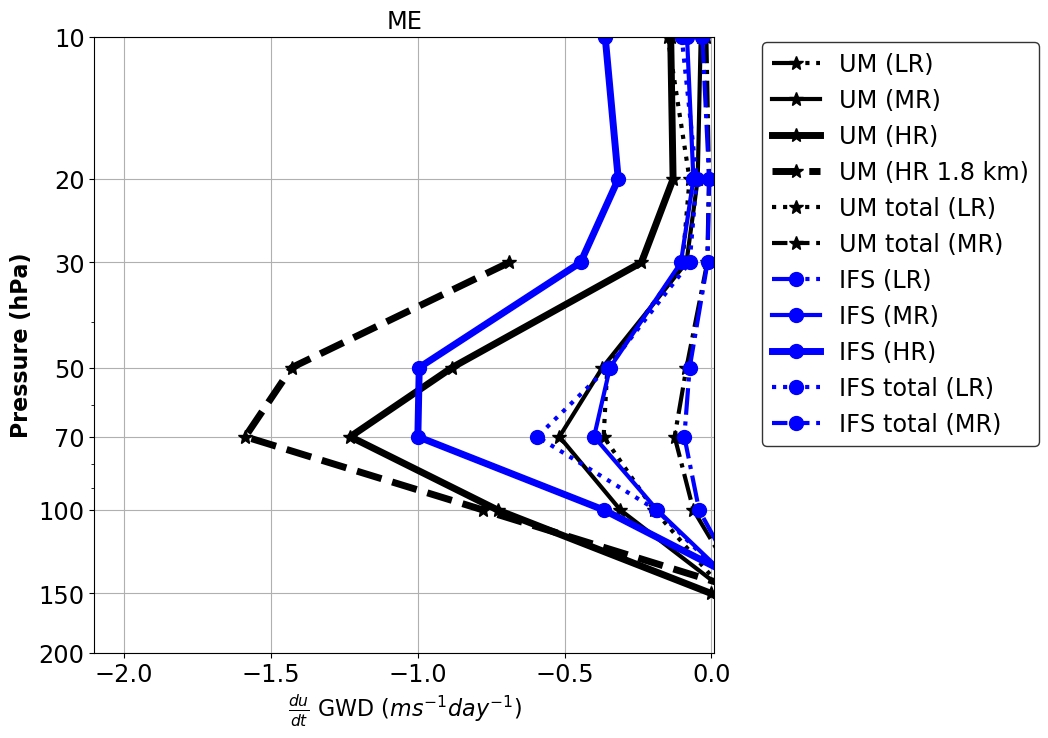 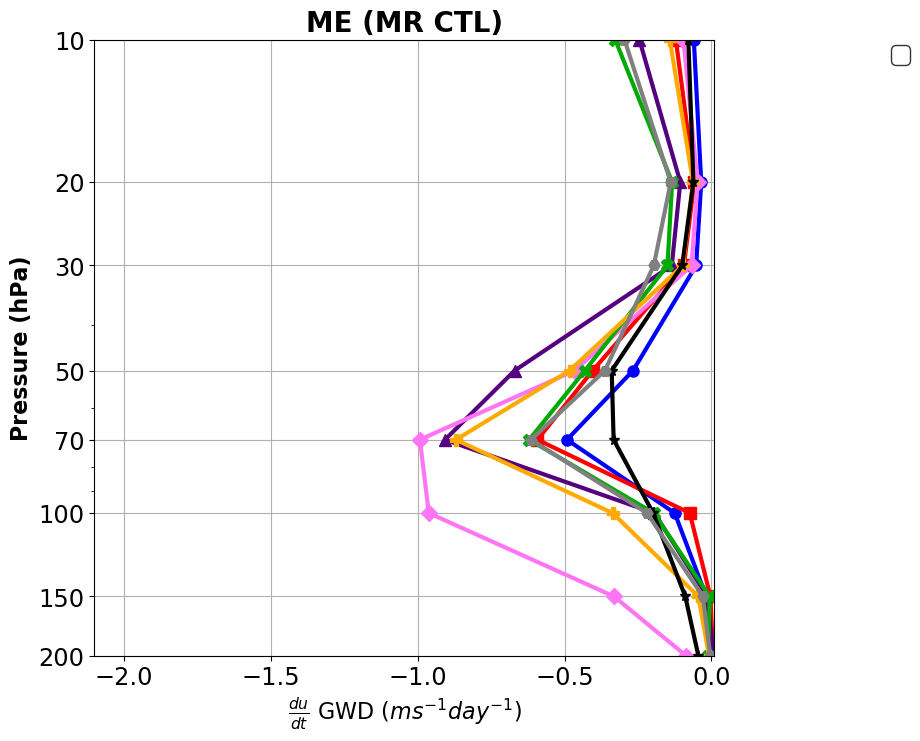 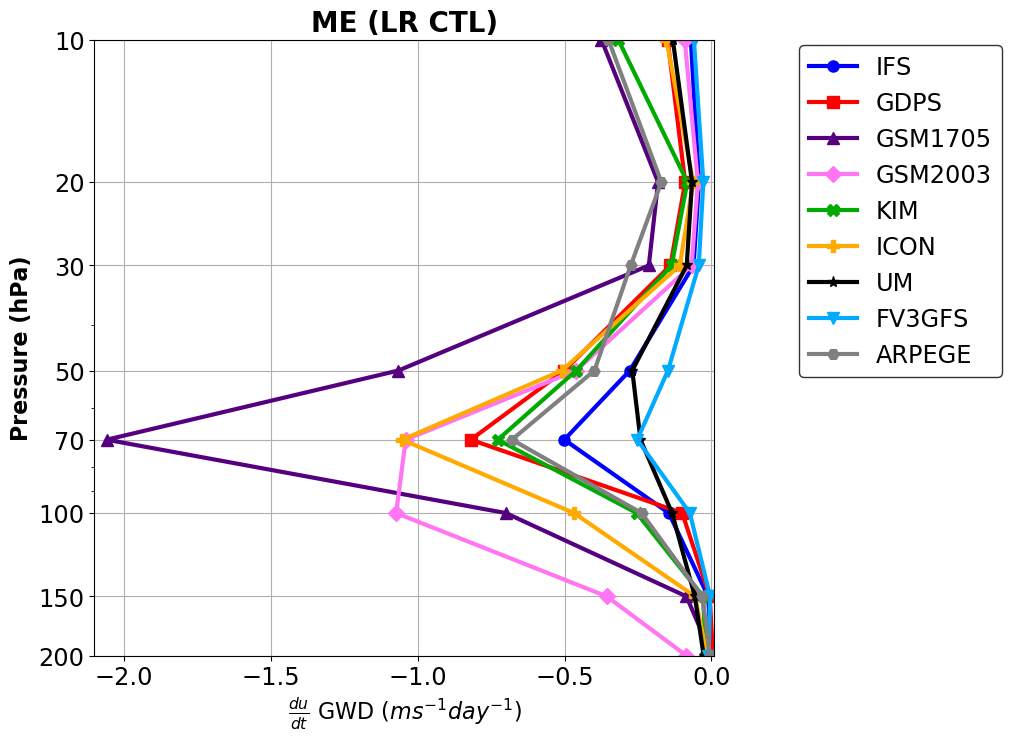 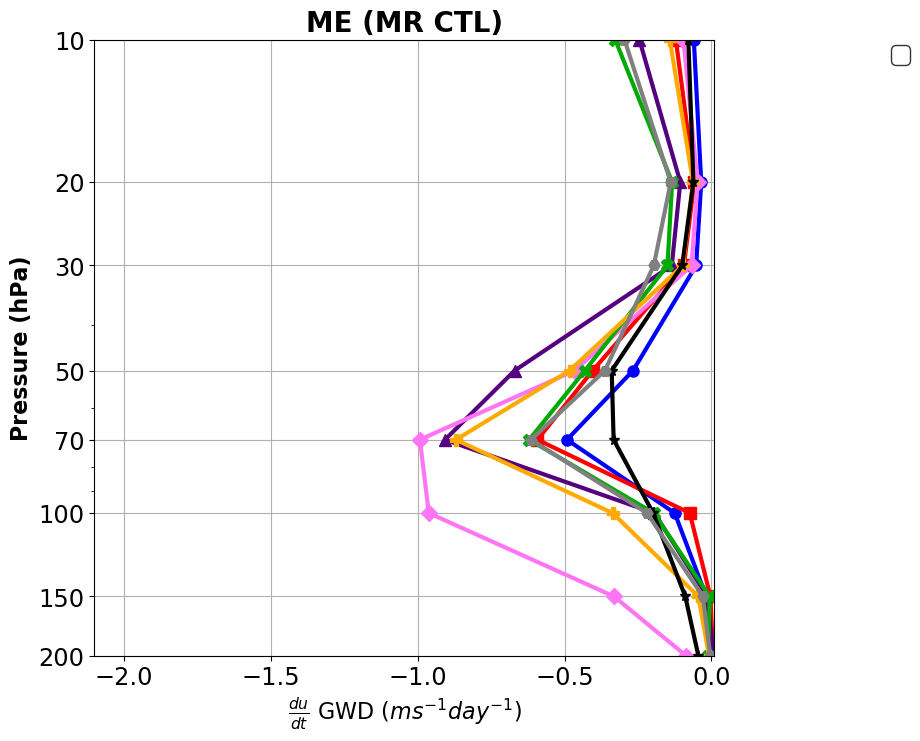 40 km (resolved)
100 km
40 km
parametrized
40 km
1.8 km
(resolved)
Plot shows GWD over the Middle East
stratosphere
Zonal momentum
Resolved Dynamics
Sub-grid scale orographic drag
Orographic gravity wave drag parametrizations
Zonal momentum budget:
Resolved and total gravity wave drag
Parametrized gravity wave drag
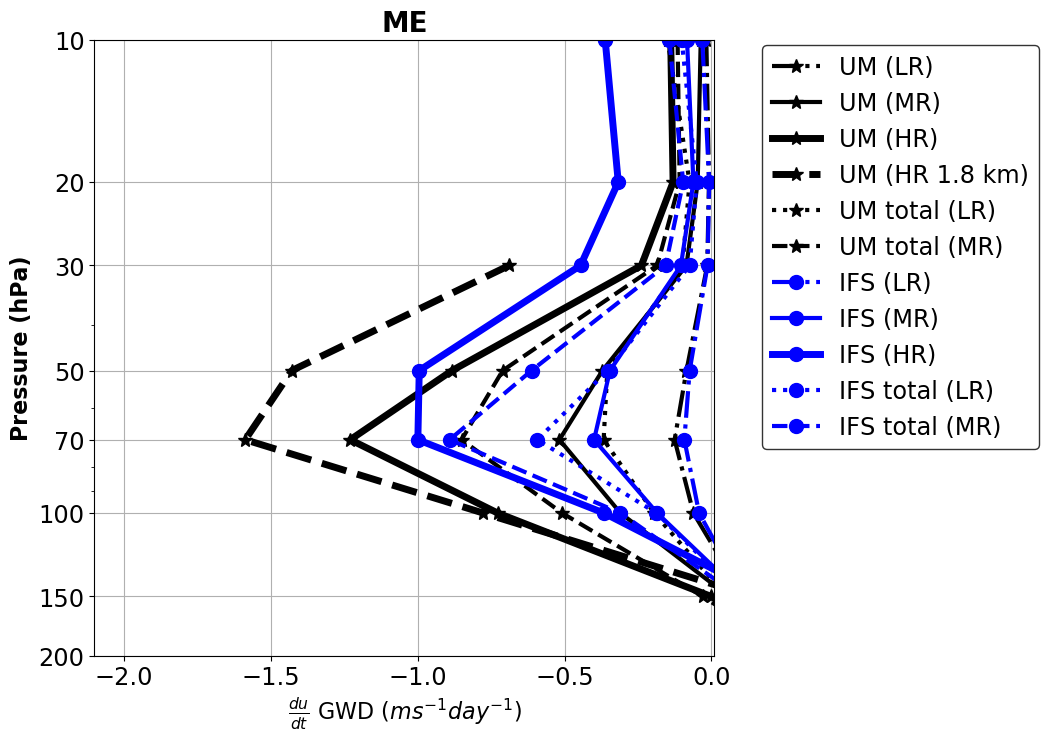 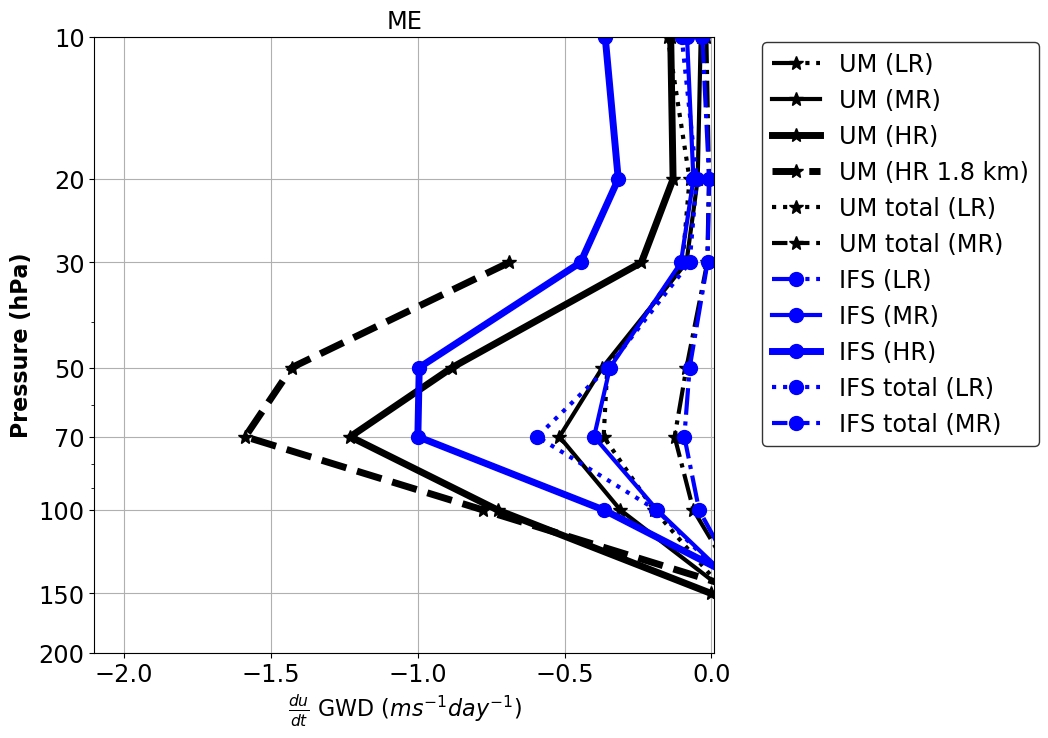 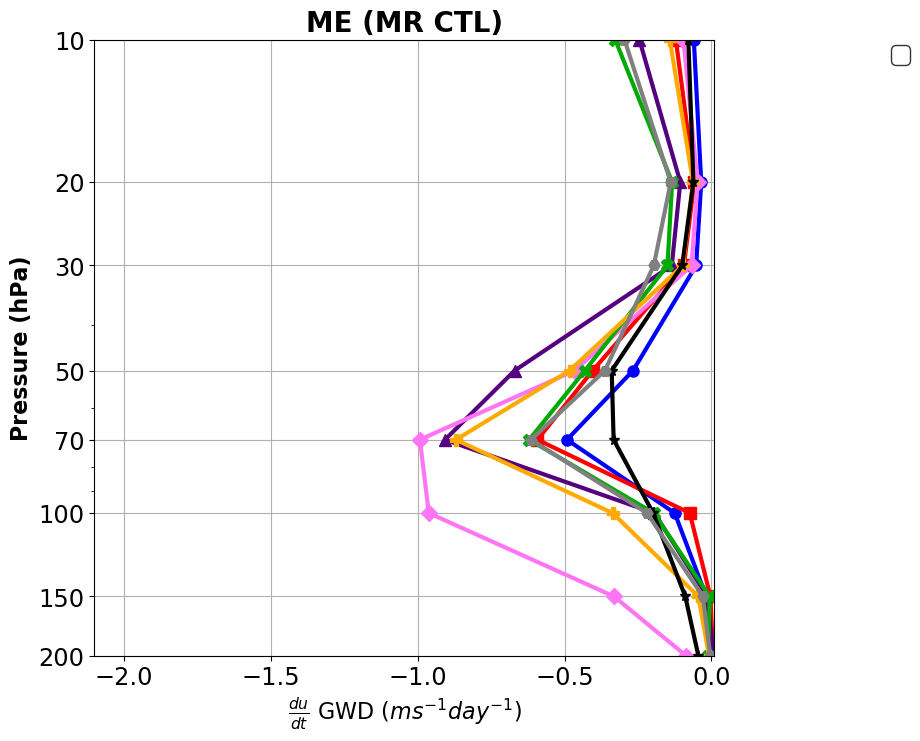 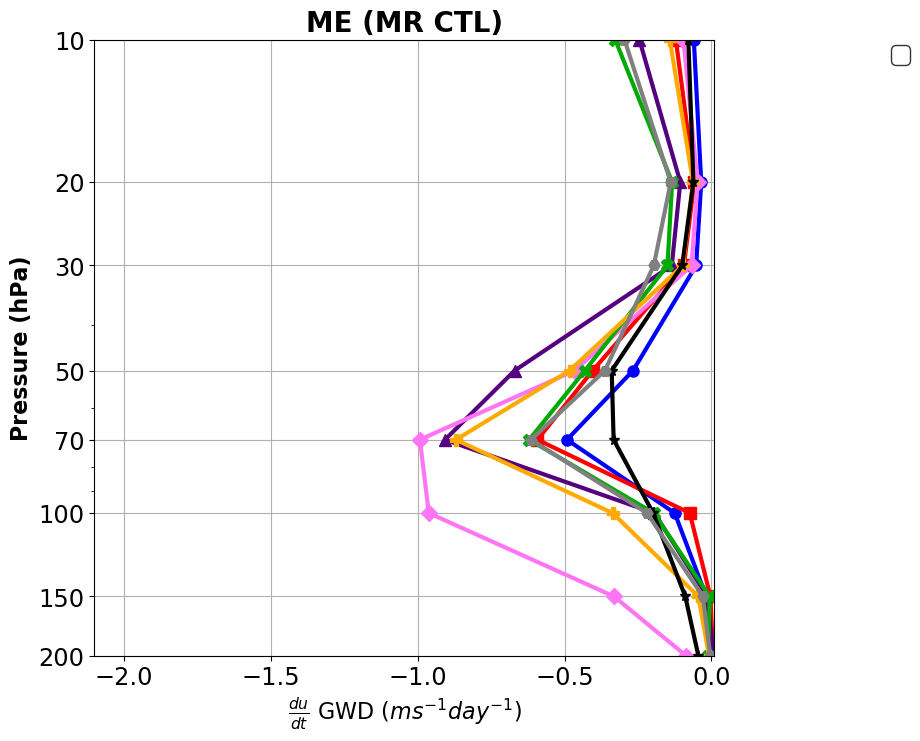 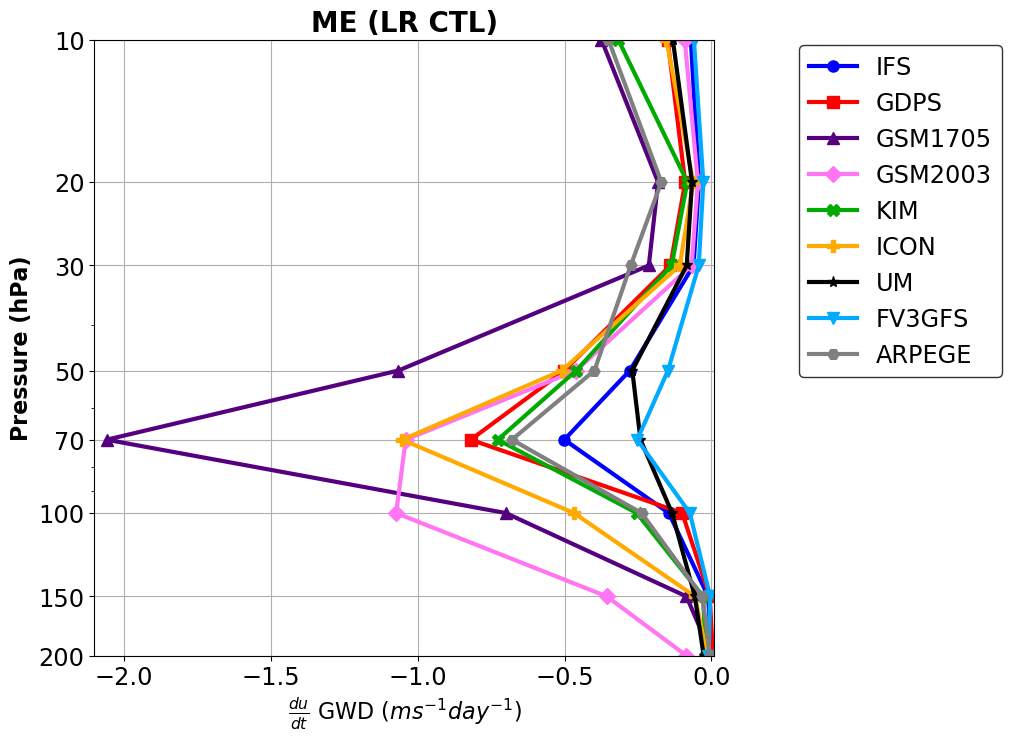 40 km (total)
40 km
parametrized
40 km
1.8 km
(resolved)
Plot shows GWD over the Middle East
stratosphere
Zonal momentum
Resolved Dynamics
Sub-grid scale orographic drag
[Speaker Notes: The total GWD at 40 km resolution is underestimated by about 50%.]
Orographic gravity wave drag parametrizations
Zonal momentum budget:
Resolved and total gravity wave drag
Parametrized gravity wave drag
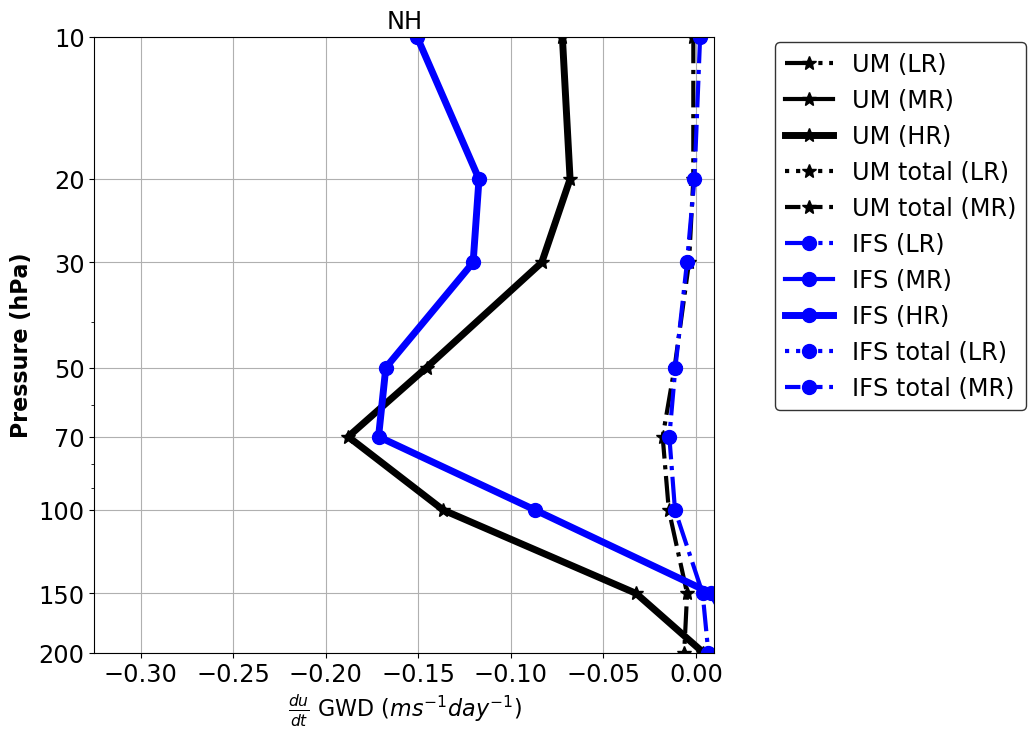 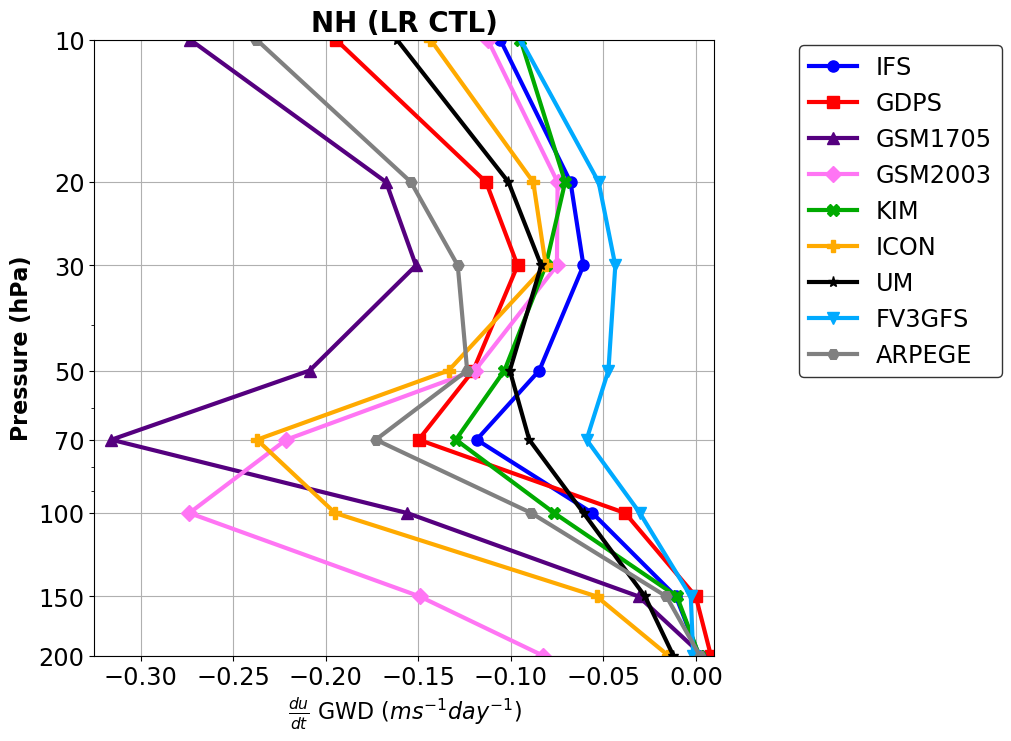 9 km
(resolved)
100 km
100 km (resolved)
Plot shows GWD over NH
stratosphere
Zonal momentum
Resolved Dynamics
Sub-grid scale orographic drag
Orographic gravity wave drag parametrizations
Zonal momentum budget:
Resolved and total gravity wave drag
Parametrized gravity wave drag
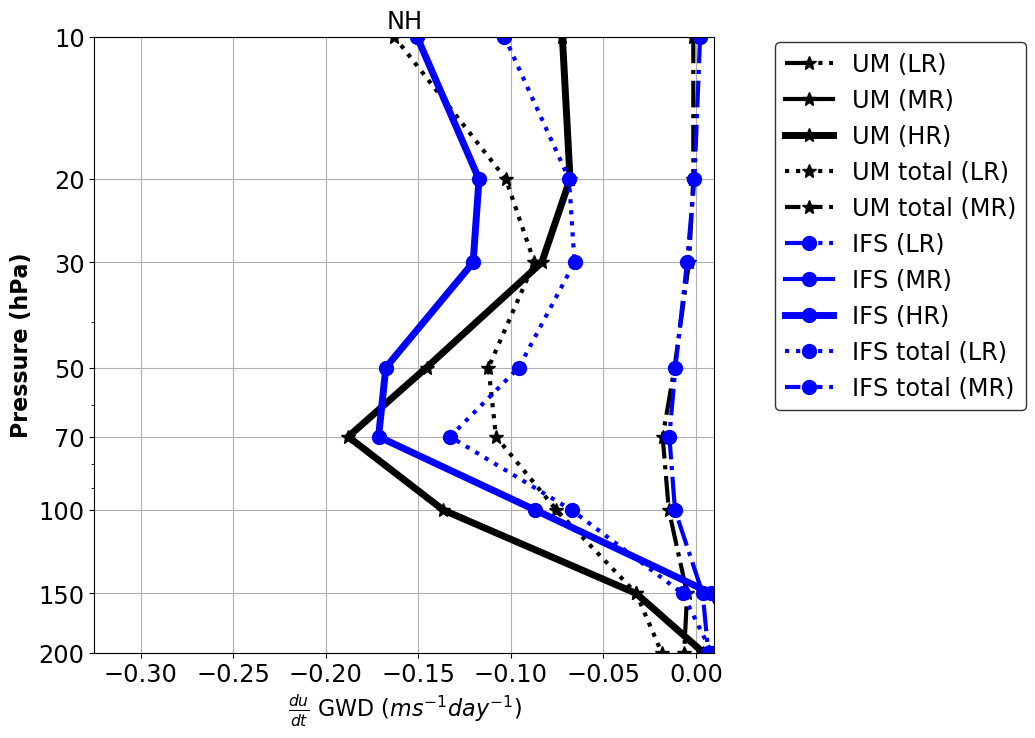 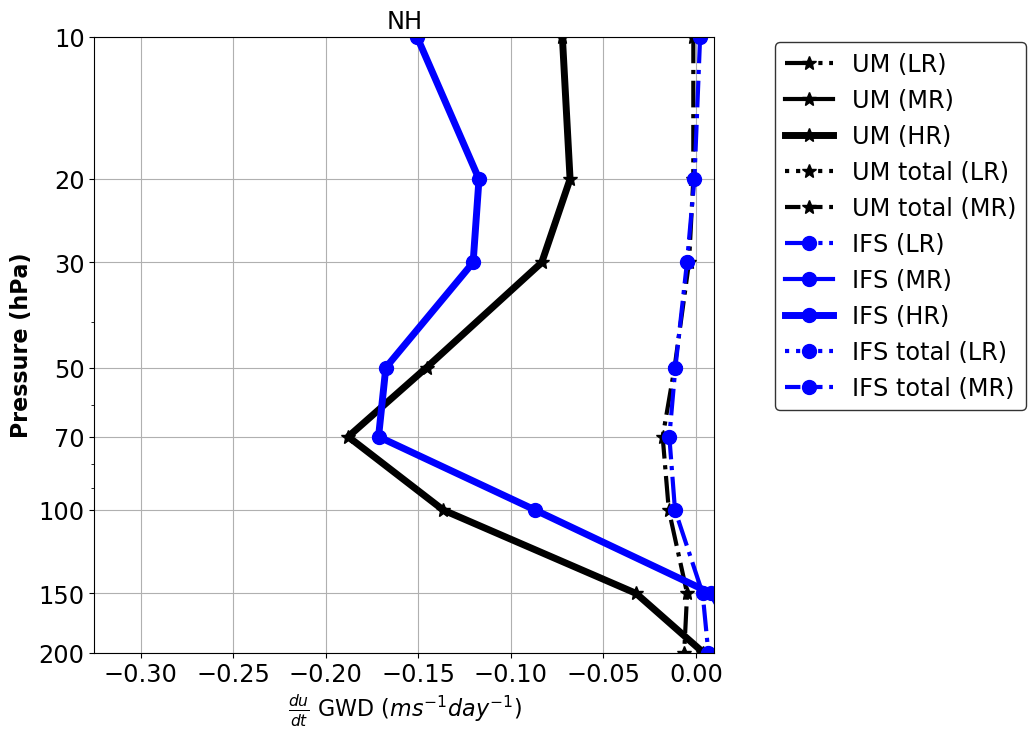 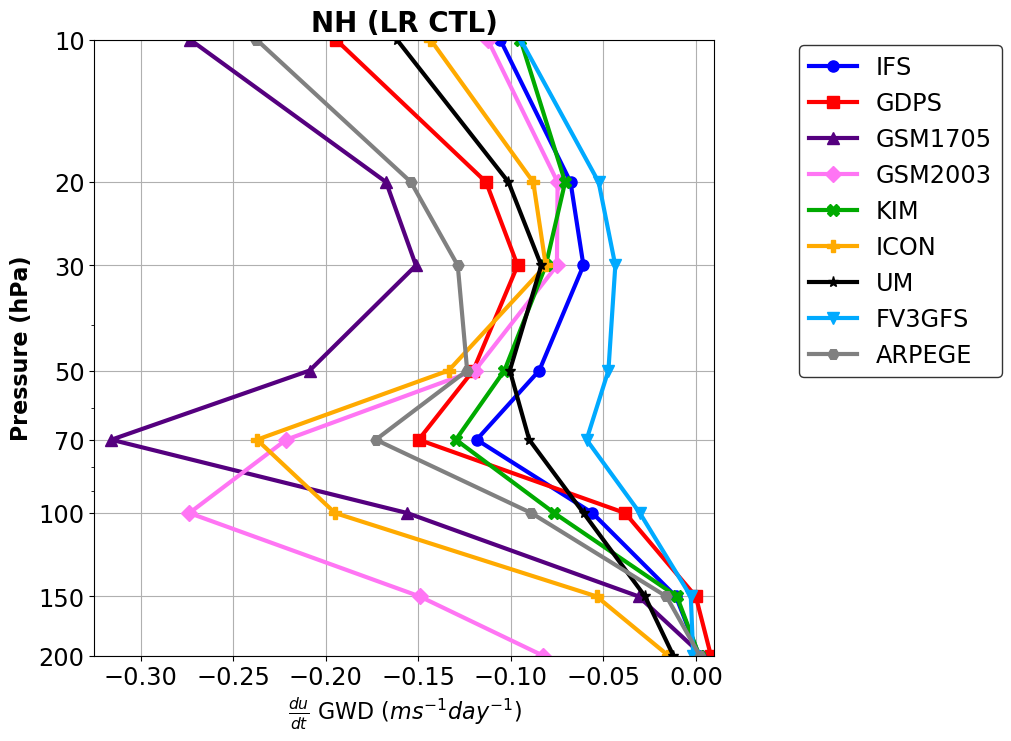 9 km
(resolved)
100 km
100 km (total)
Plot shows GWD over NH
stratosphere
Zonal momentum
Resolved Dynamics
Sub-grid scale orographic drag
Orographic gravity wave drag parametrizations
Zonal momentum budget:
Resolved and total gravity wave drag
Parametrized gravity wave drag
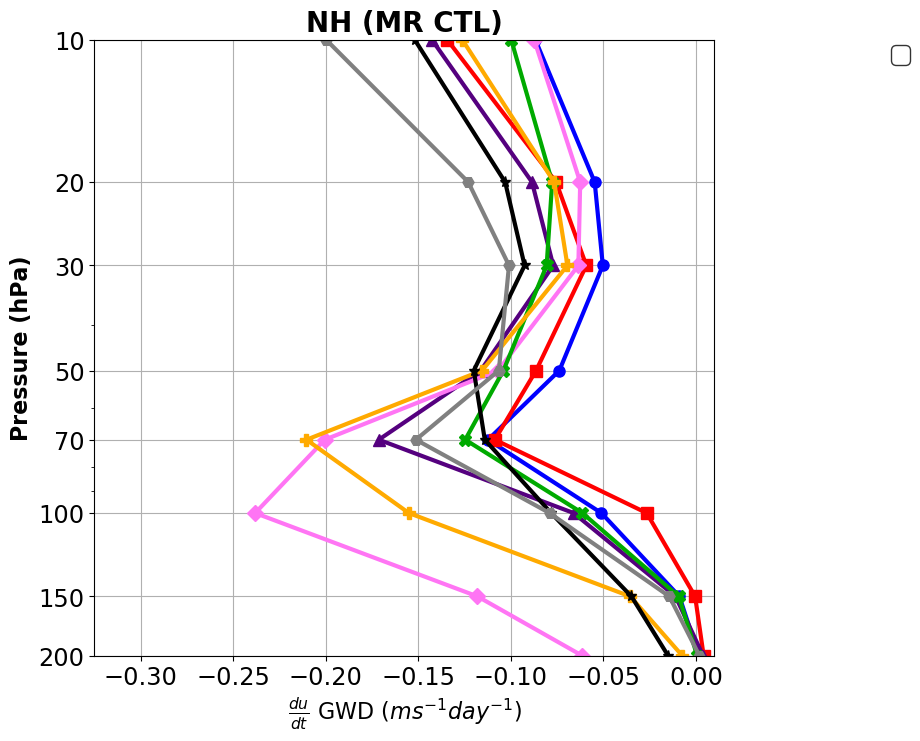 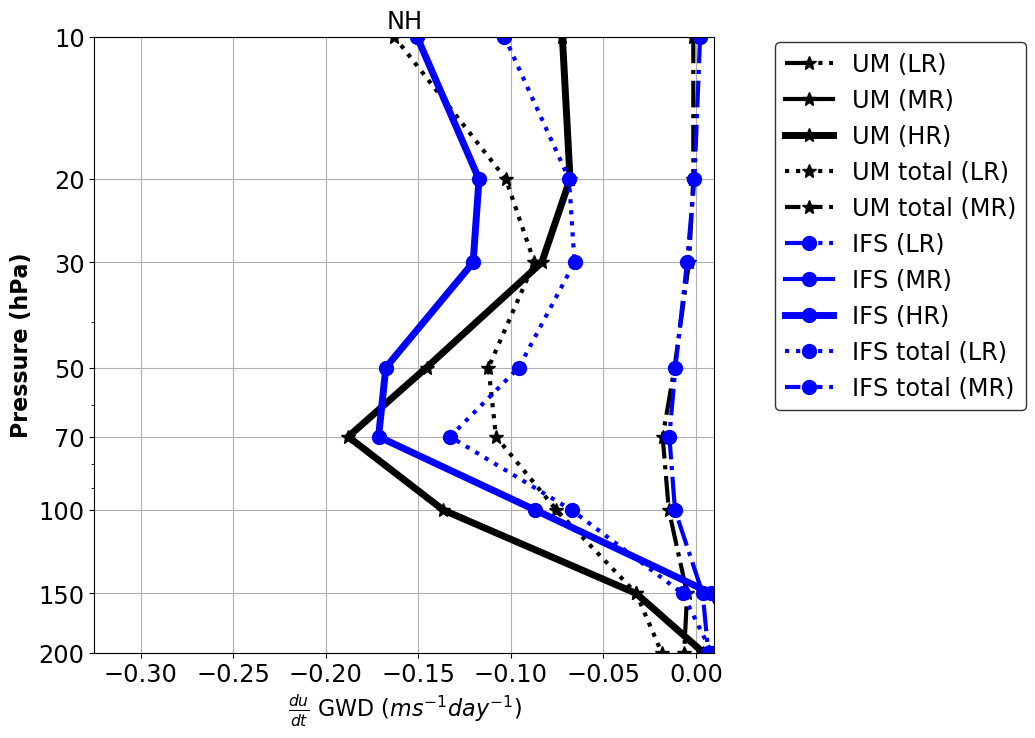 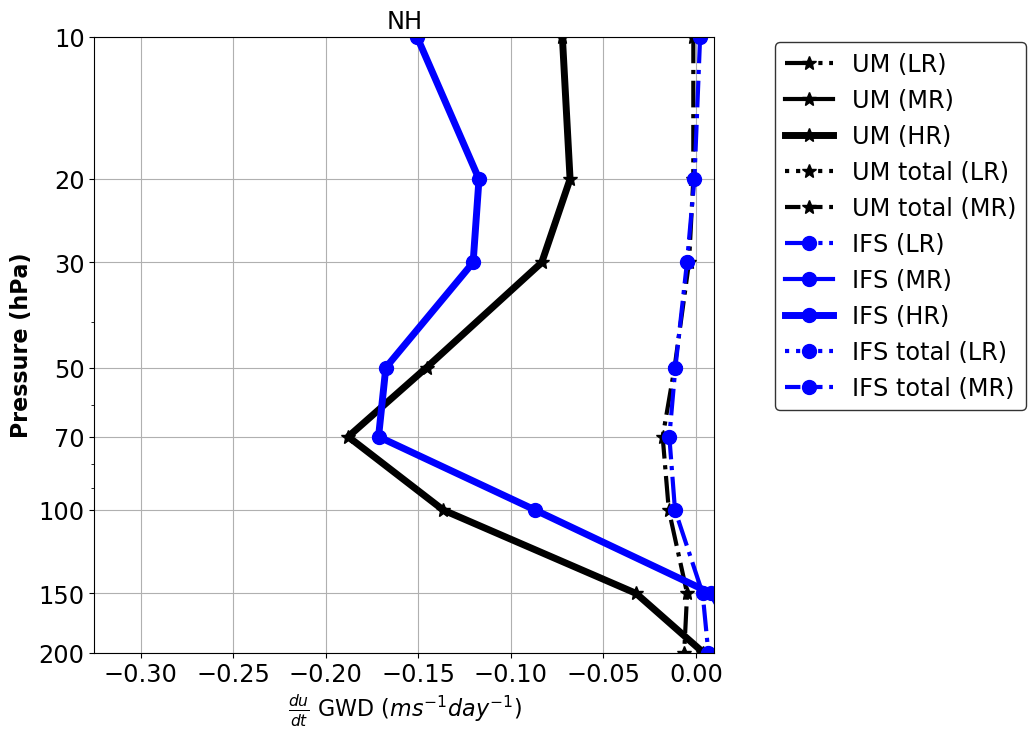 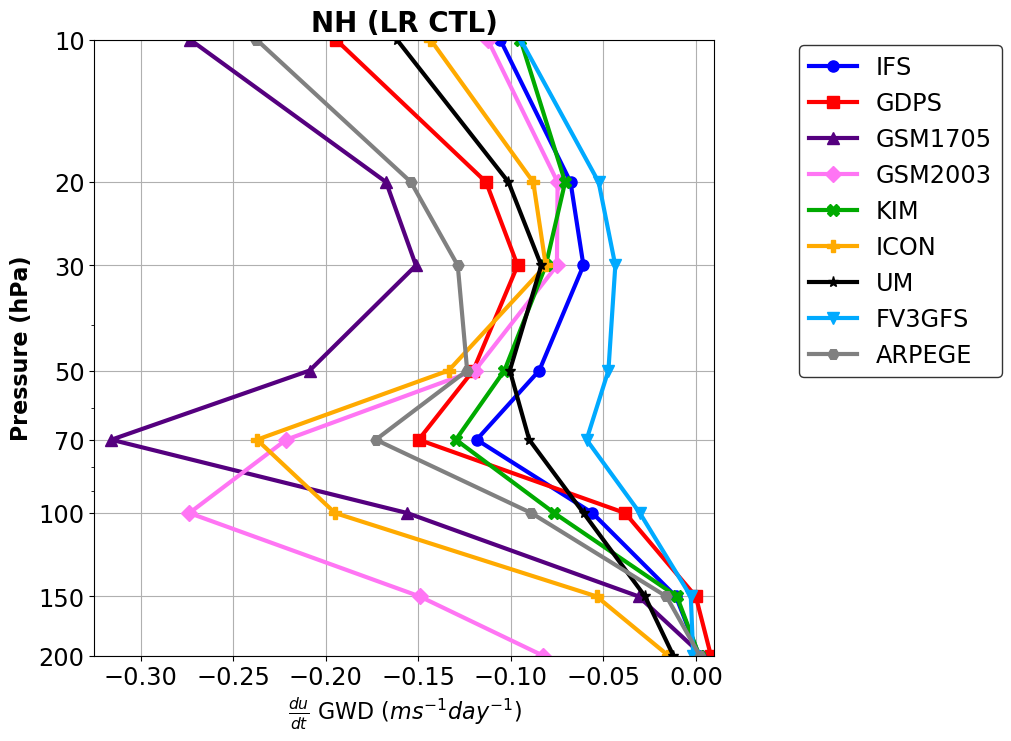 9 km
(resolved)
40 km
100 km (total)
Plot shows GWD over NH
stratosphere
Zonal momentum
Resolved Dynamics
Sub-grid scale orographic drag
[Speaker Notes: Similarly, the total GWD is underestimated over the NH at 100km resolution]
Orographic gravity wave drag parametrizations
Zonal momentum budget:
Parametrized gravity wave drag
Resolved and total gravity wave drag
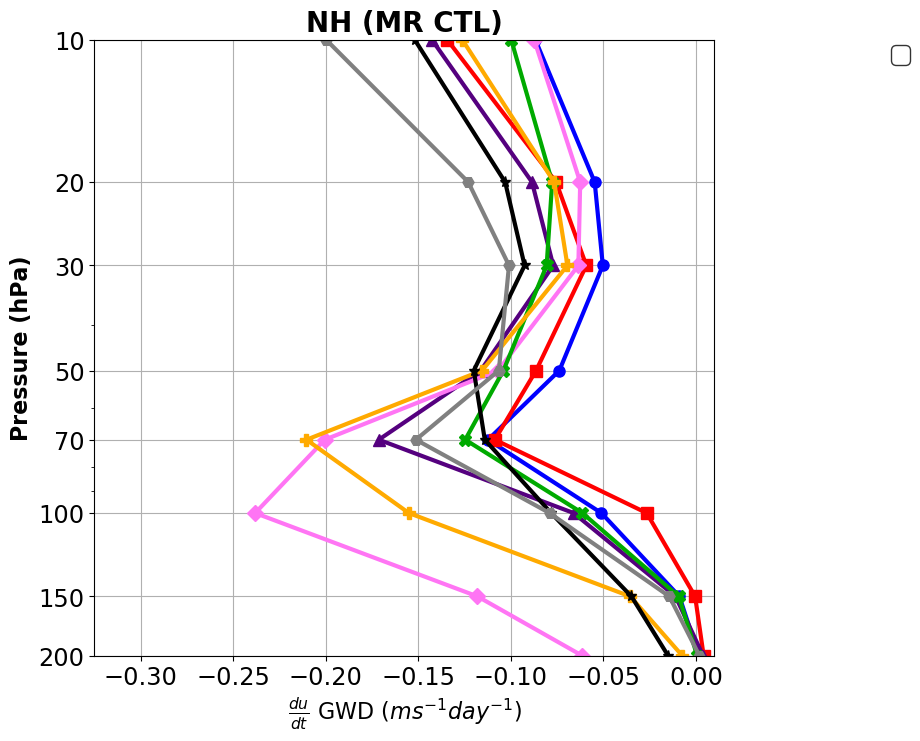 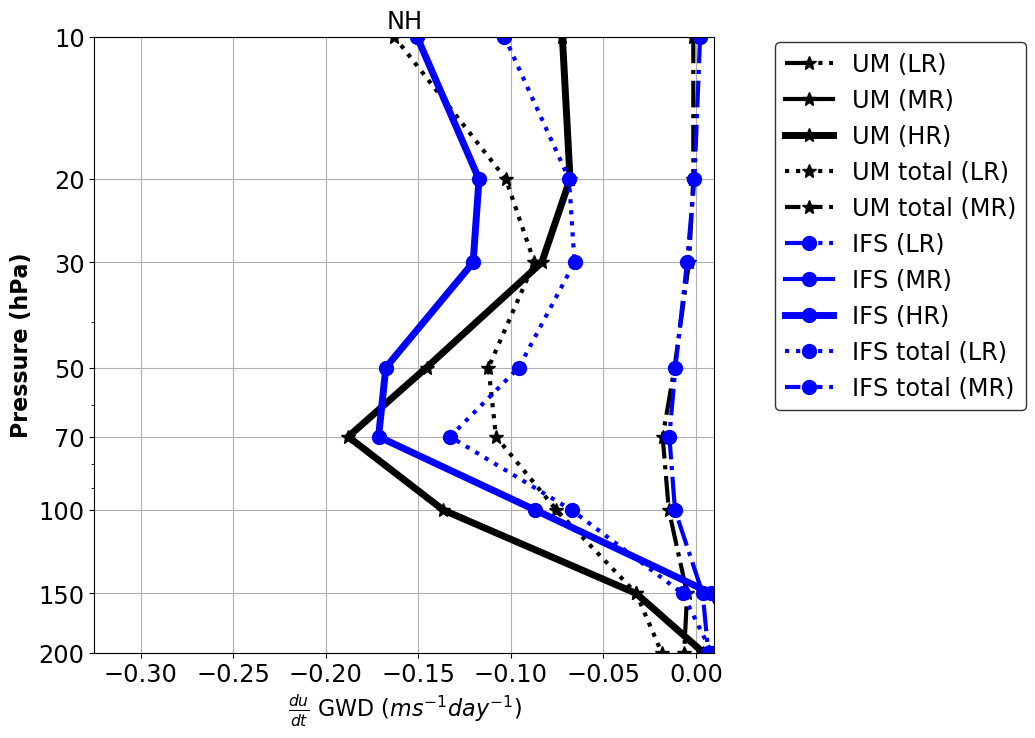 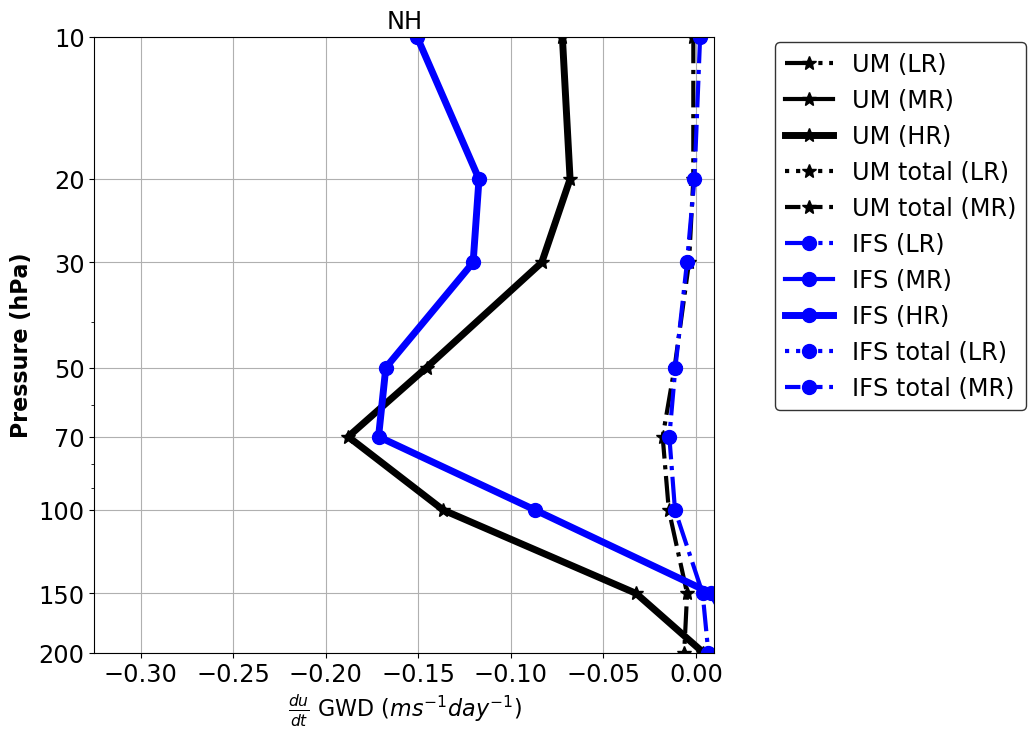 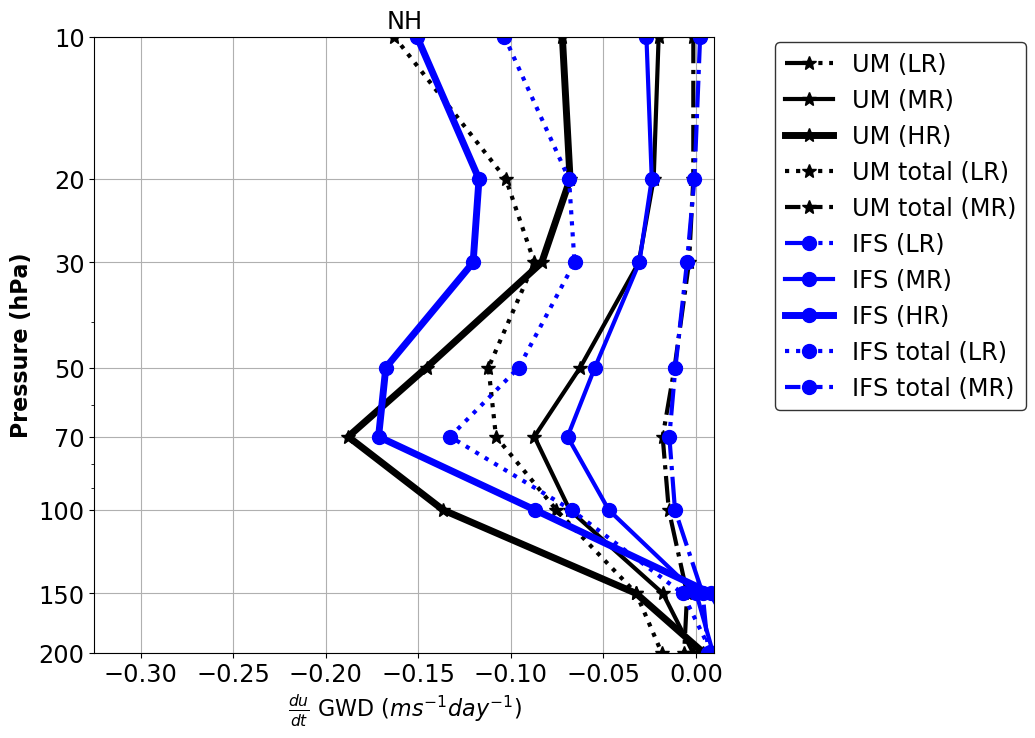 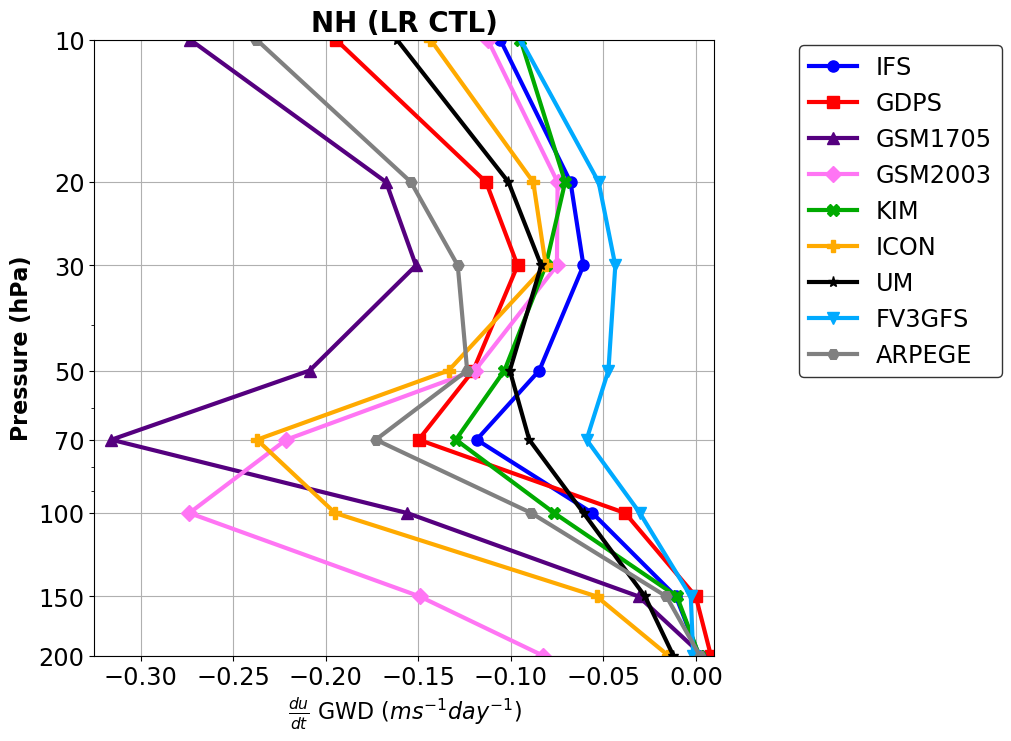 9 km
(resolved)
40 km
40 km (resolved)
Plot shows GWD over NH
stratosphere
Zonal momentum
Resolved Dynamics
Sub-grid scale orographic drag
Orographic gravity wave drag parametrizations
Zonal momentum budget:
Parametrized gravity wave drag
Resolved and total gravity wave drag
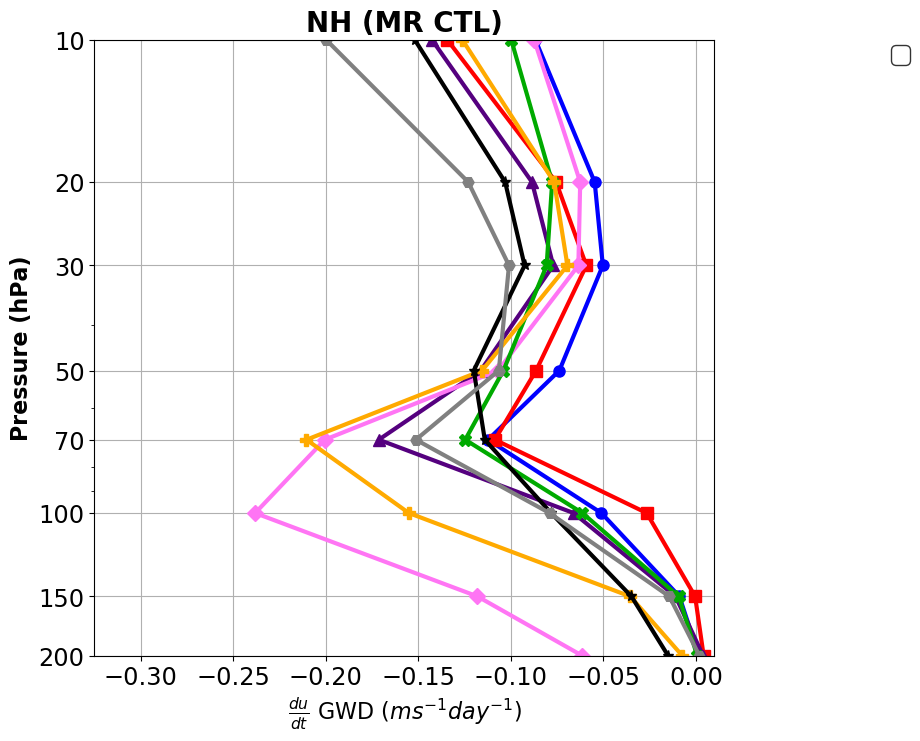 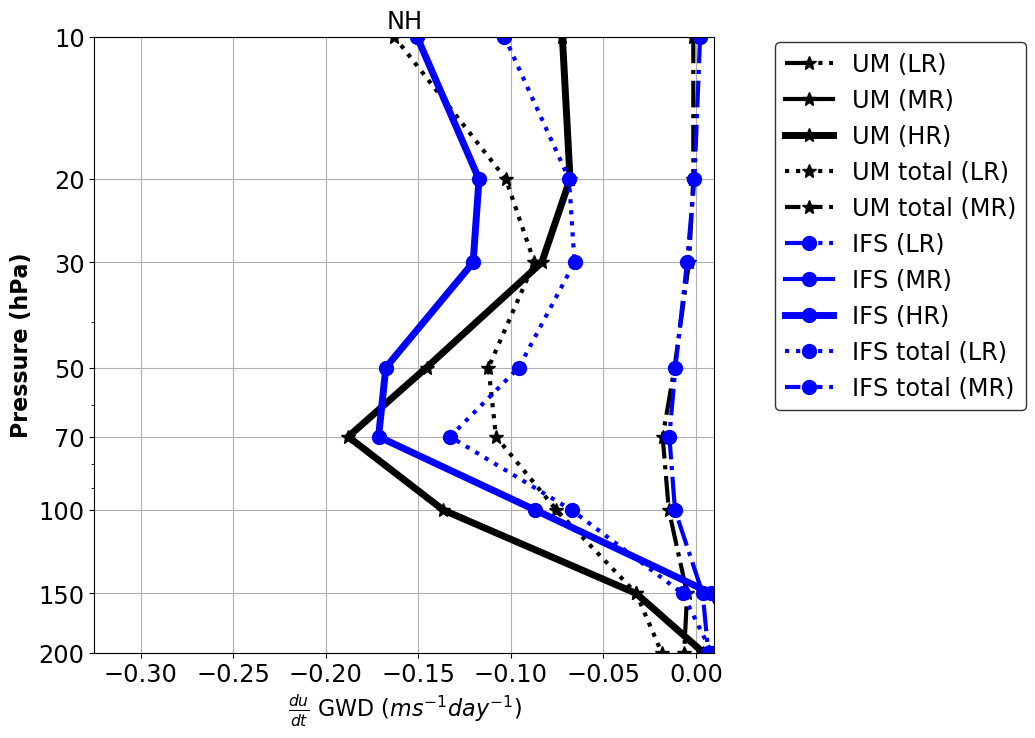 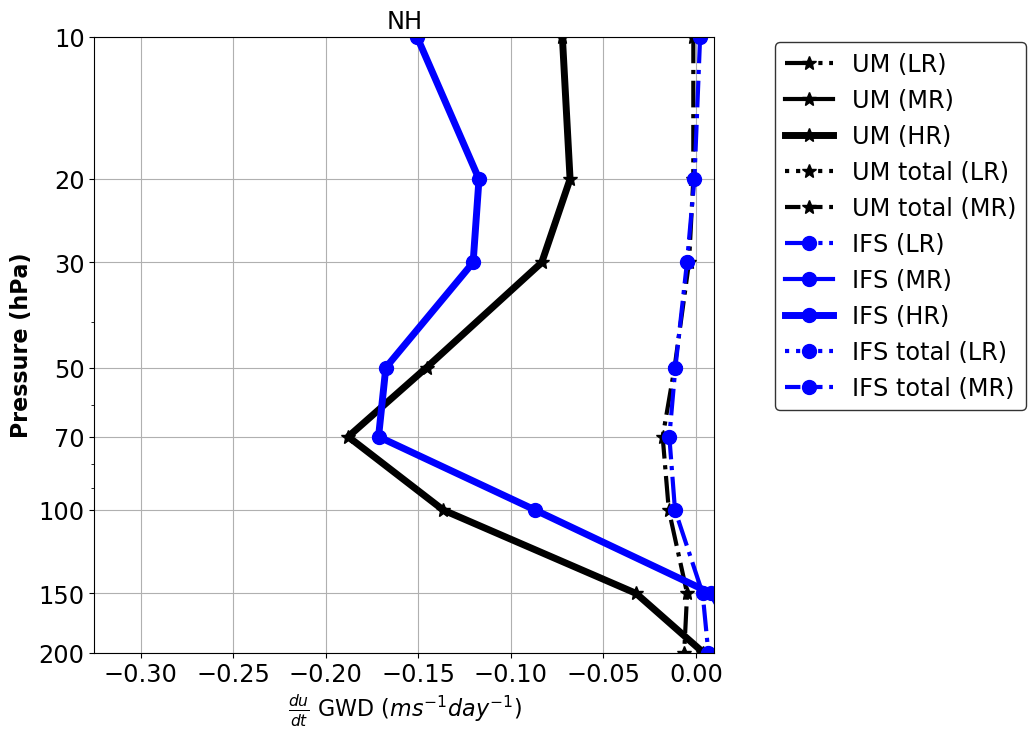 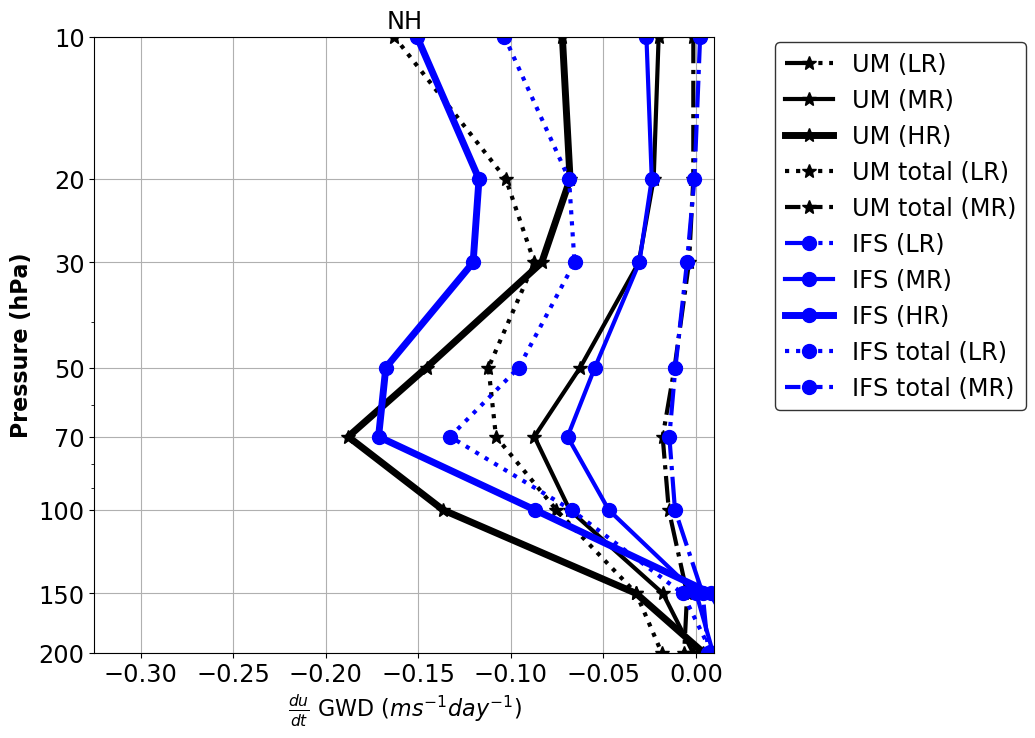 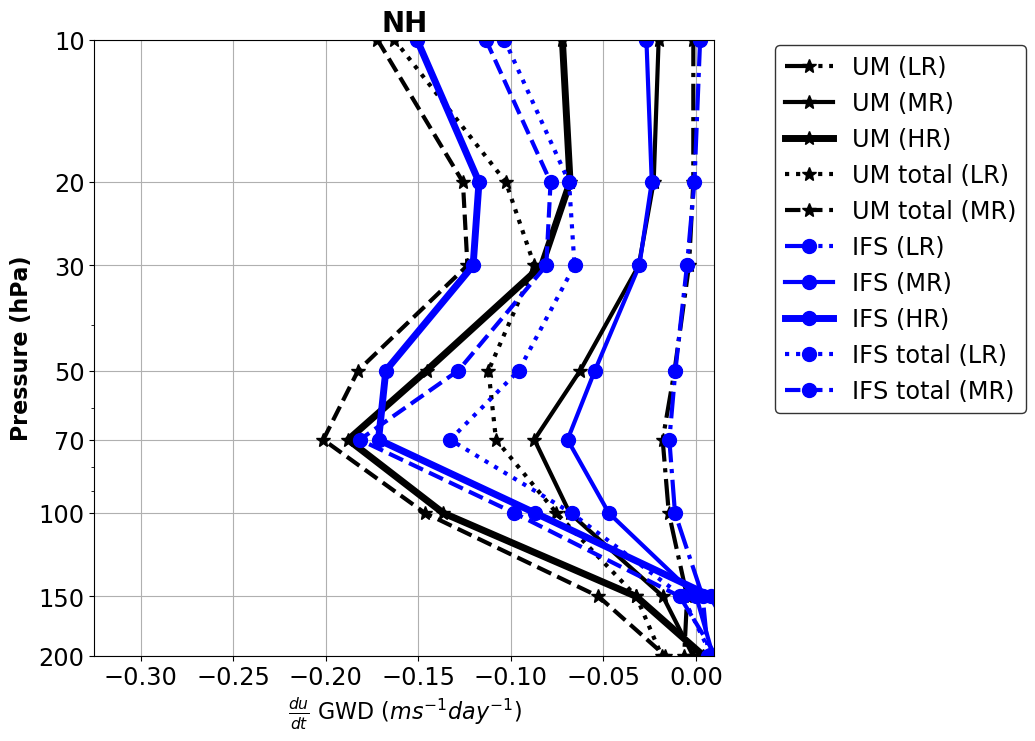 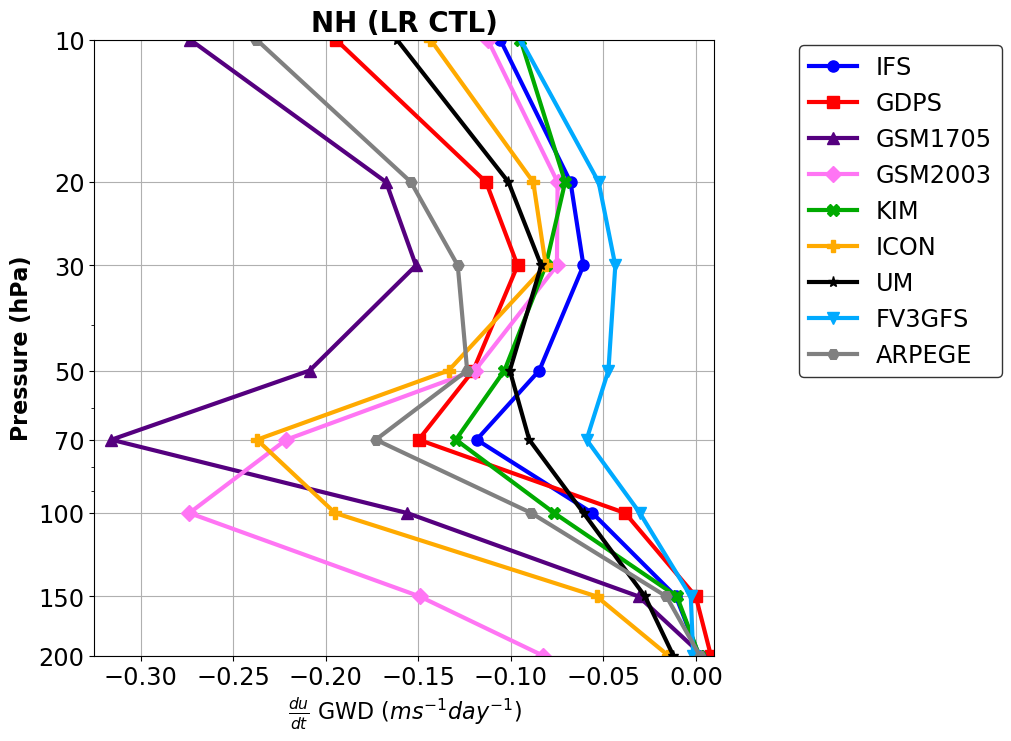 9 km
(resolved)
40 km
40 km (total)
Plot shows GWD over NH
stratosphere
Zonal momentum
Resolved Dynamics
Sub-grid scale orographic drag
[Speaker Notes: The total GWD is not as significantly underestimated over the NH at 40km resolution, but higher regional simulations shown before suggest that the 9km global simulations are not fully capturing the drag]
Orographic gravity wave drag parametrizations
Zonal momentum budget:
Resolved and total gravity wave drag
Parametrized gravity wave drag
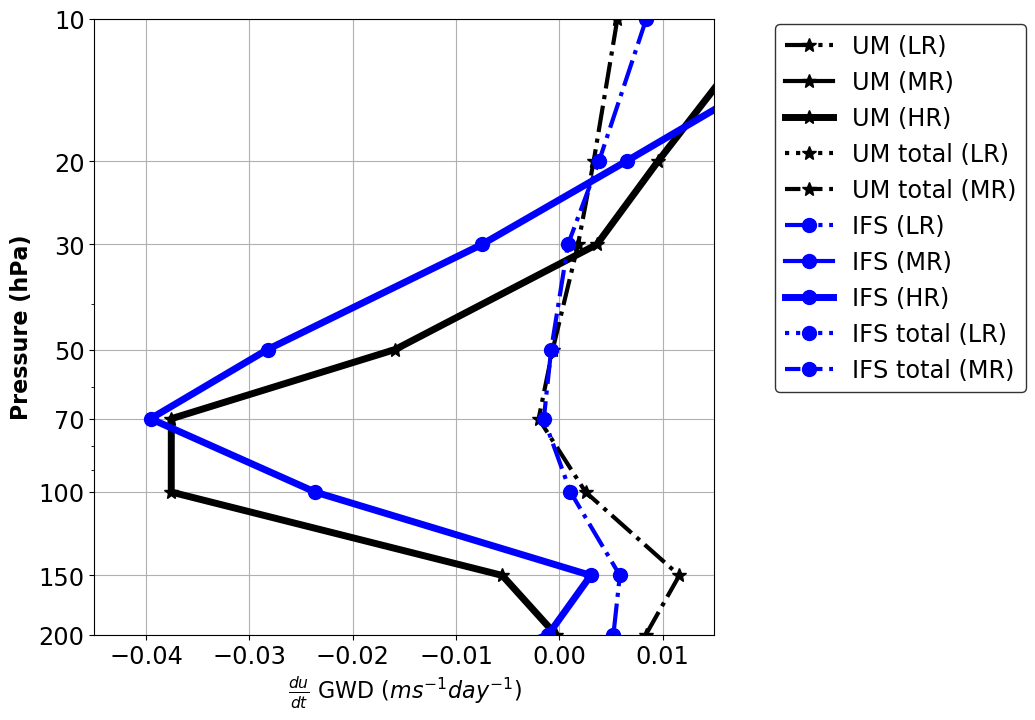 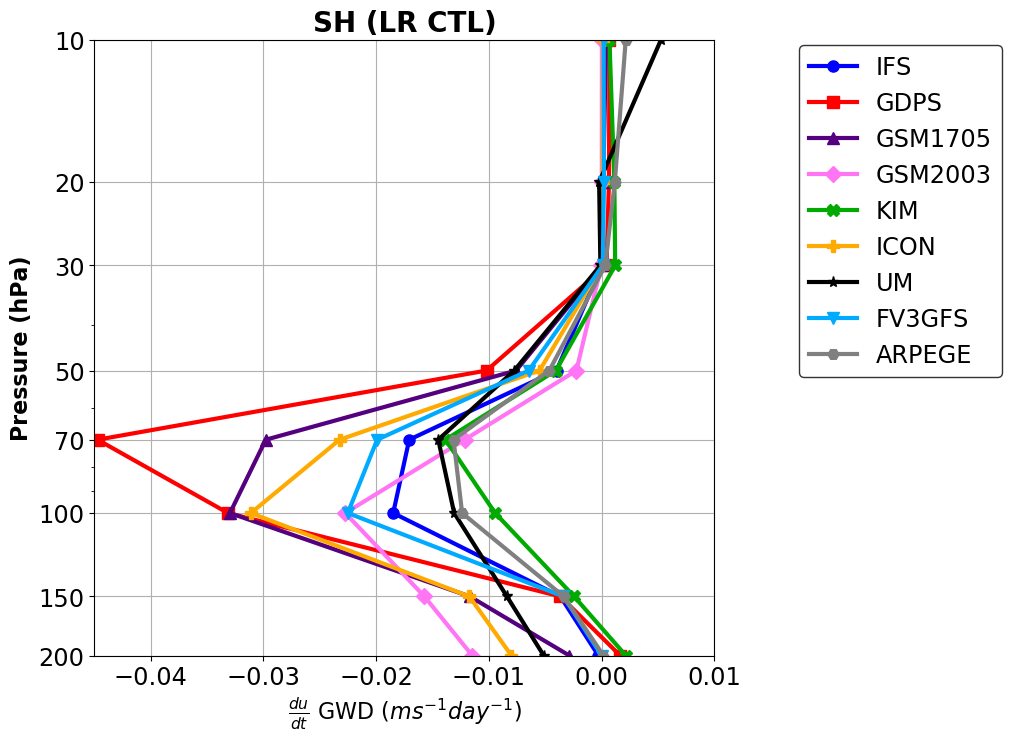 9 km
(resolved)
100 km
100 km (resolved)
Plot shows GWD over SH
stratosphere
Zonal momentum
Resolved Dynamics
Sub-grid scale orographic drag
Orographic gravity wave drag parametrizations
Zonal momentum budget:
Resolved and total gravity wave drag
Parametrized gravity wave drag
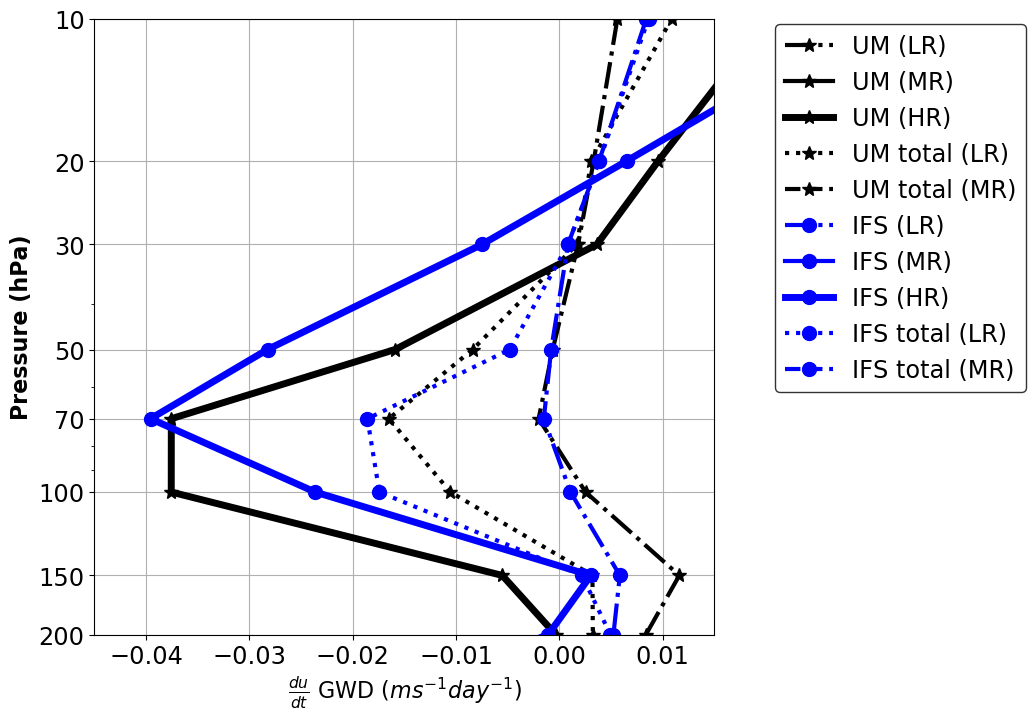 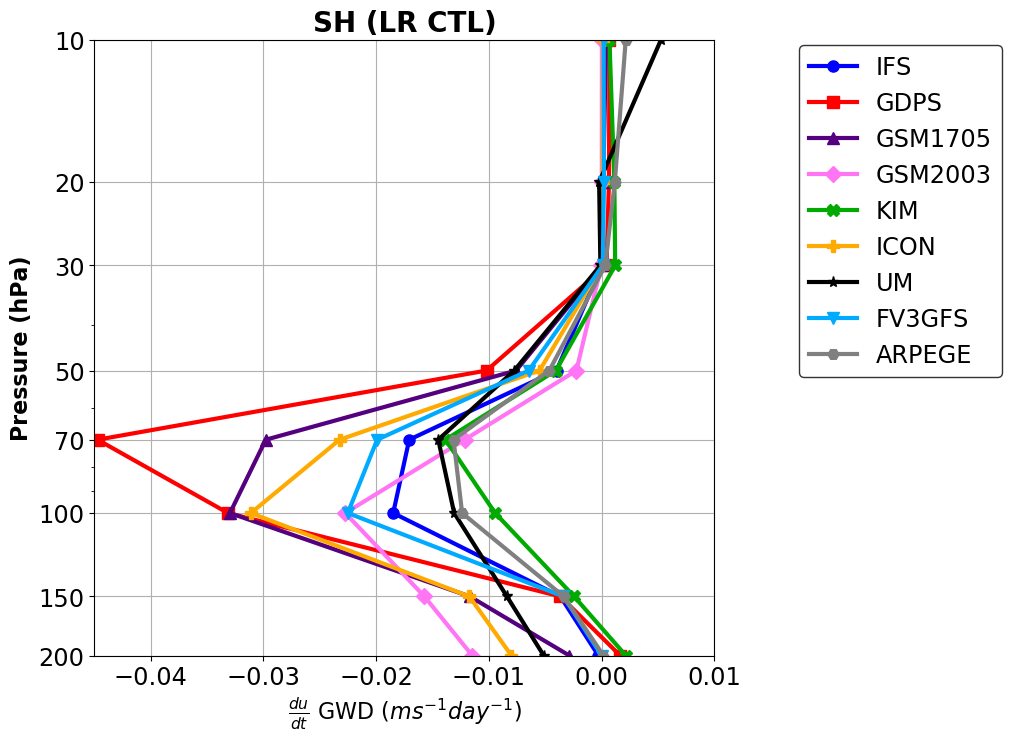 9 km
(resolved)
100 km
100 km (total)
Plot shows GWD over SH
stratosphere
Zonal momentum
Resolved Dynamics
Sub-grid scale orographic drag
[Speaker Notes: And again, the total is very much underestimated at 100 km resolution over the SH]
Orographic gravity wave drag parametrizations
Zonal momentum budget:
Resolved and total gravity wave drag
Parametrized gravity wave drag
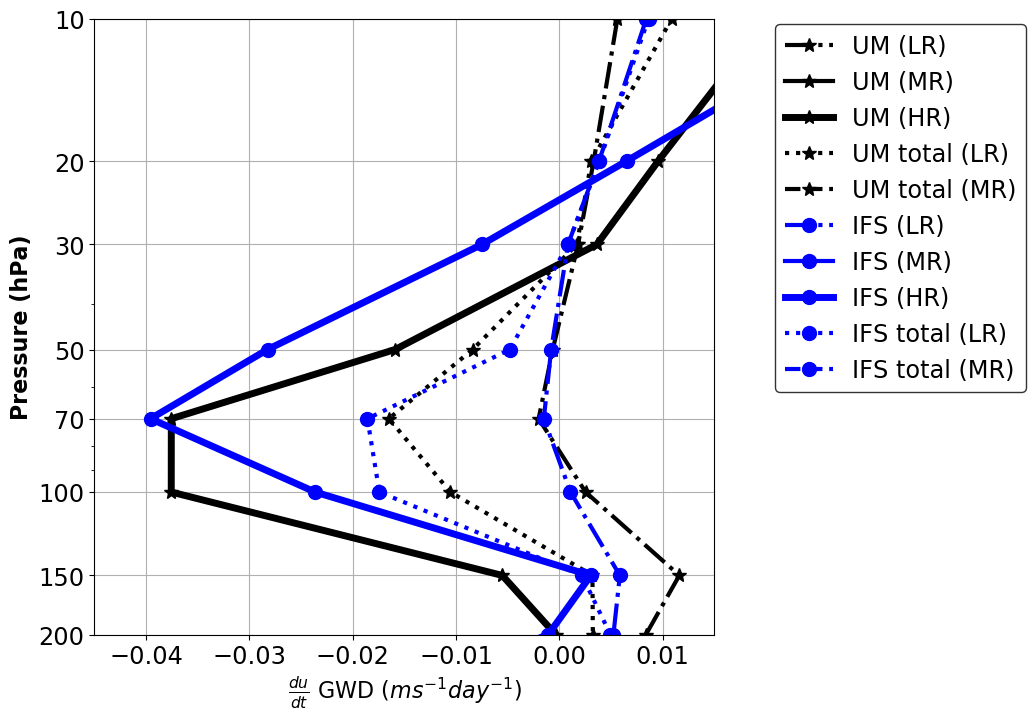 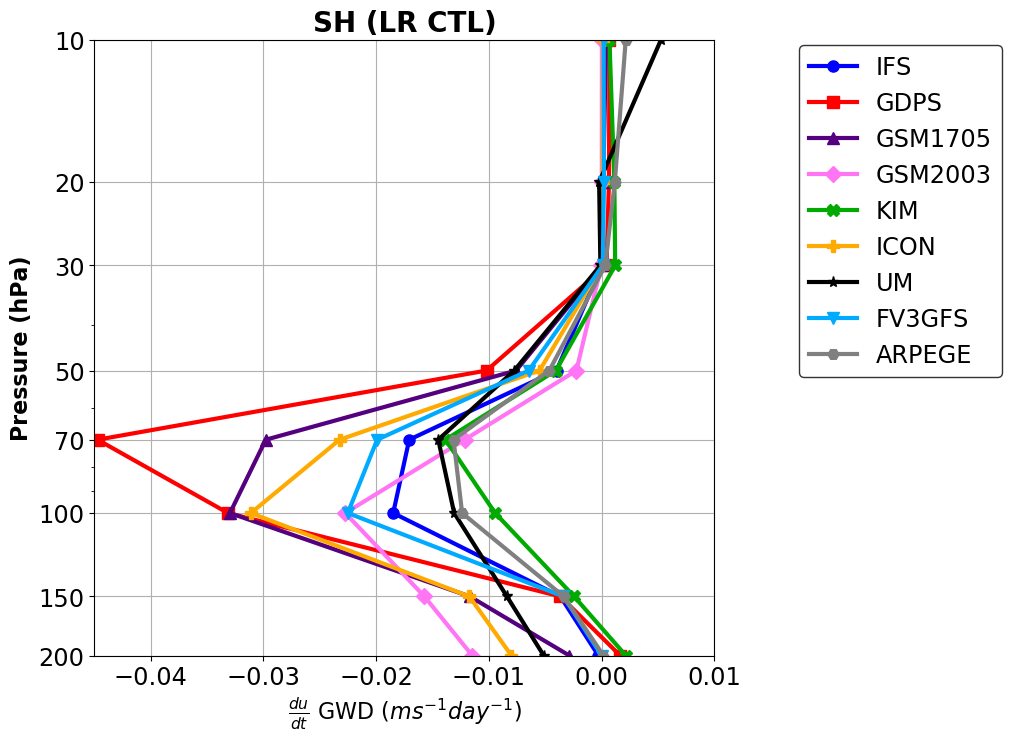 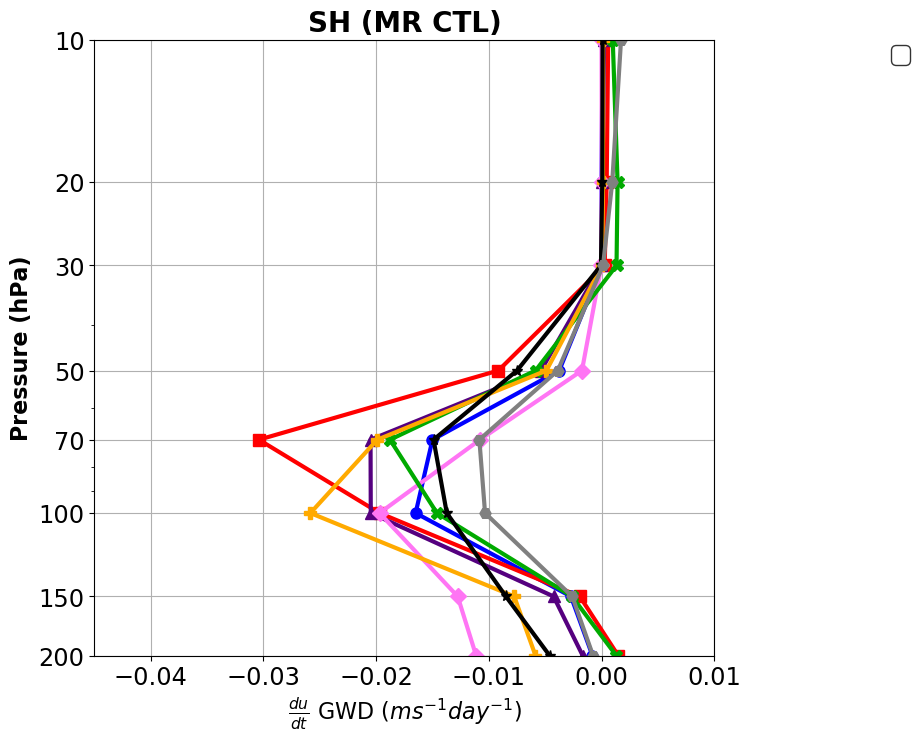 9 km
(resolved)
40 km
100 km (total)
Plot shows GWD over SH
stratosphere
Zonal momentum
Resolved Dynamics
Sub-grid scale orographic drag
Orographic gravity wave drag parametrizations
Zonal momentum budget:
Resolved and total gravity wave drag
Parametrized gravity wave drag
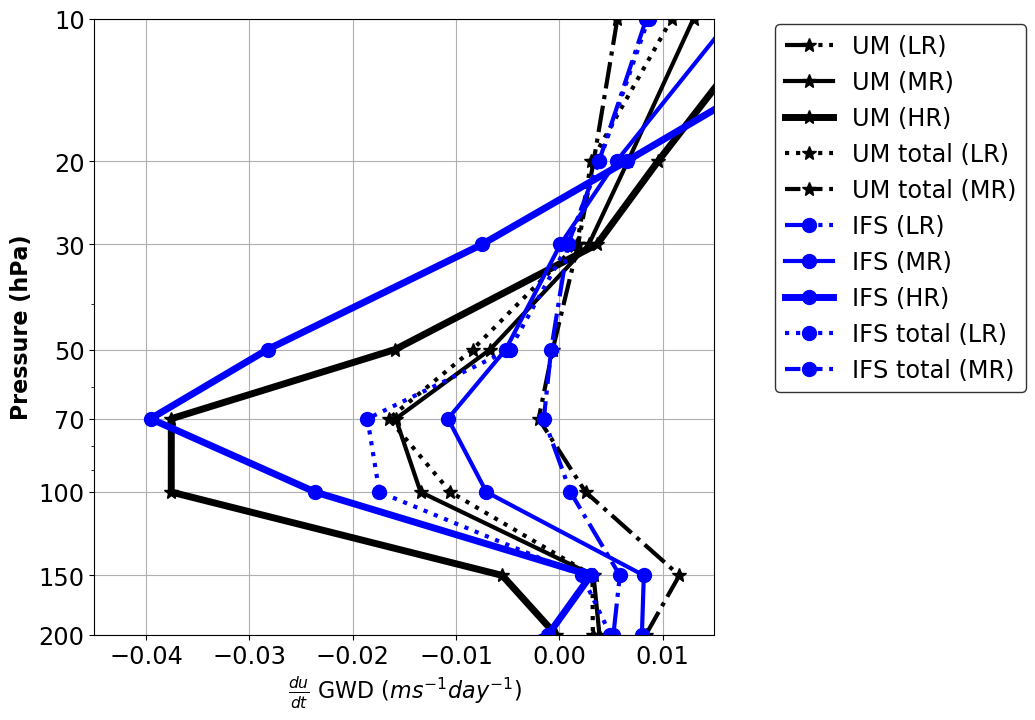 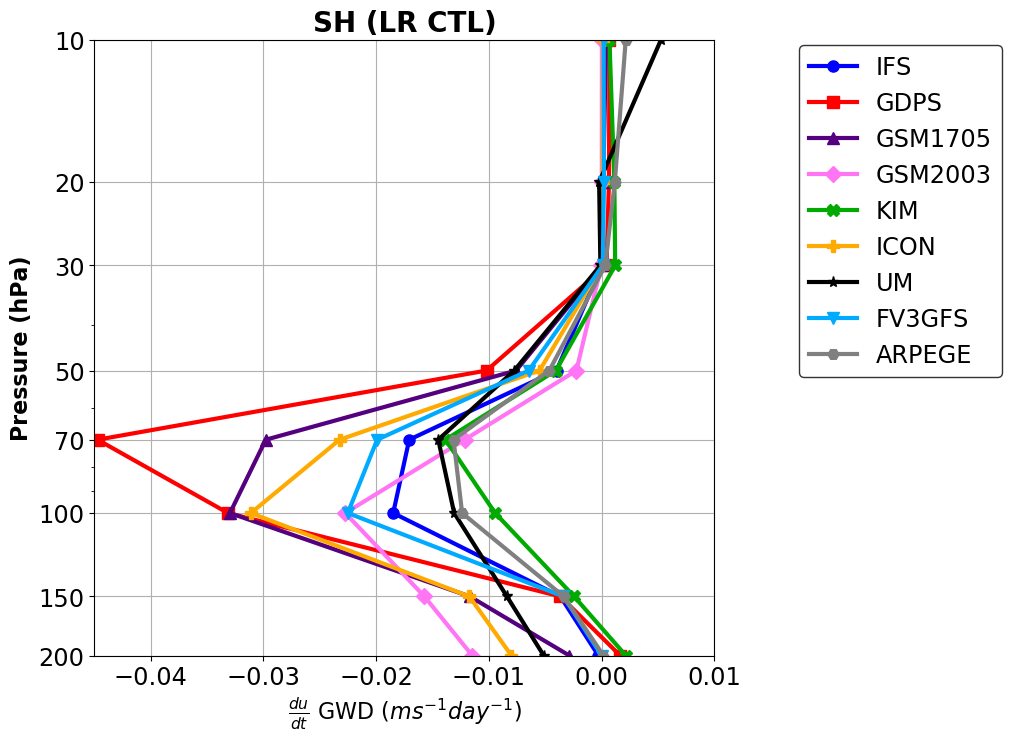 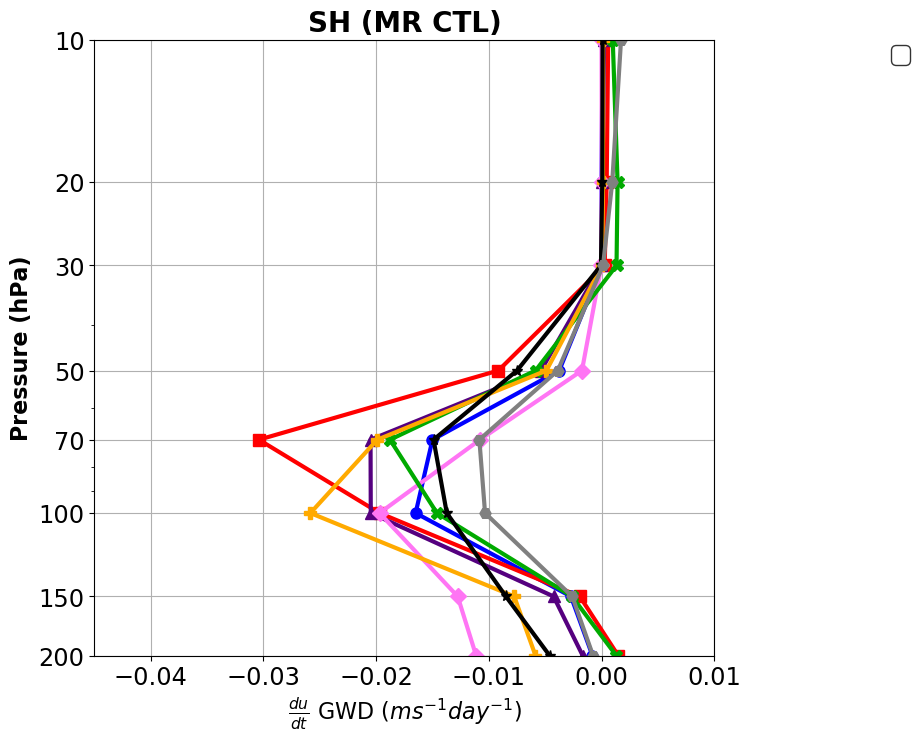 9 km
(resolved)
100 km
40 km
40 km (resolved)
Plot shows GWD over SH
stratosphere
Zonal momentum
Resolved Dynamics
Sub-grid scale orographic drag
Orographic gravity wave drag parametrizations
Zonal momentum budget:
Resolved and total gravity wave drag
Parametrized gravity wave drag
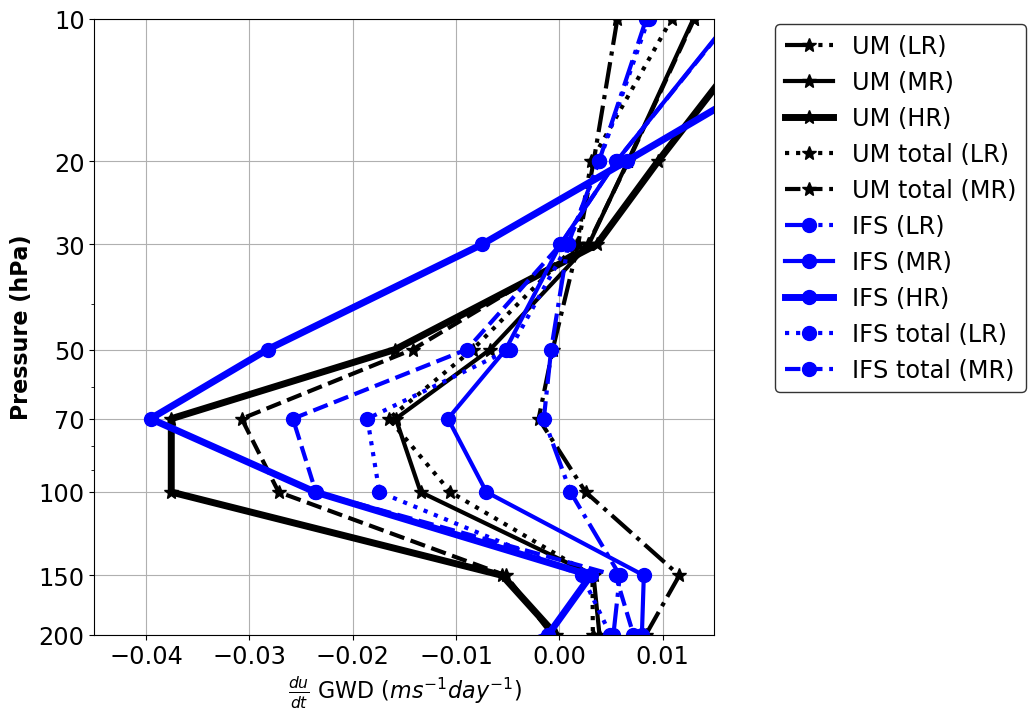 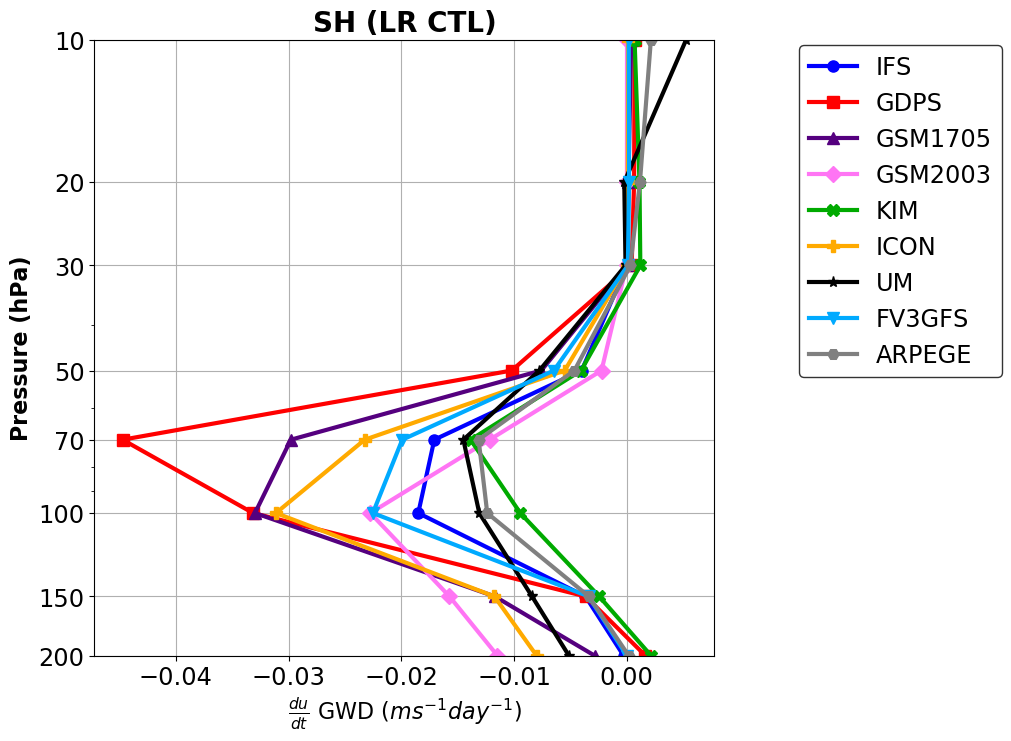 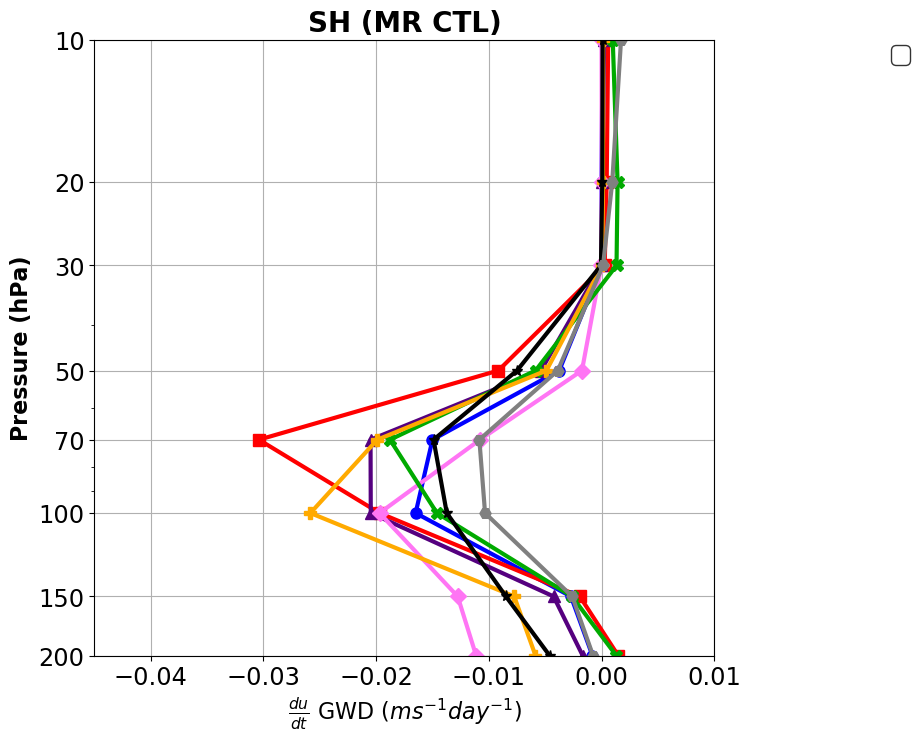 9 km
(resolved)
40 km
40 km (total)
Plot shows GWD over SH
stratosphere
Zonal momentum
Resolved Dynamics
Sub-grid scale orographic drag
[Speaker Notes: And again, the total is very much underestimated at 40 km resolution over the SH – this is more significant over the SH than over the NH]
Model setup
Low resolution orography
High resolution orography
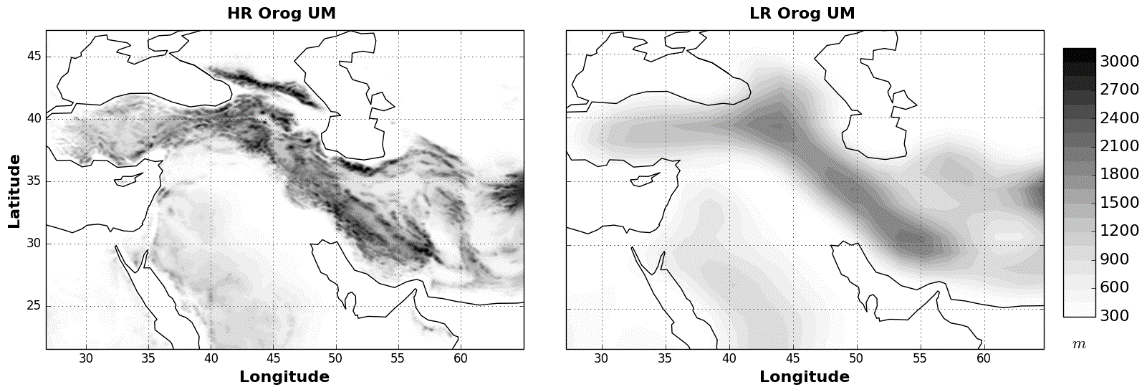 High resolution    (HR) : 9km – 6km global &
					   3km – 1.8 km regional
Gives impact of resolved orography
Low resolution     (LR)  : 100 km
Gives impact of parametrized orographic drag
24-hour short-range forecasts initialised from analysis 
1 to 14th January 2015
High resolution simulation with high resolution orography
-
High resolution simulation with low resolution orography
Low resolution simulation with parametrized orographic drag
-
Low resolution simulation without parametrized orographic drag
[Speaker Notes: We can now look at the impact of the resolved and parametrized orography in order to constrain the drag throughout the troposphere]
Orographic 
drag throughout the atmosphere
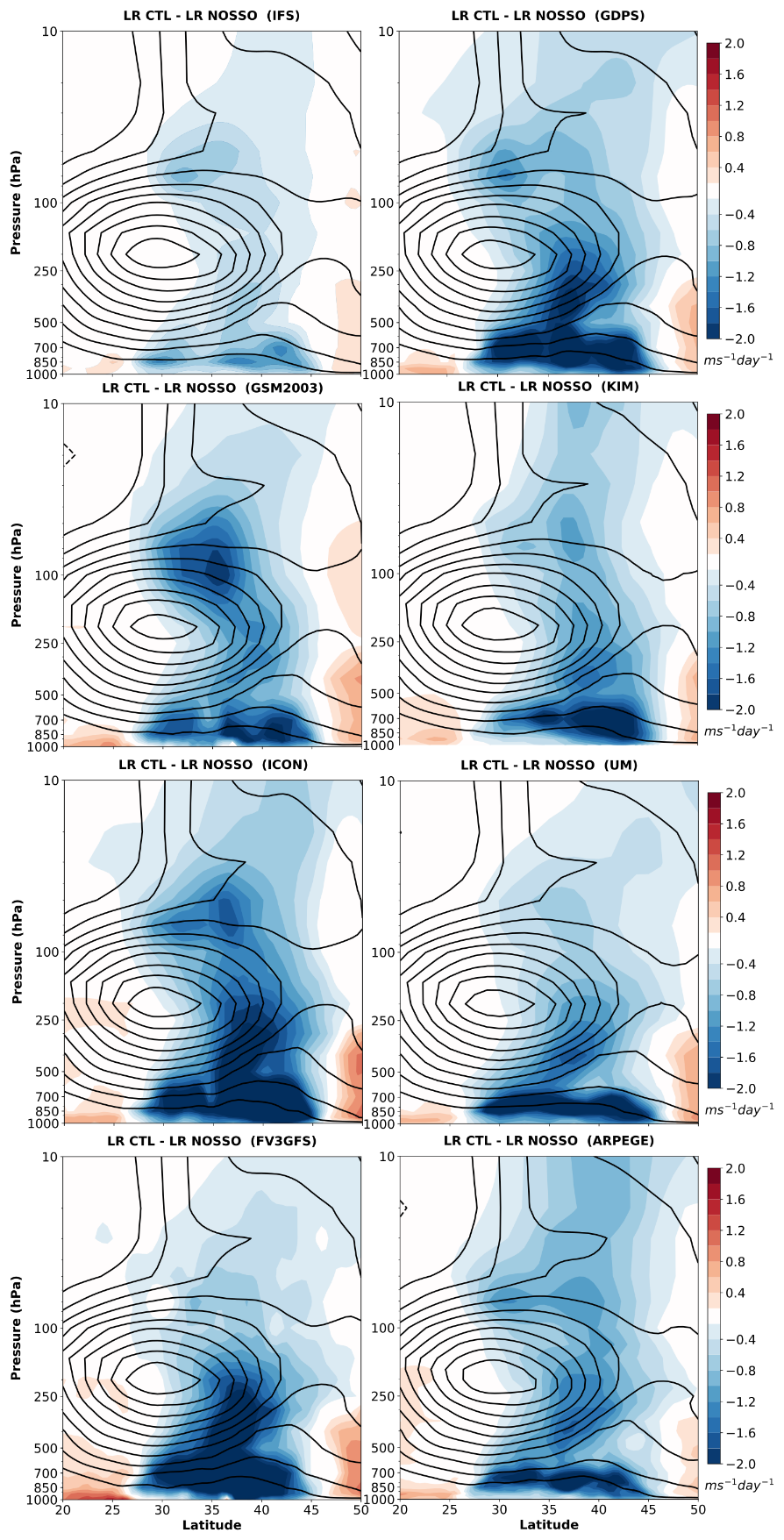 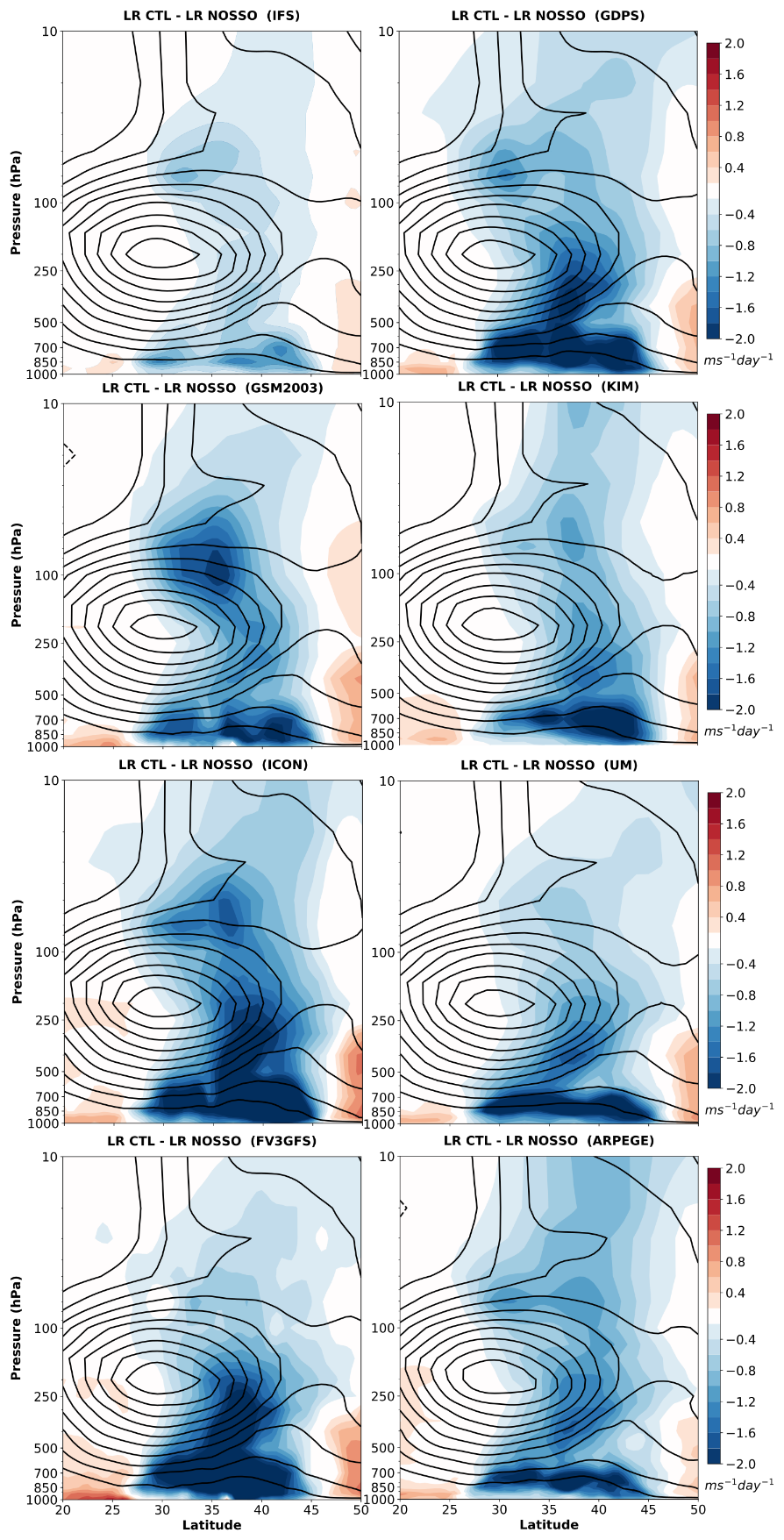 Parametrized orographic drag
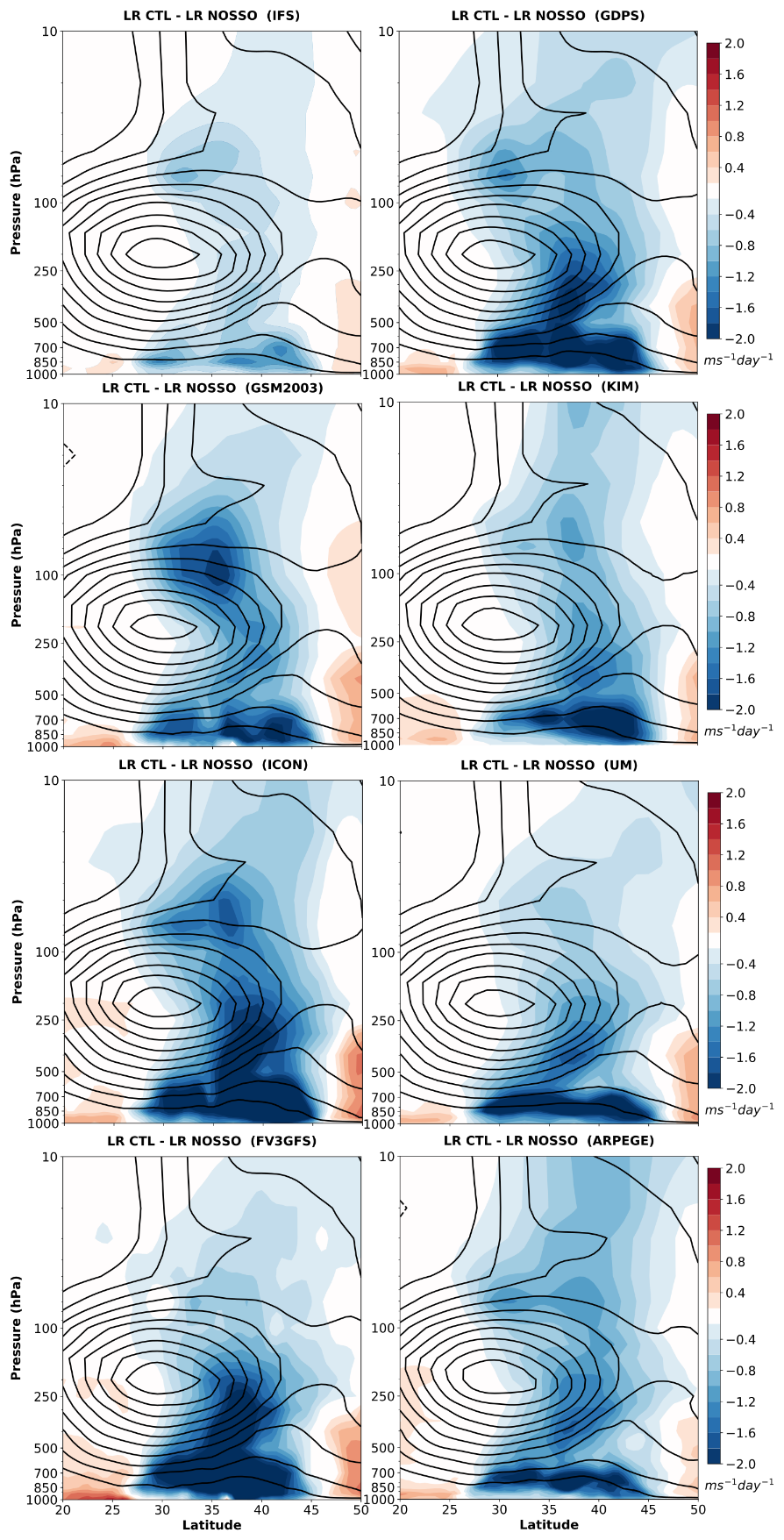 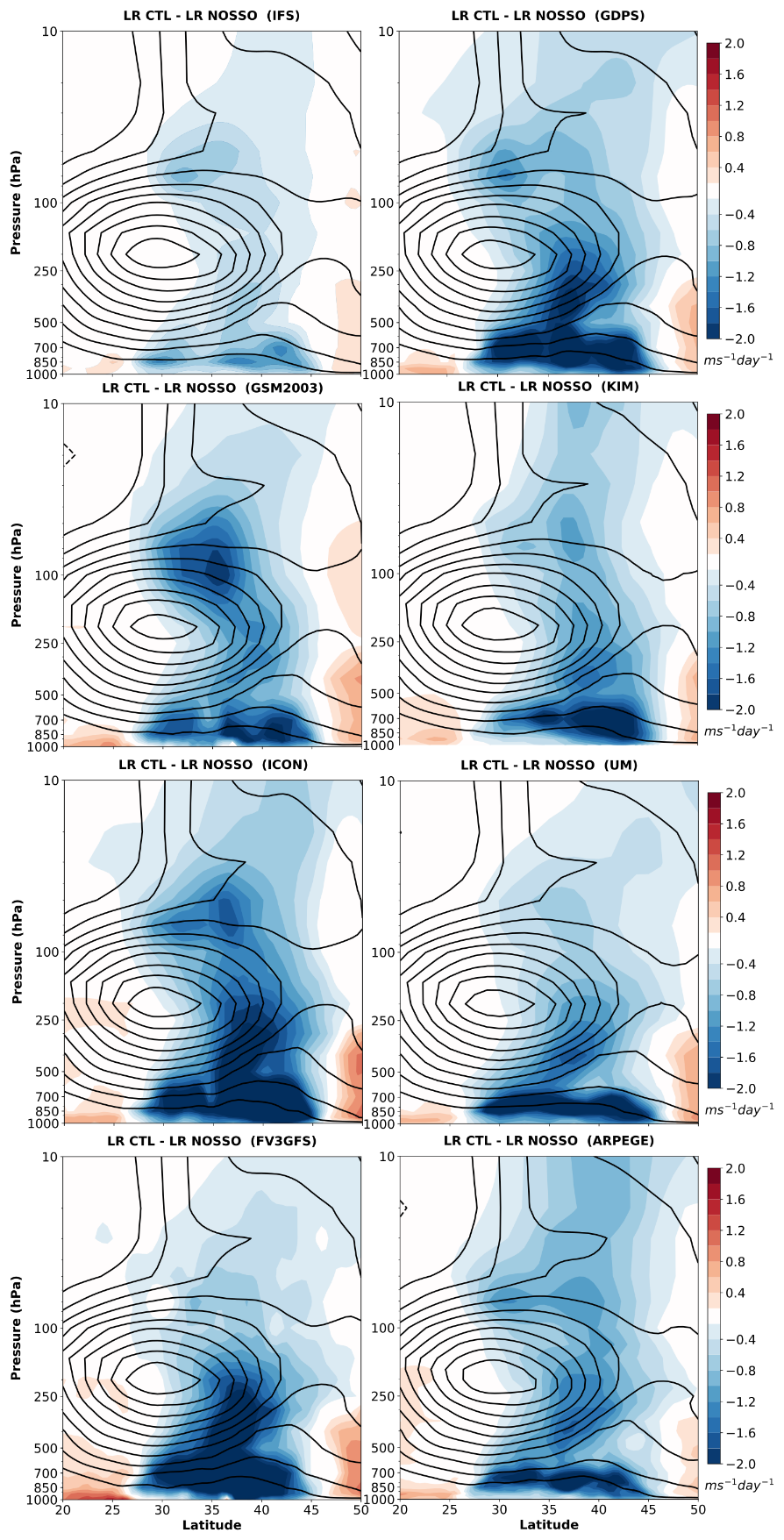 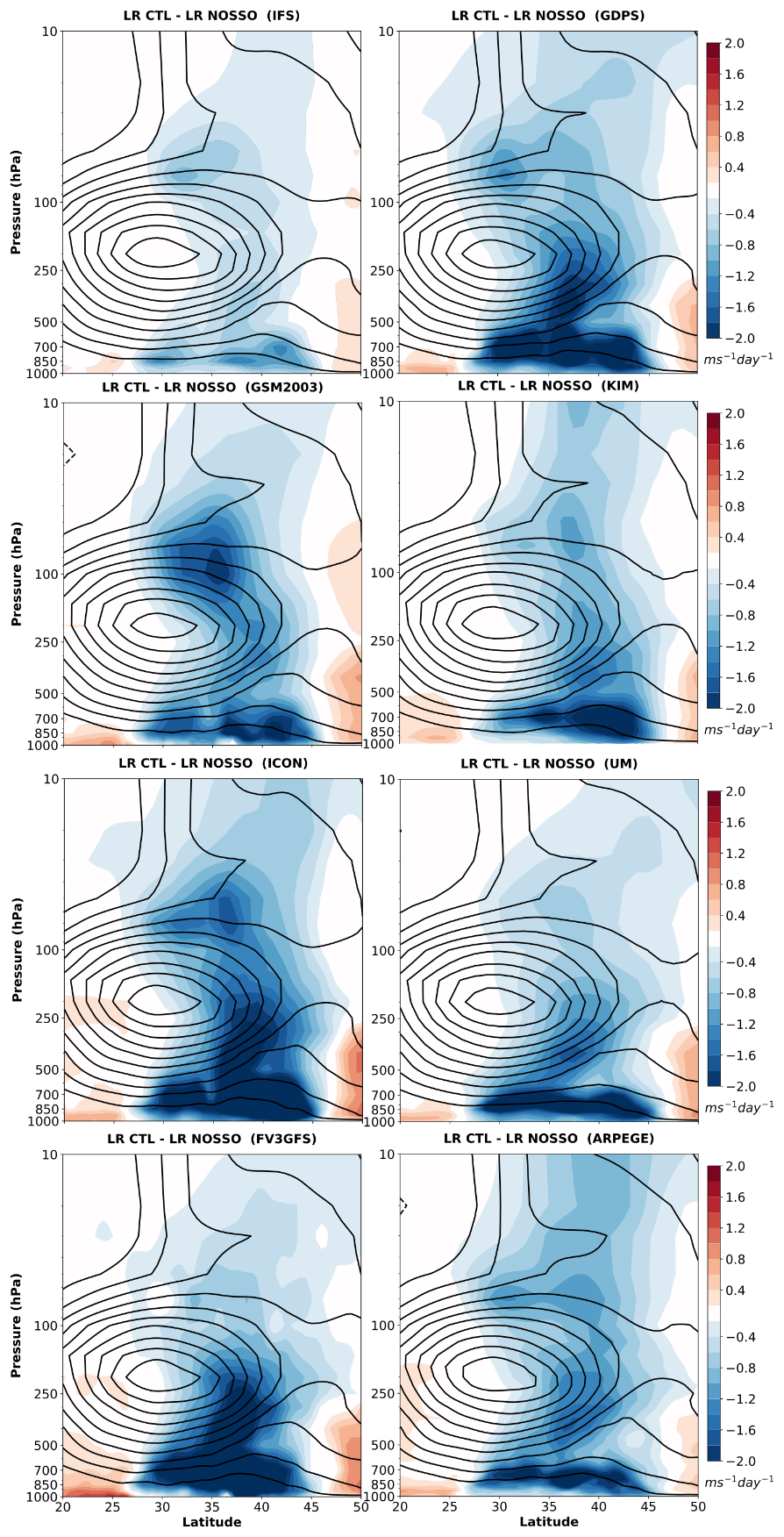 [Speaker Notes: Plots show the impact on the zonal wind from parametrized orographic drag at 100 km resolution longitudinally averaged over the Middle East.
There are large differences here, reflecting the different parametrization schemes]
Orographic 
drag throughout the atmosphere
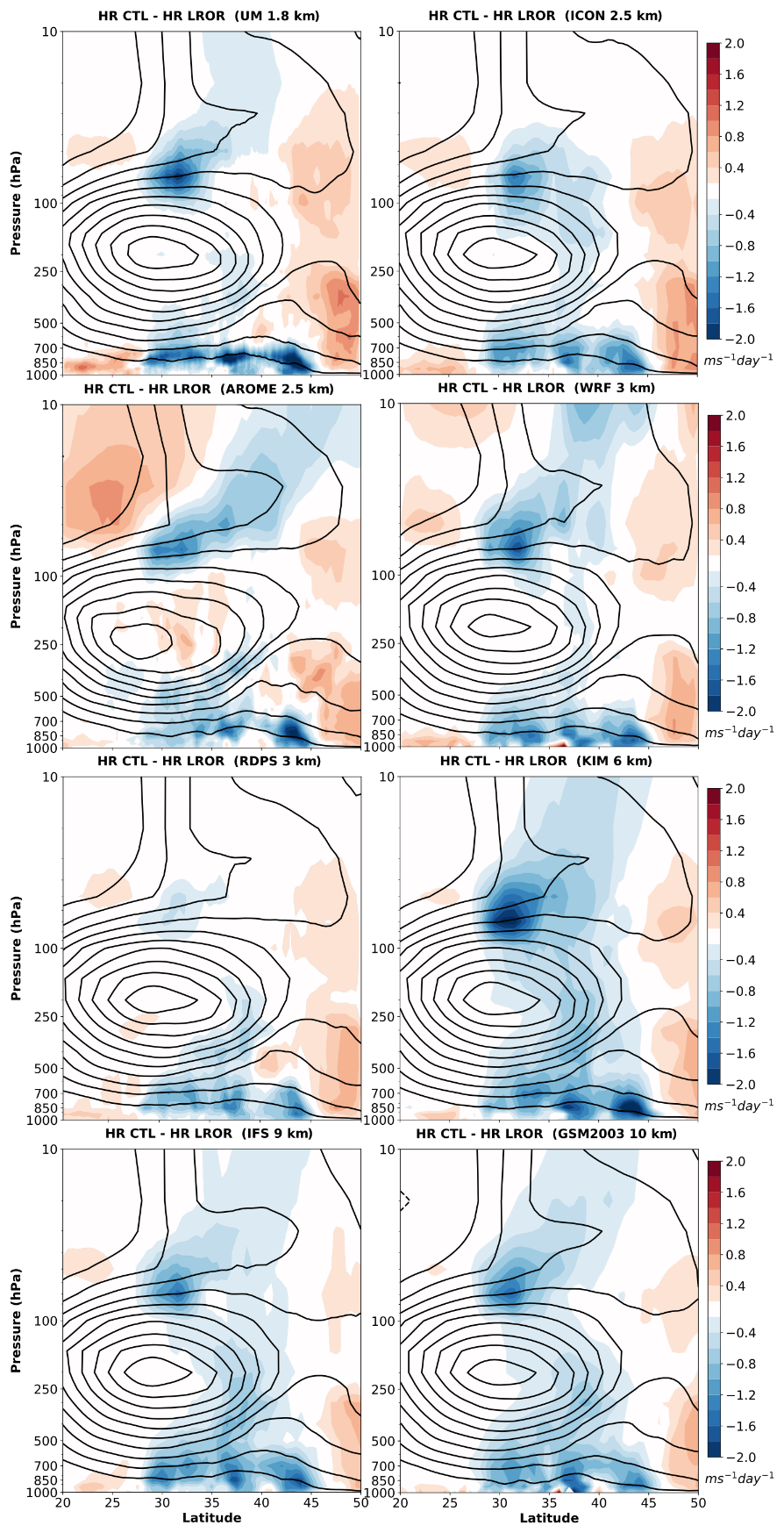 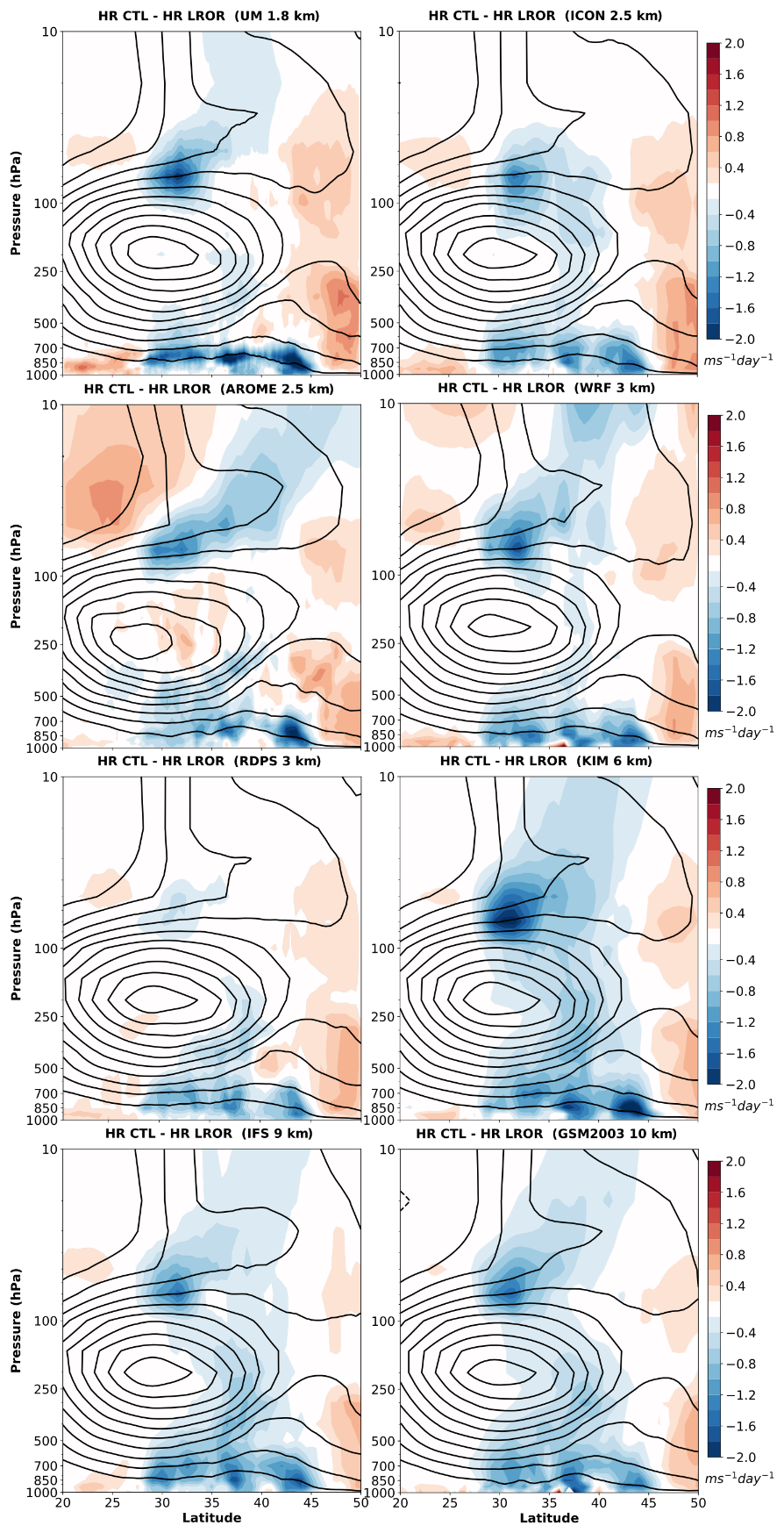 Resolved orographic drag
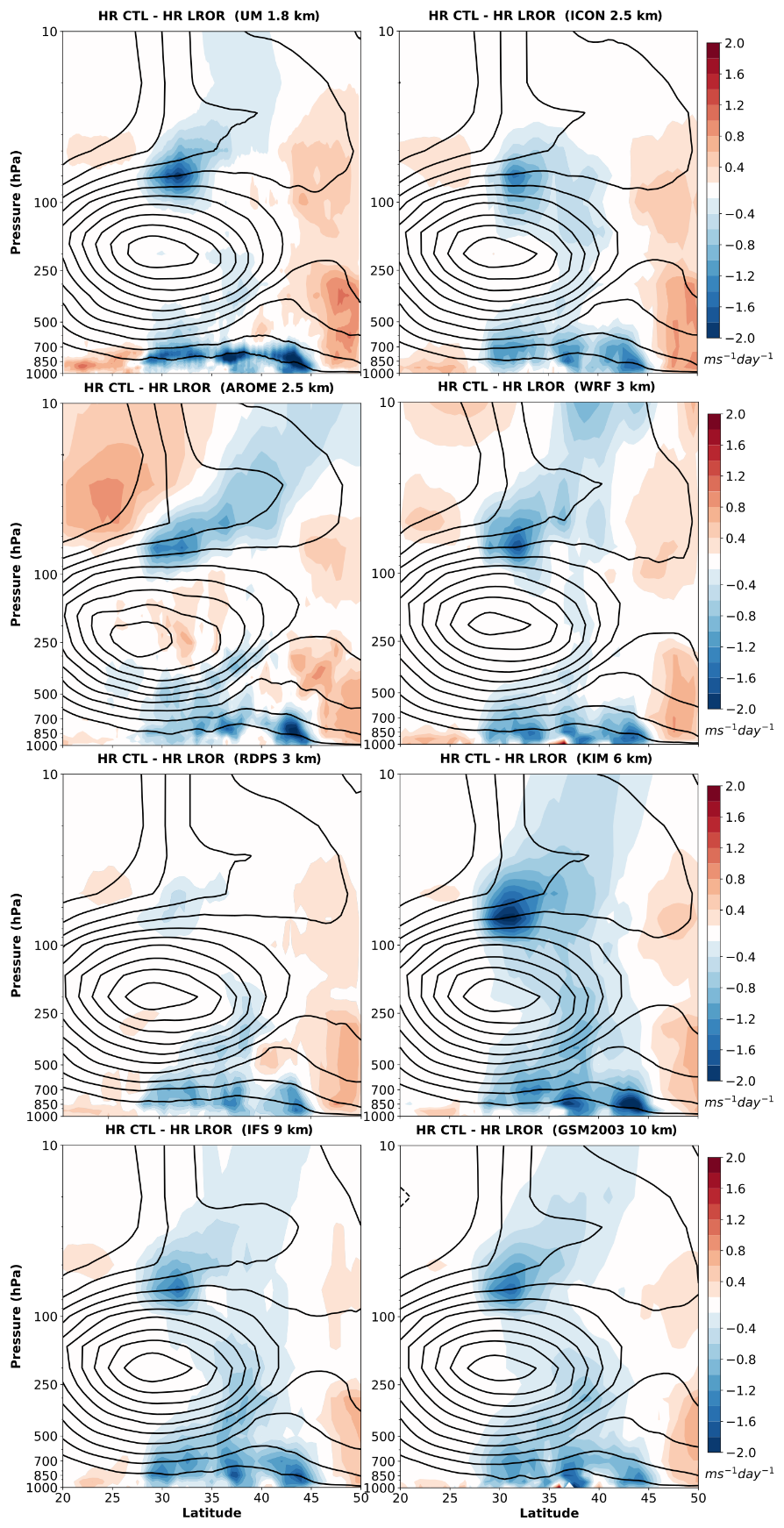 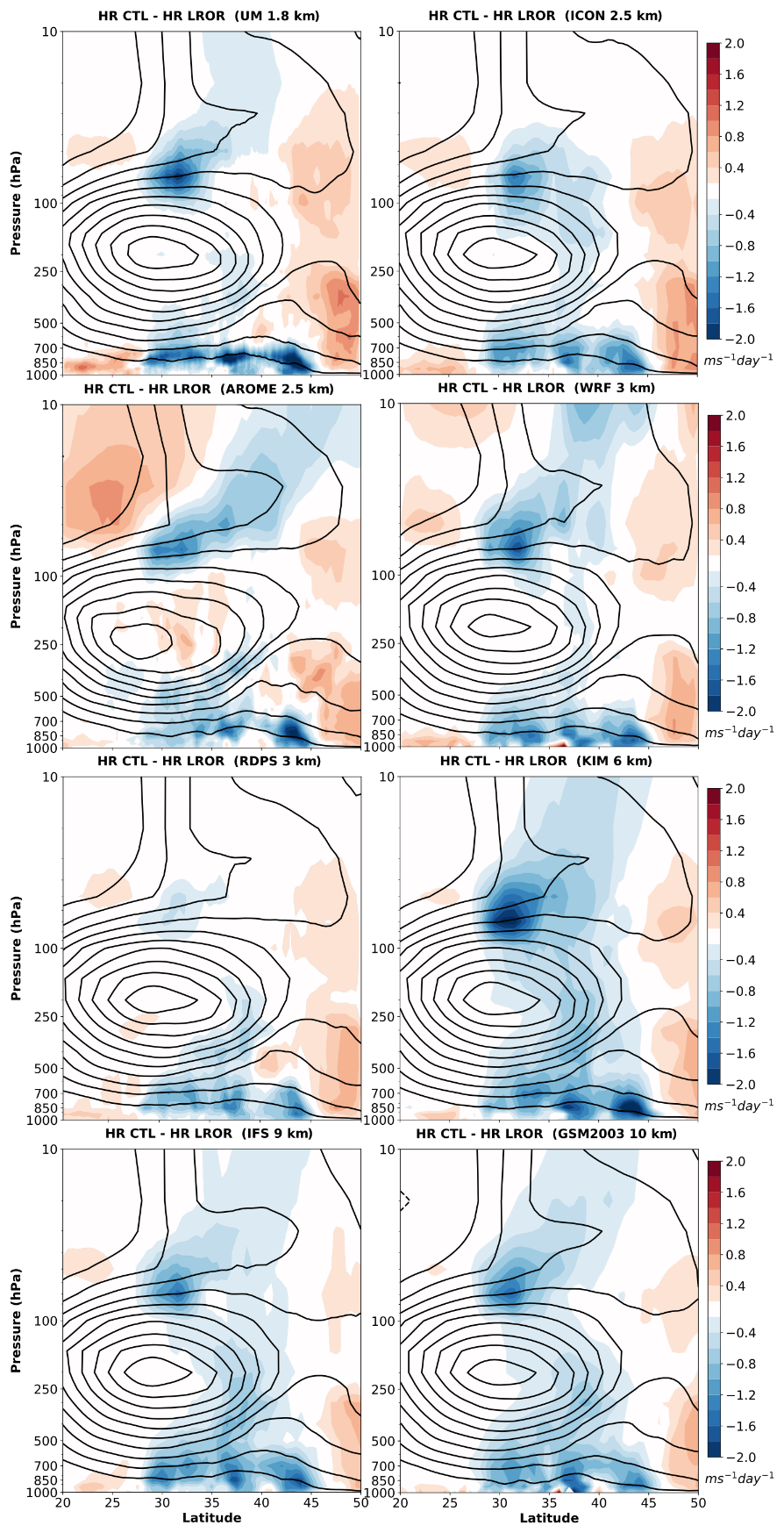 [Speaker Notes: Plots show the impact on the zonal wind from resolved orography at various resolutions, quoted in plots, longitudinally averaged over the Middle East.]
Orographic 
drag throughout the atmosphere
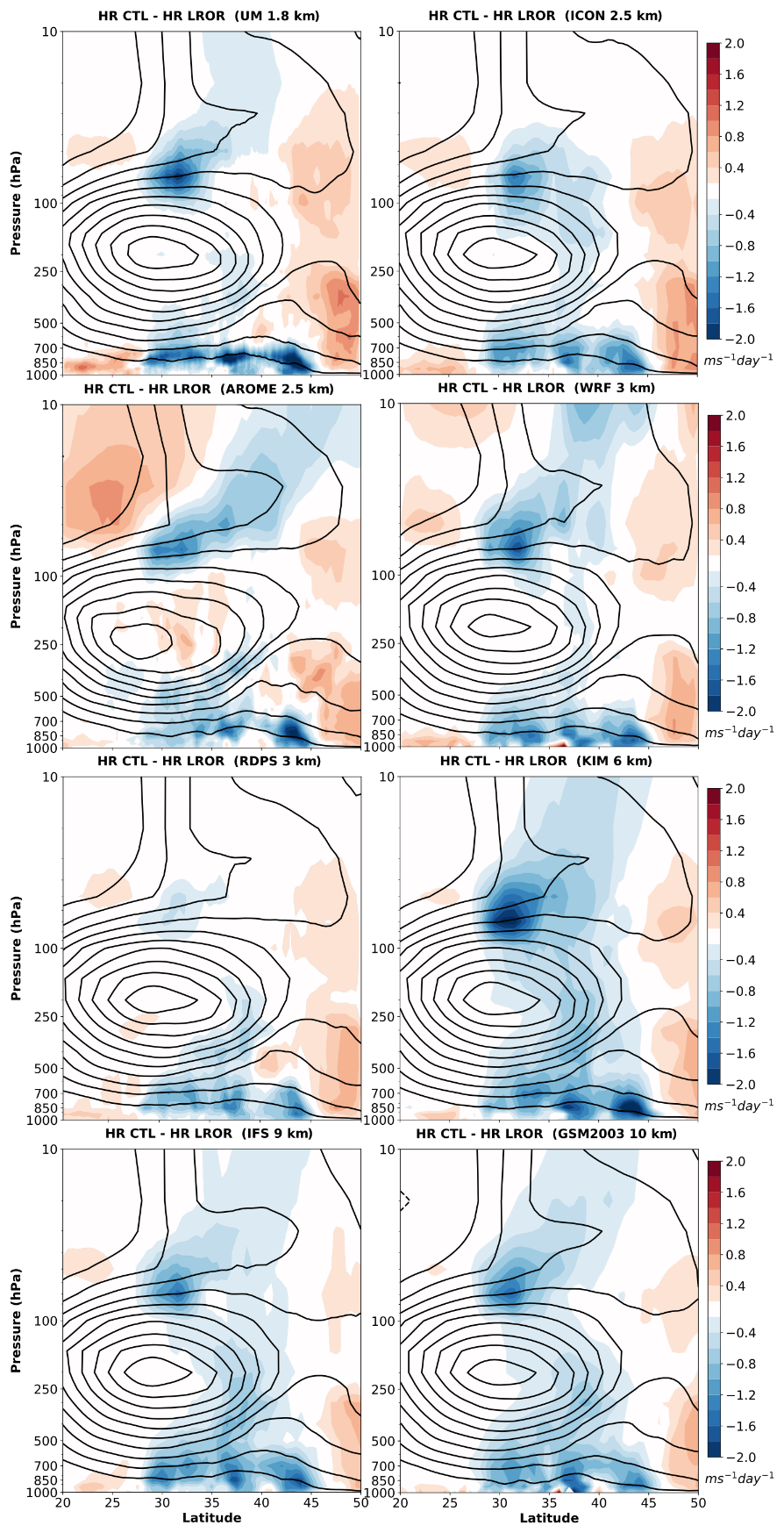 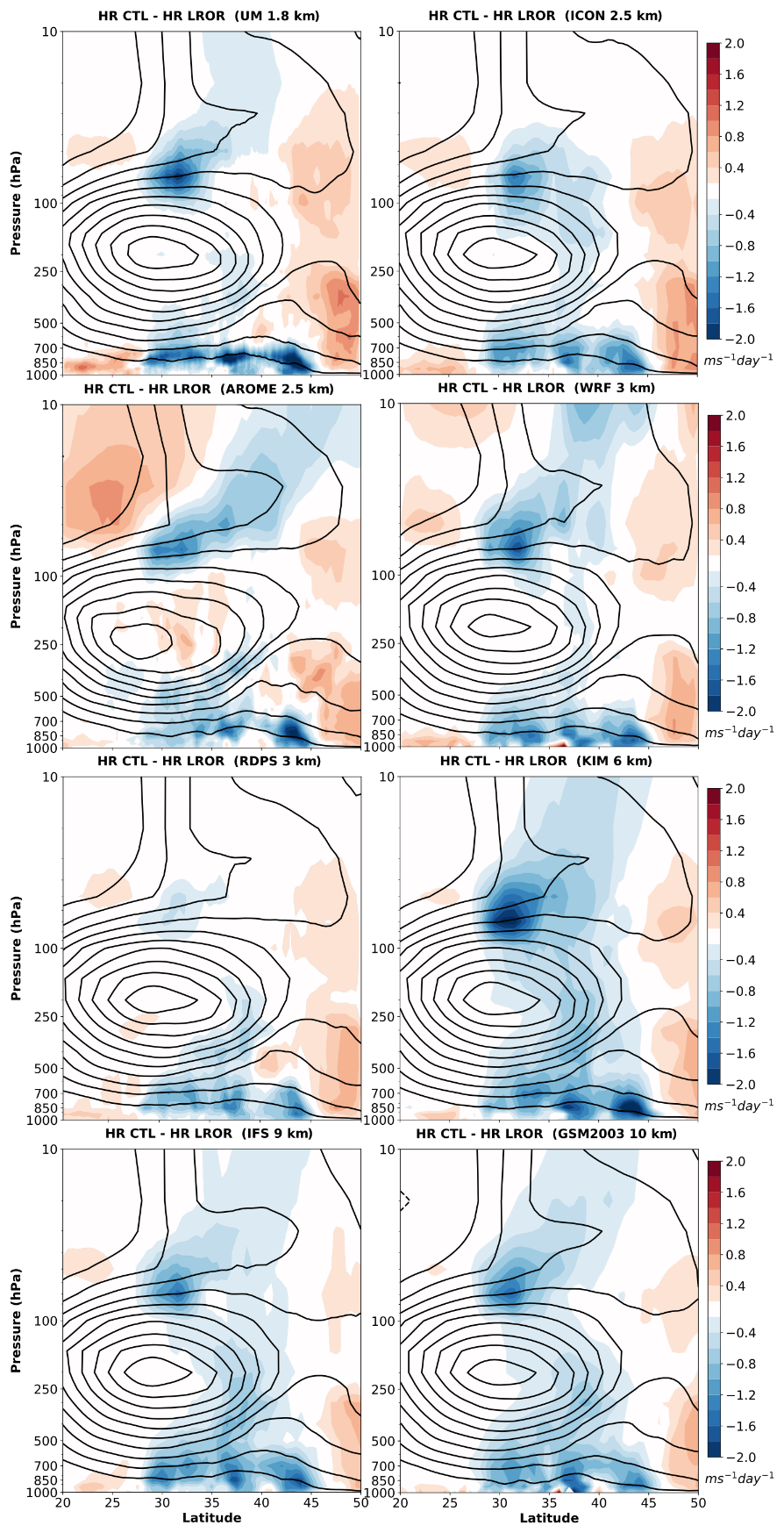 Resolved orographic drag
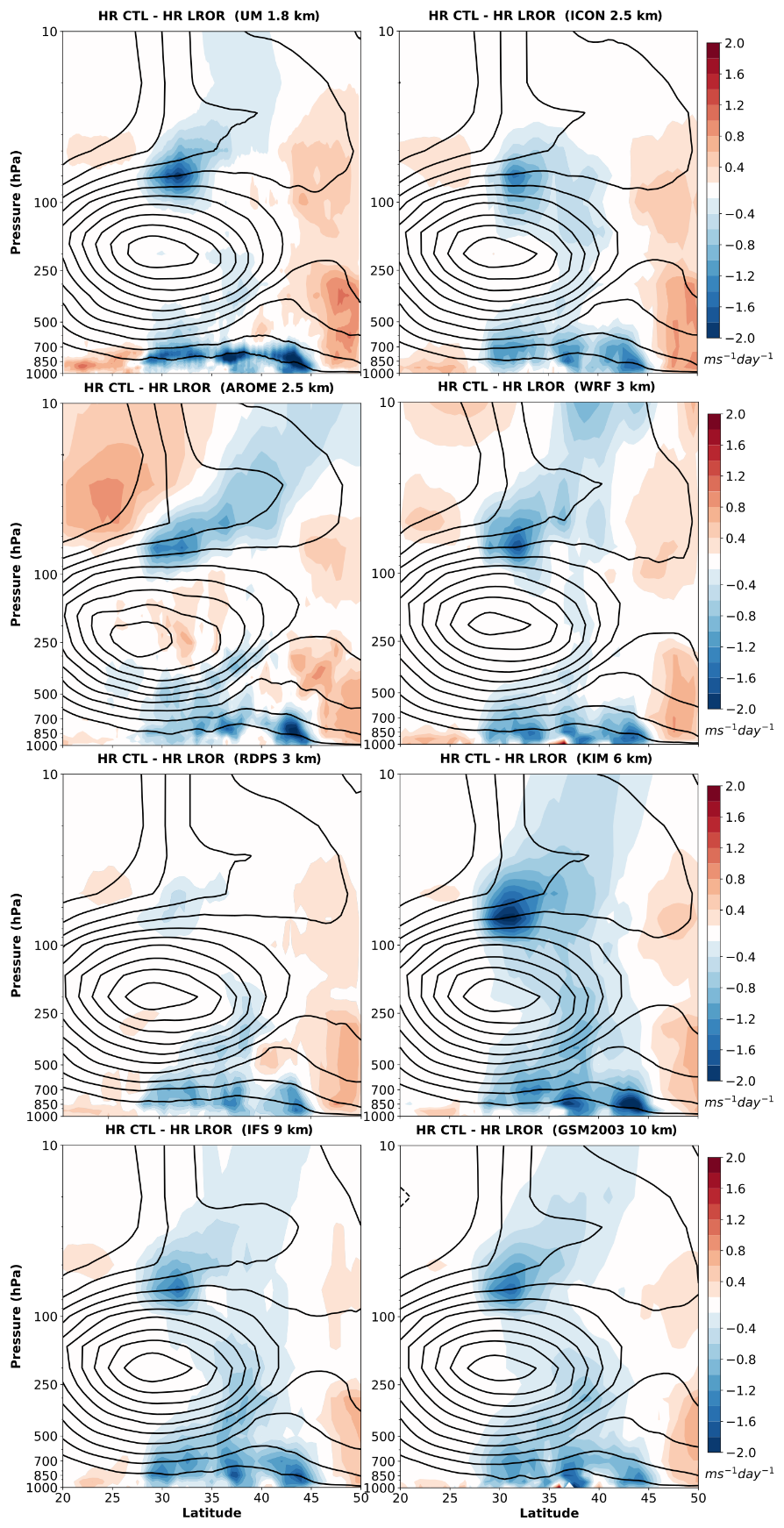 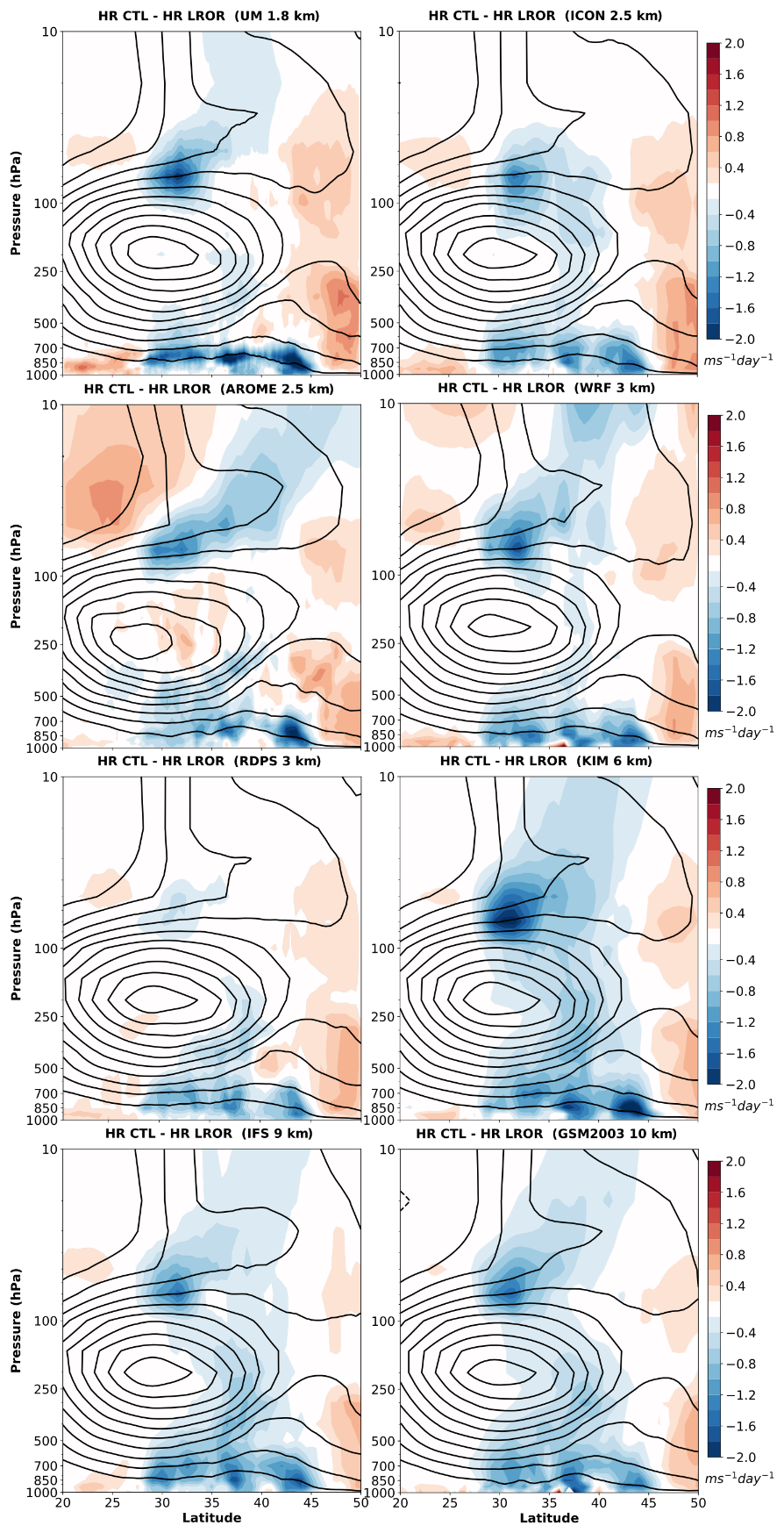 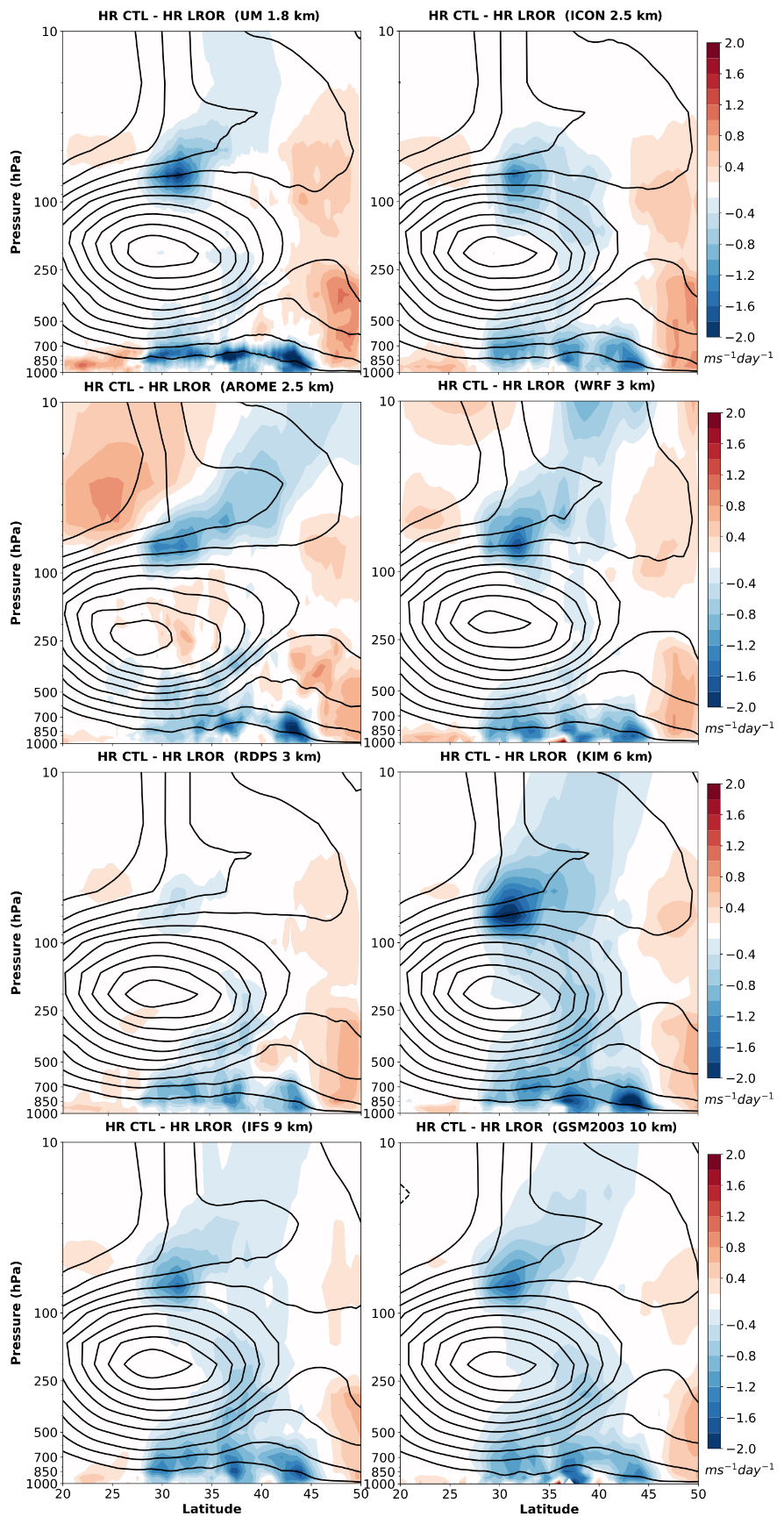 [Speaker Notes: The resolved orography leads to deceleration at tropopause due to gravity waves]
Orographic 
drag throughout the atmosphere
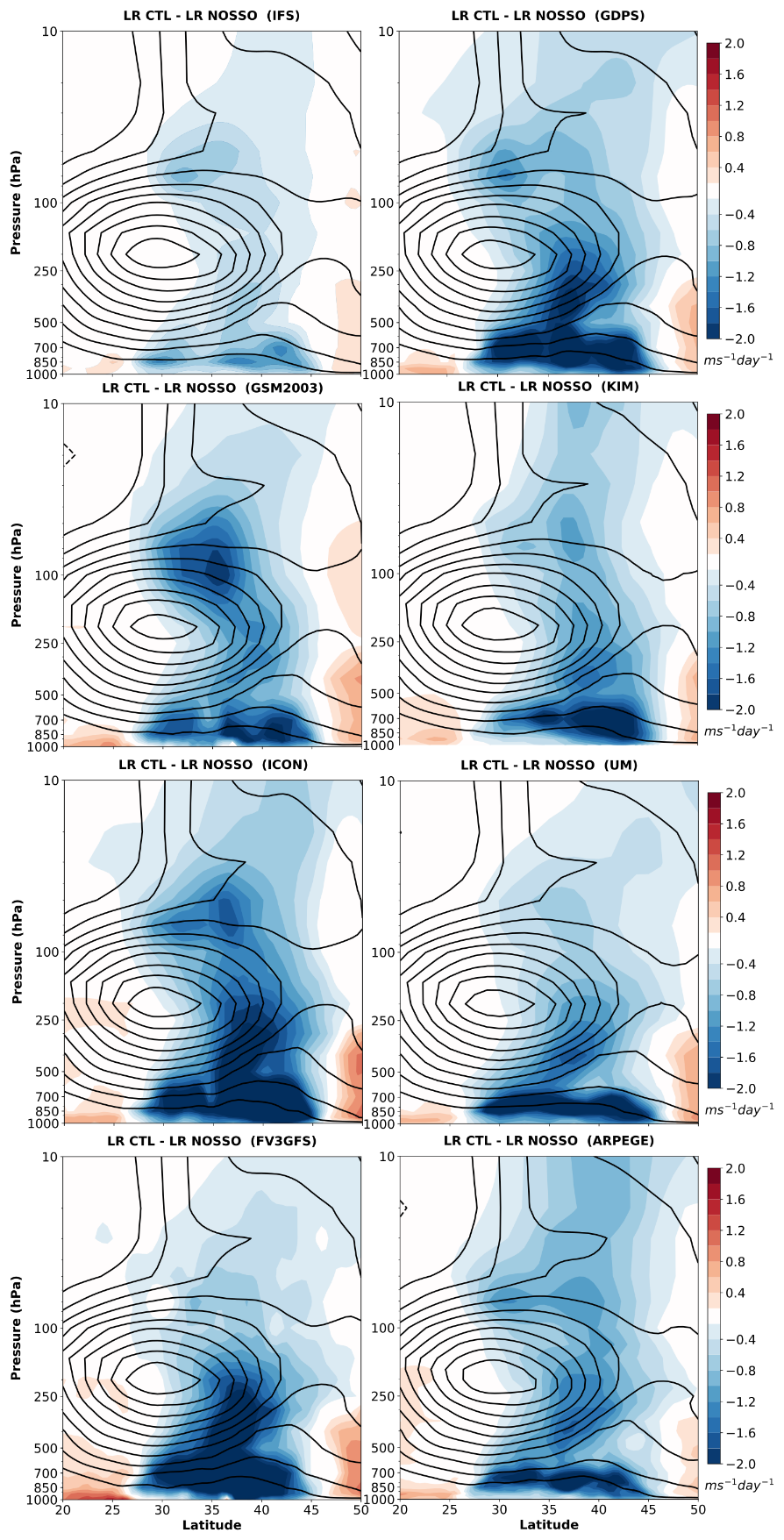 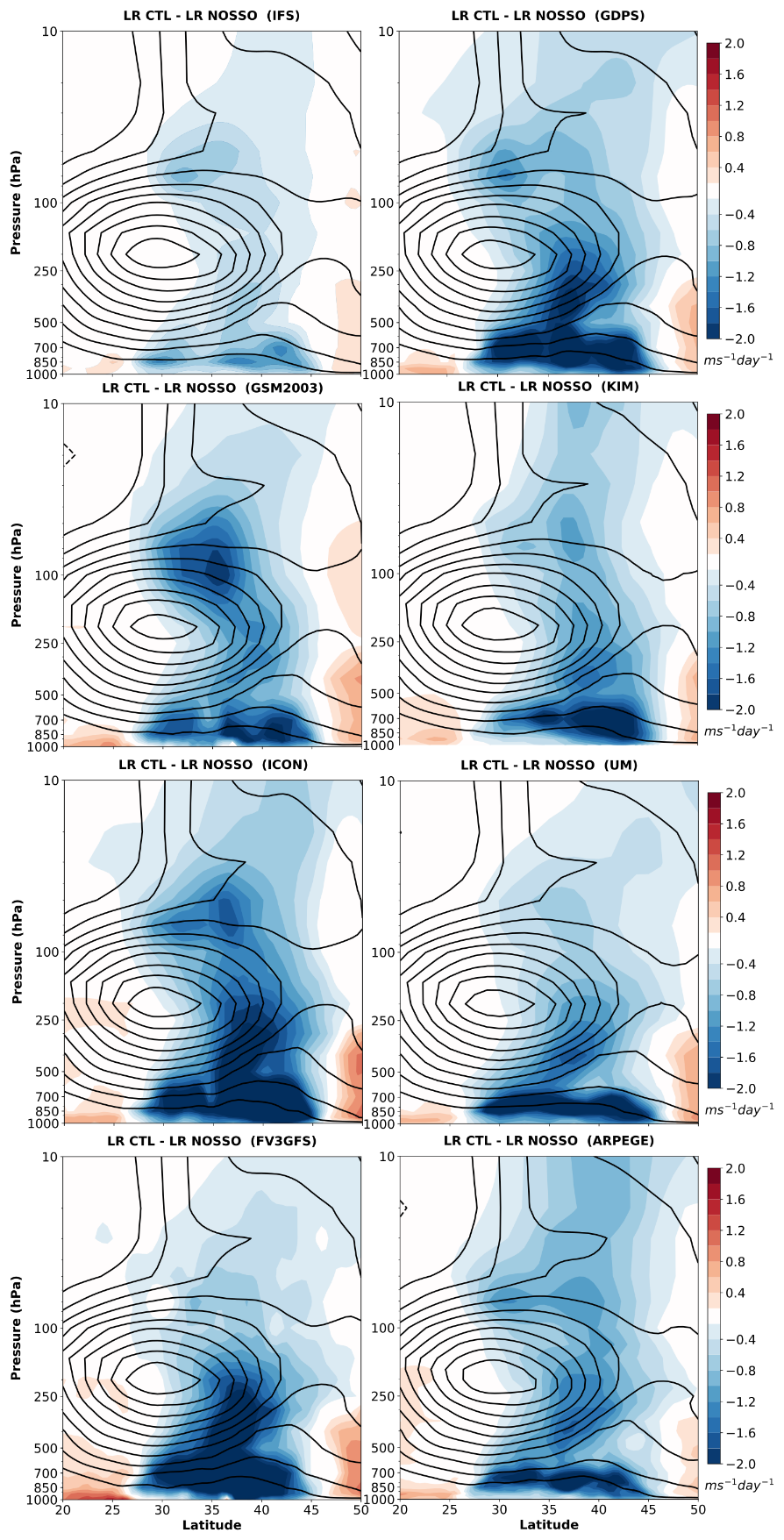 Parametrized orographic drag
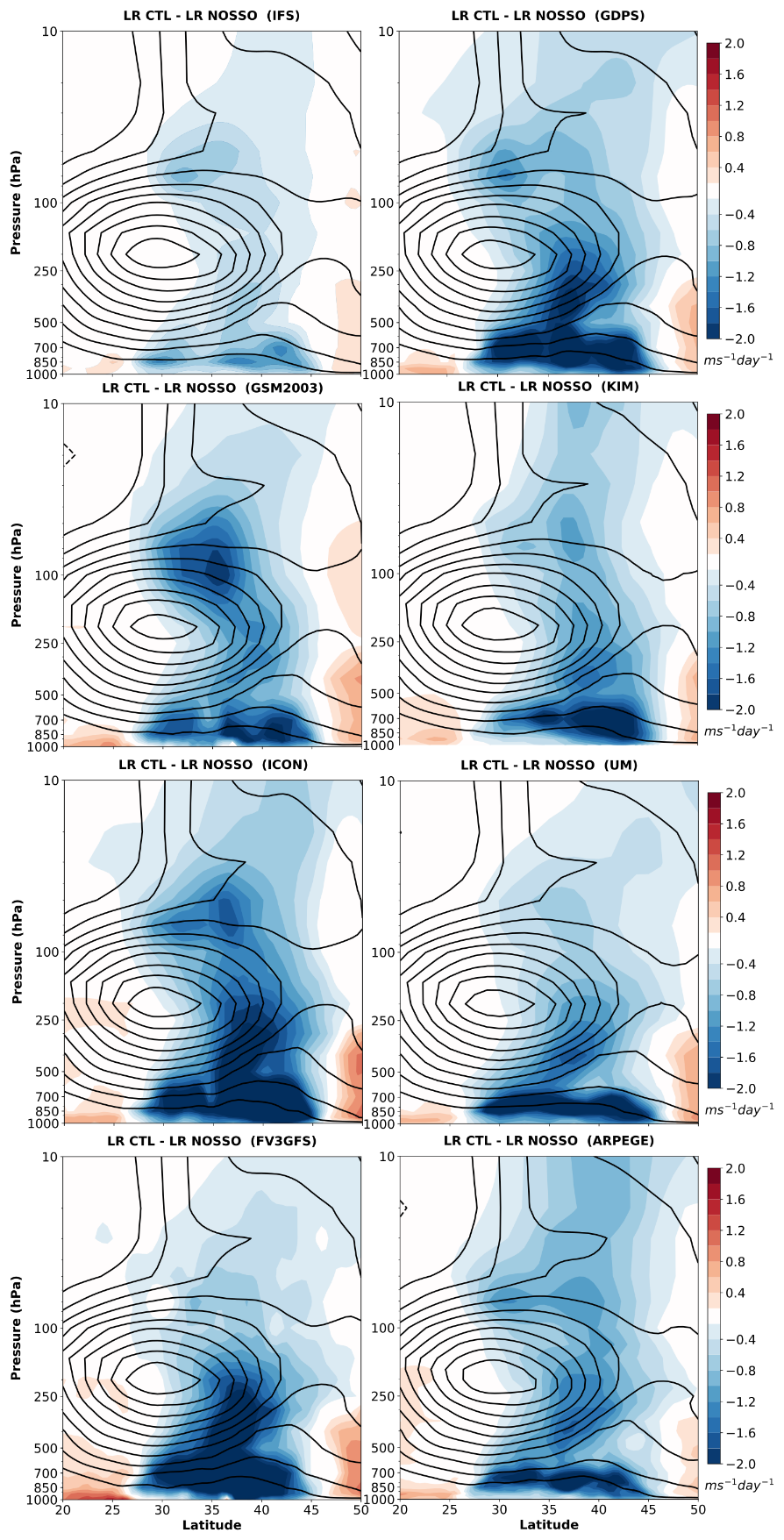 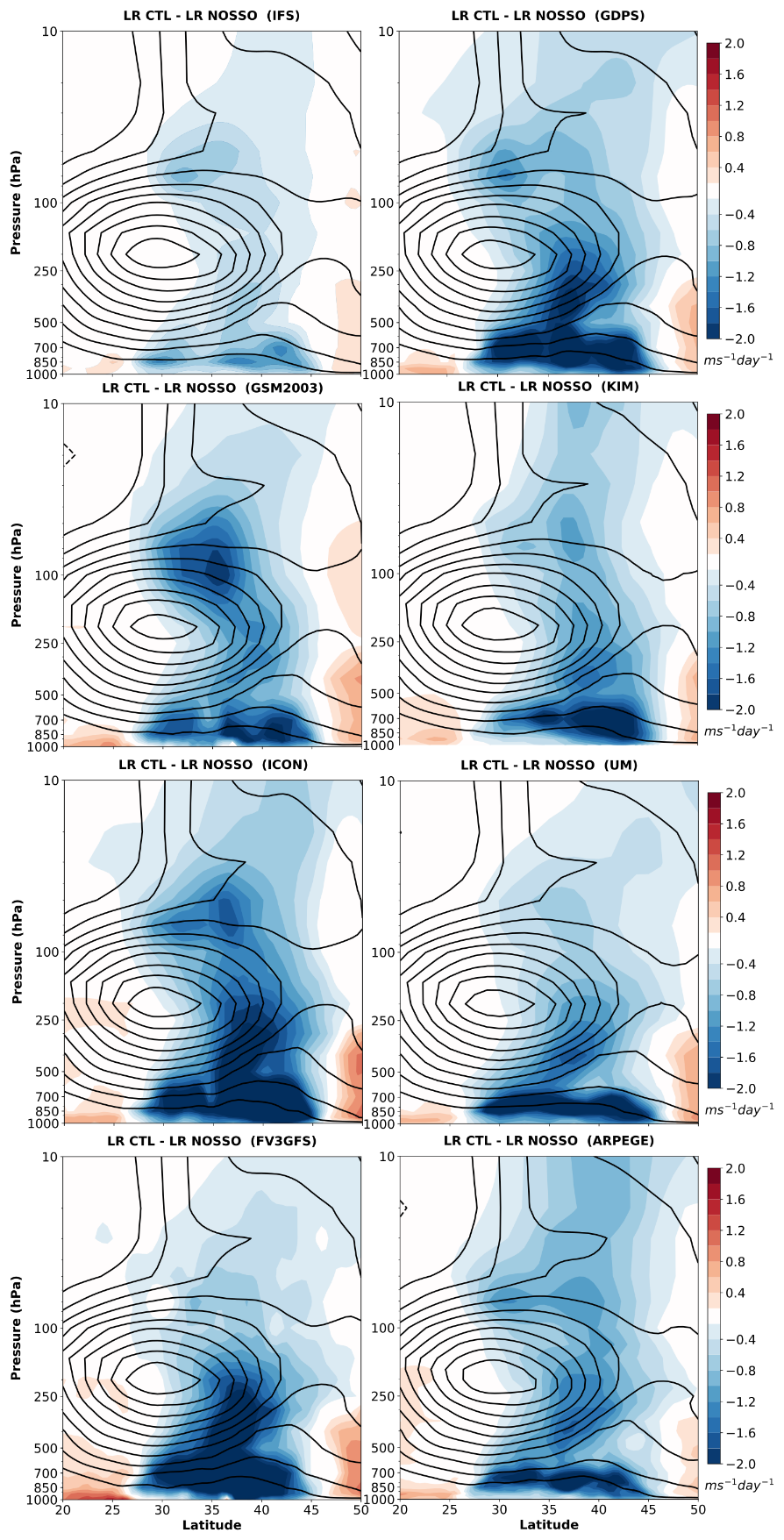 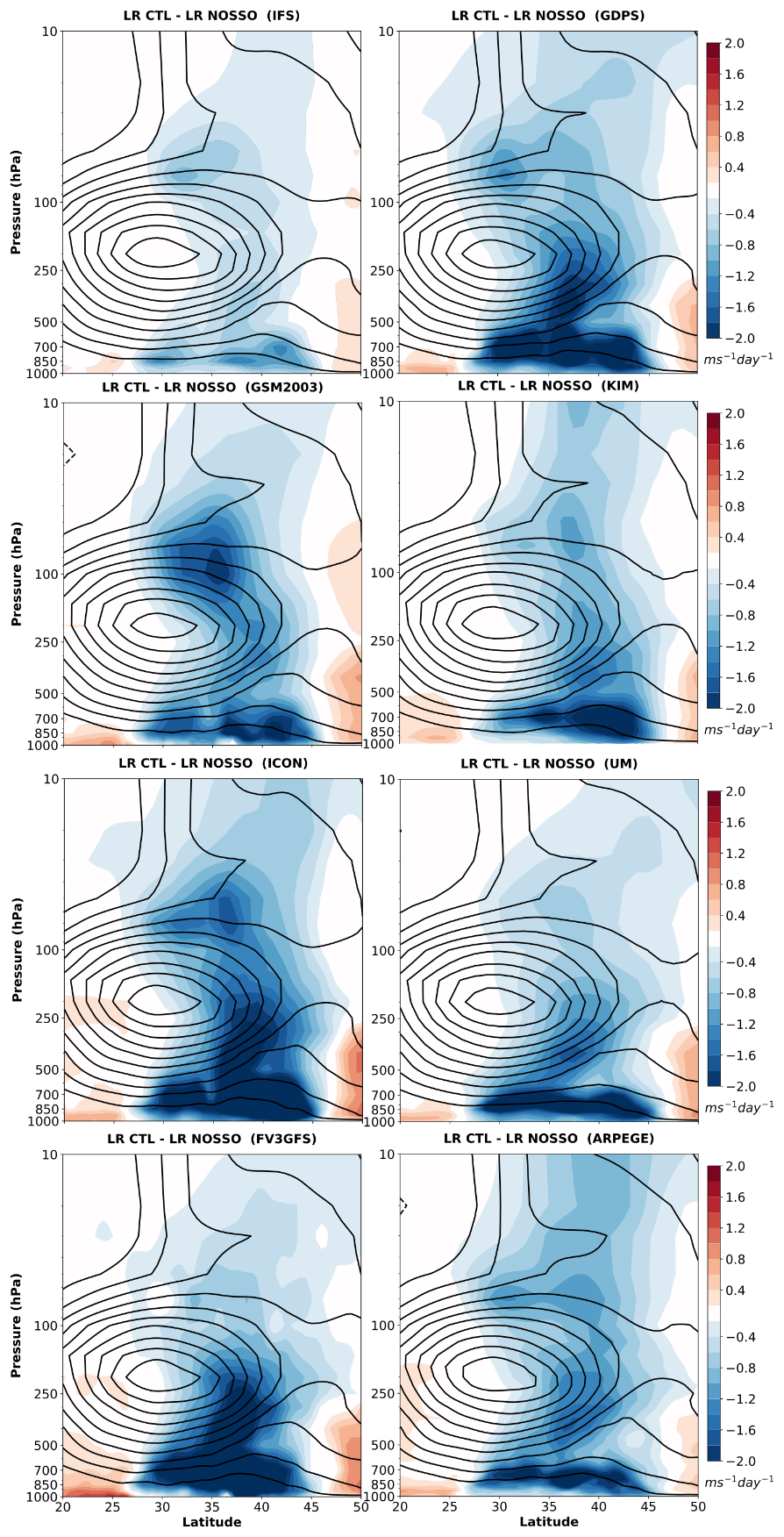 [Speaker Notes: The parametrizations do not have enough of this deceleration, consistent with momentum budgets]
Orographic 
drag throughout the atmosphere
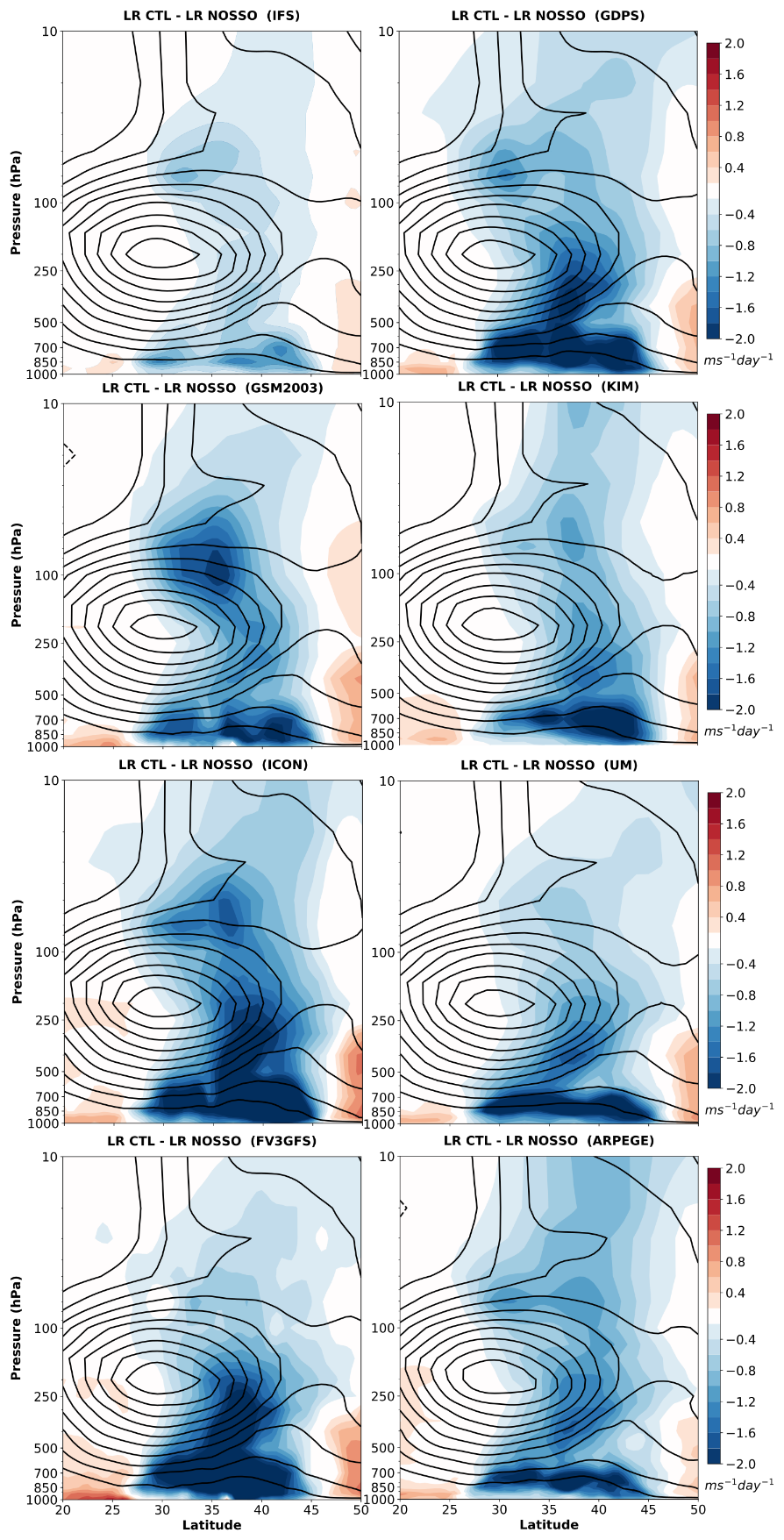 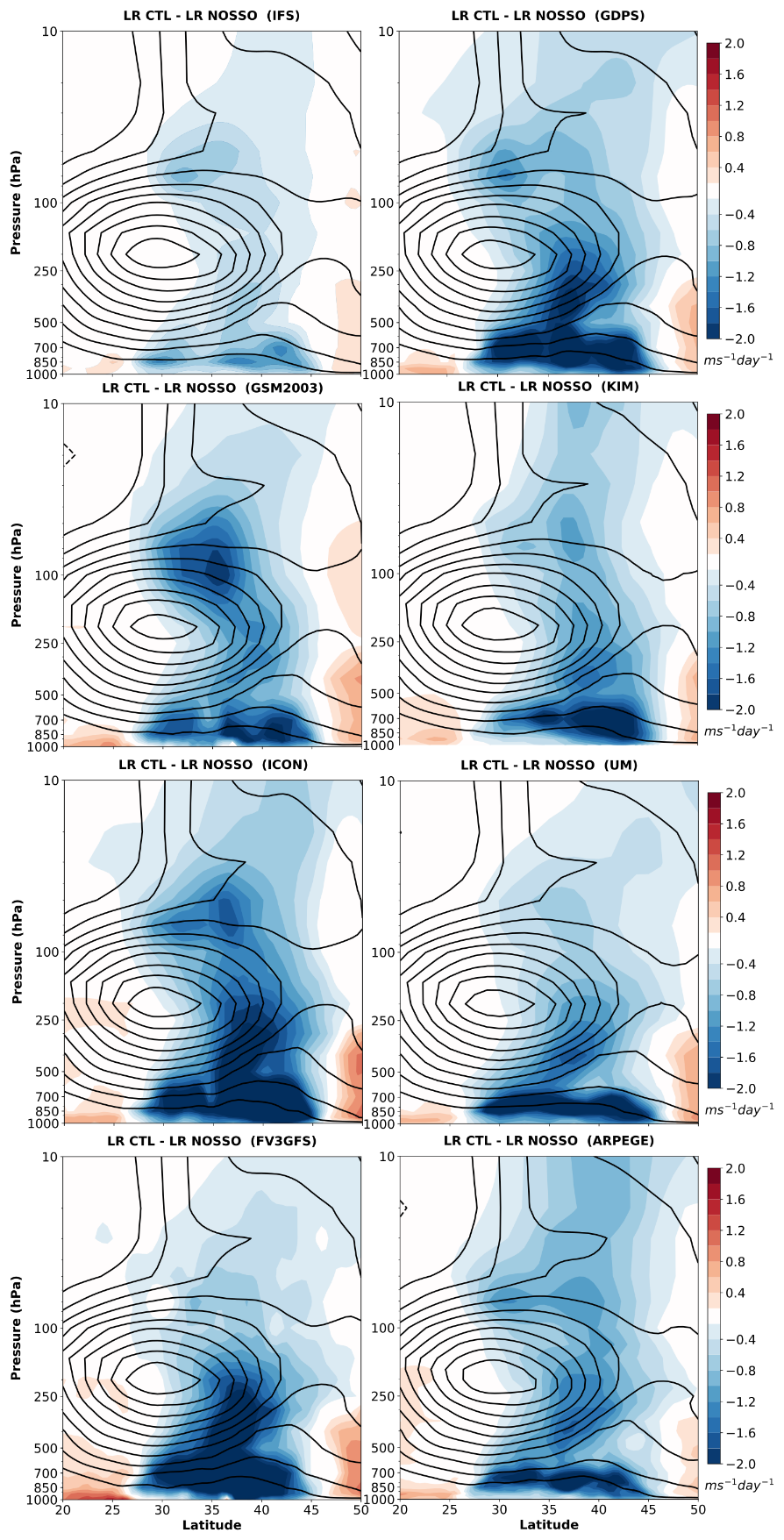 Parametrized orographic drag
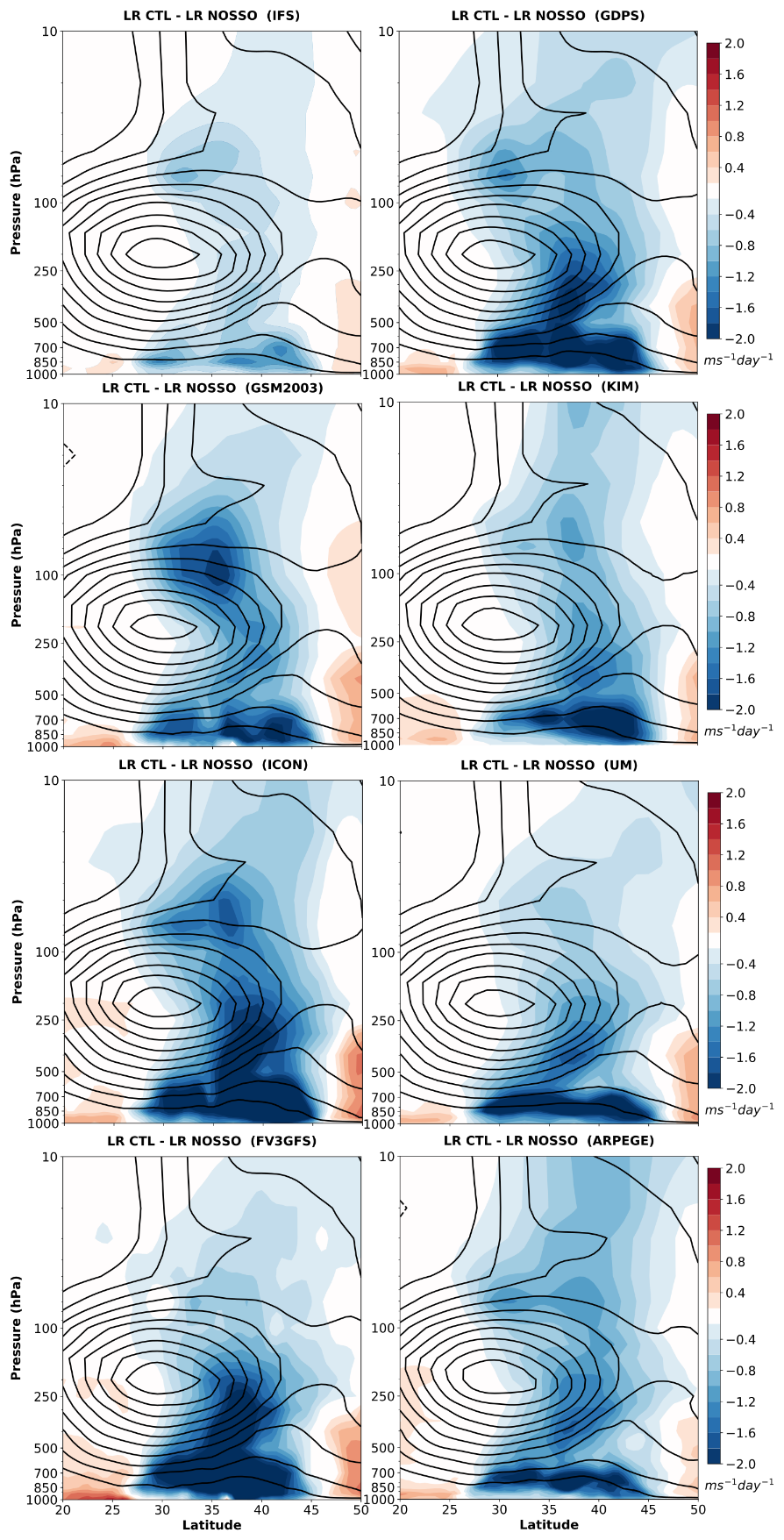 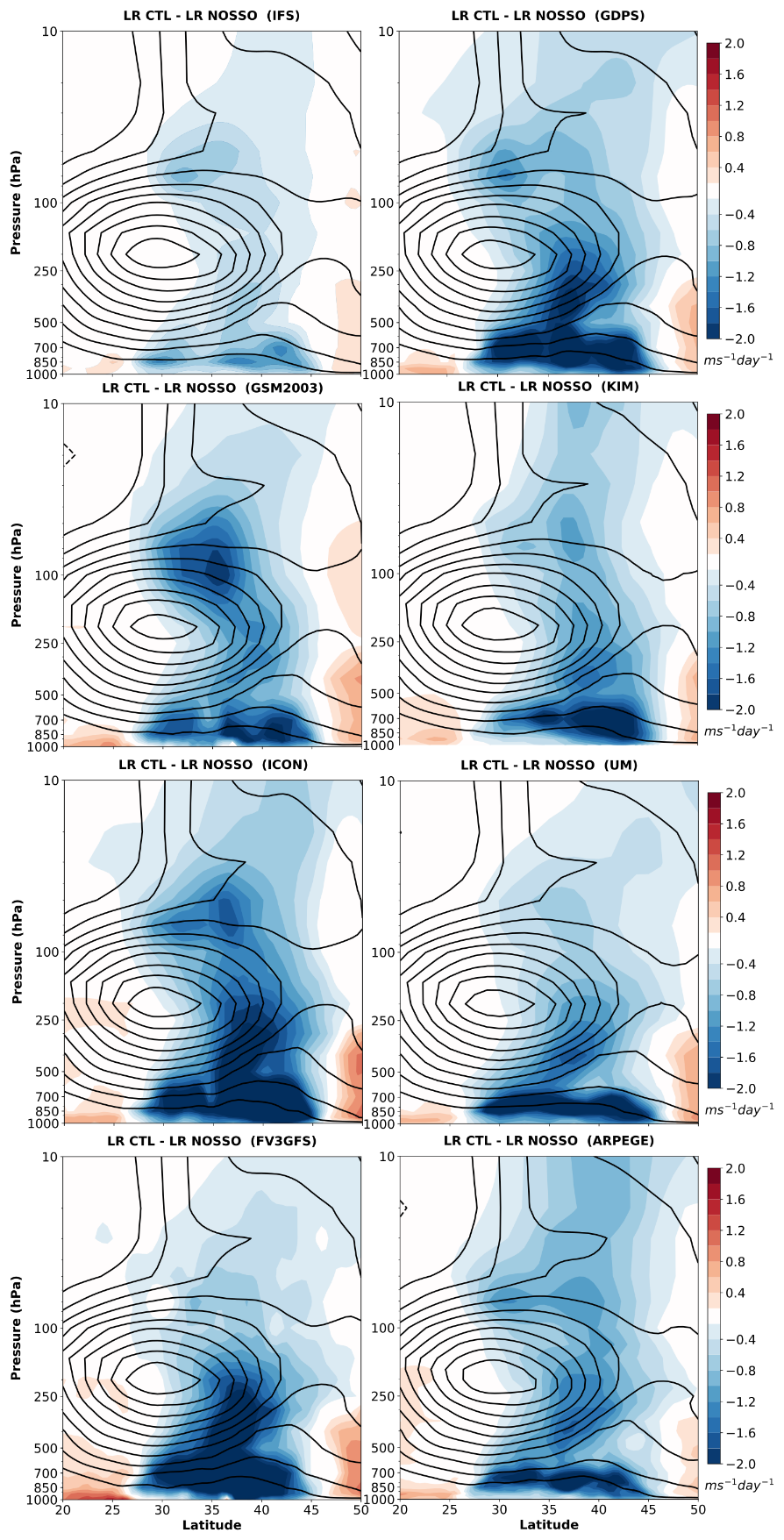 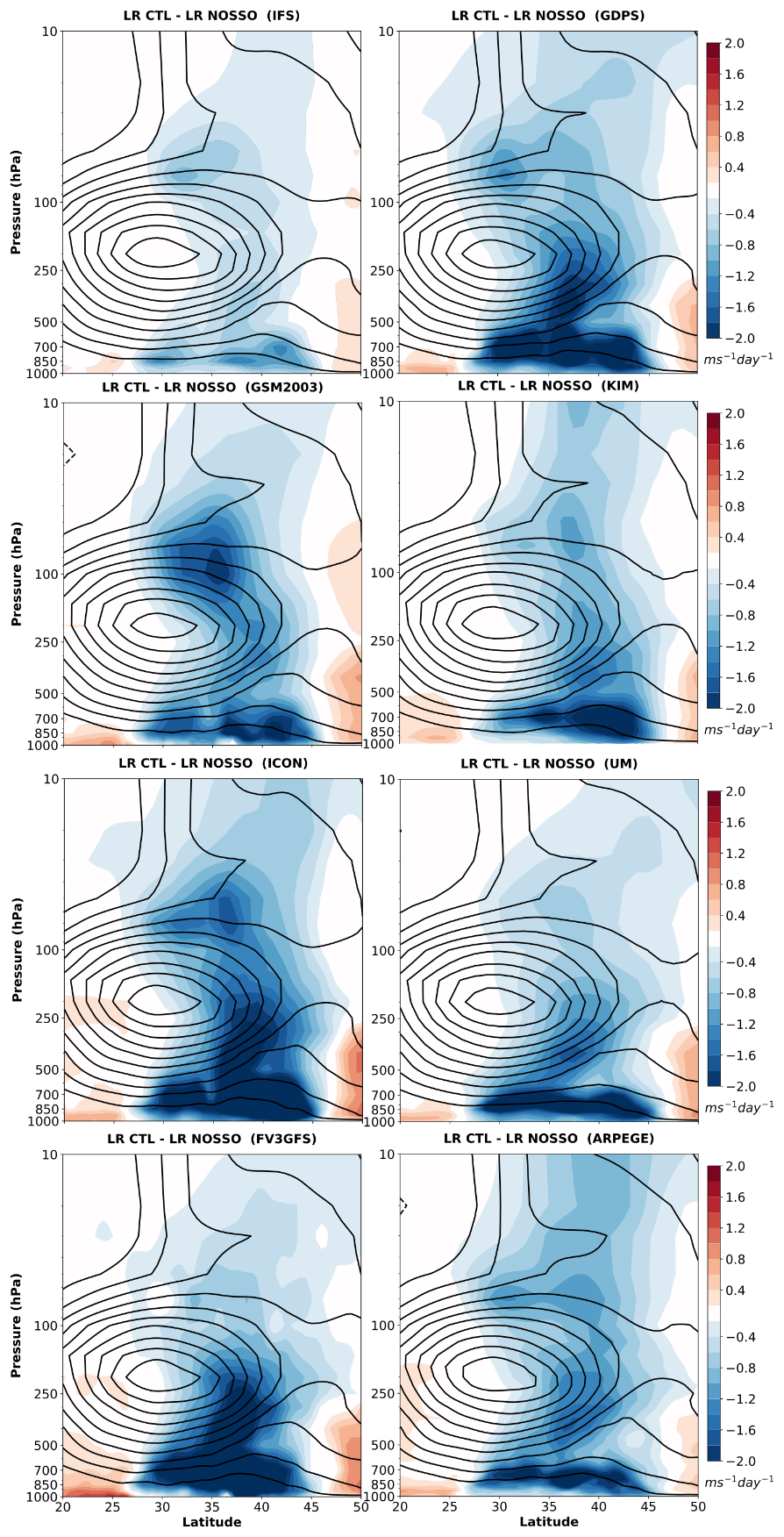 [Speaker Notes: The parametrizations have a large deceleration near the surface, although it varies between models.]
Orographic 
drag throughout the atmosphere
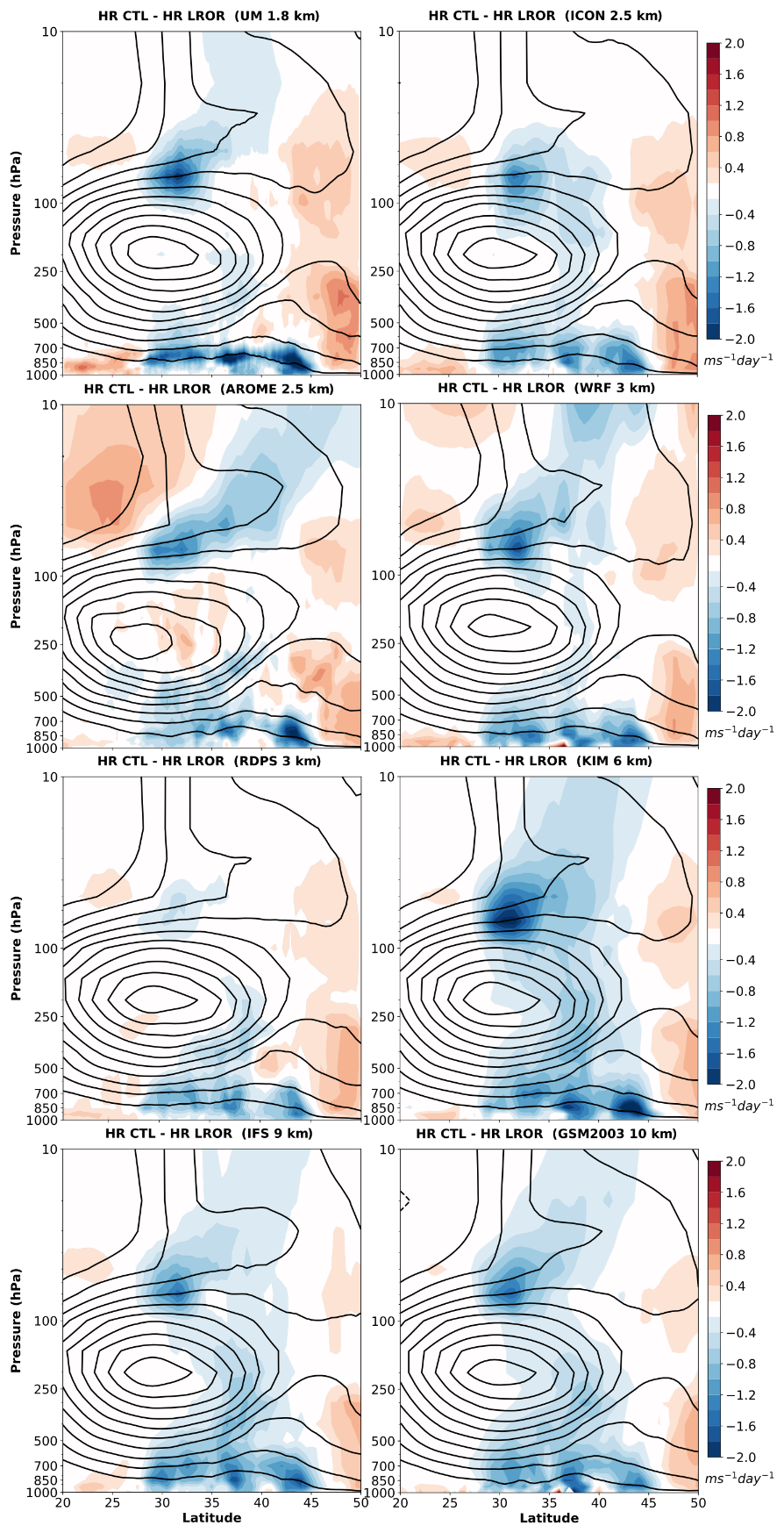 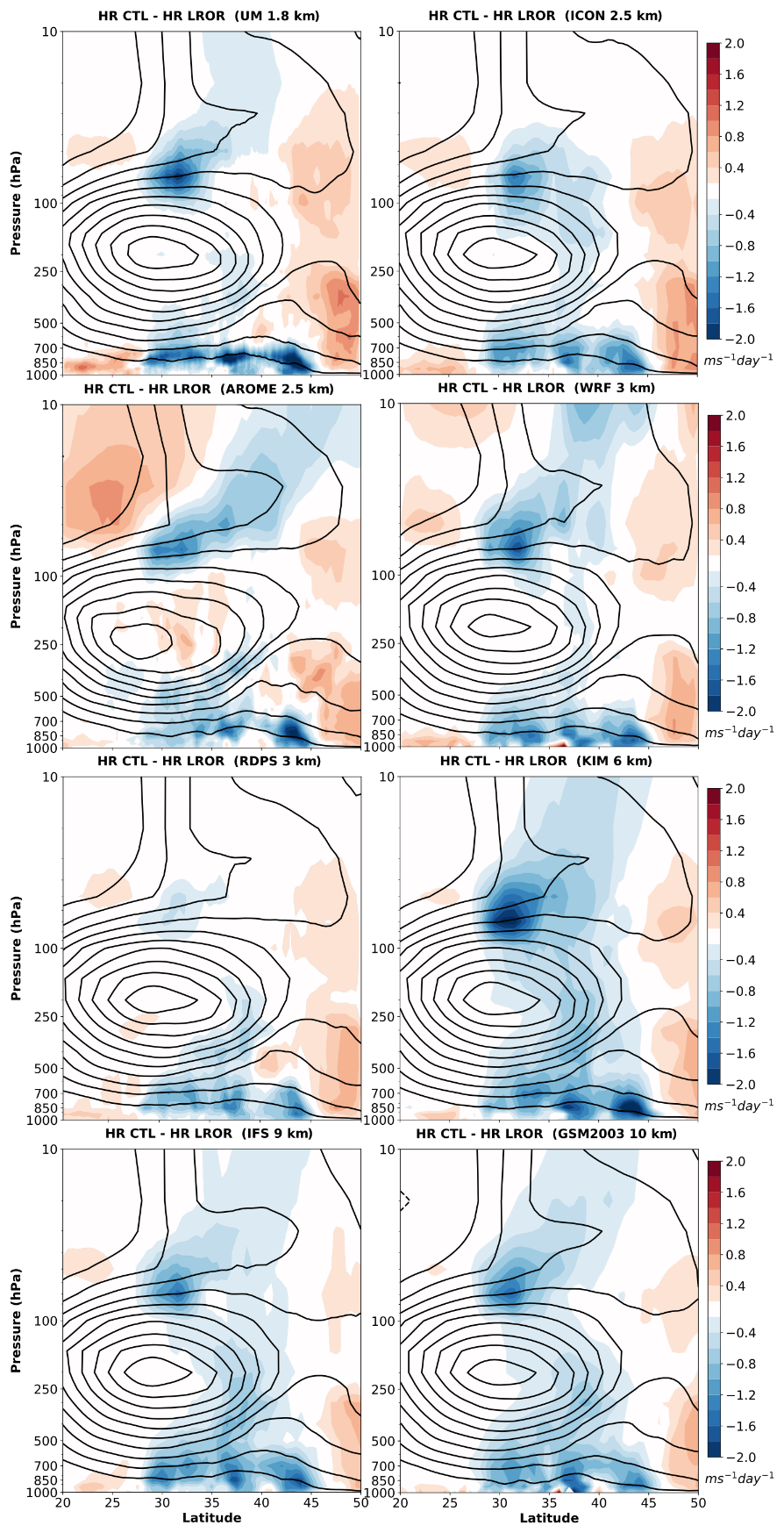 Resolved orographic drag
Resolved orographic drag
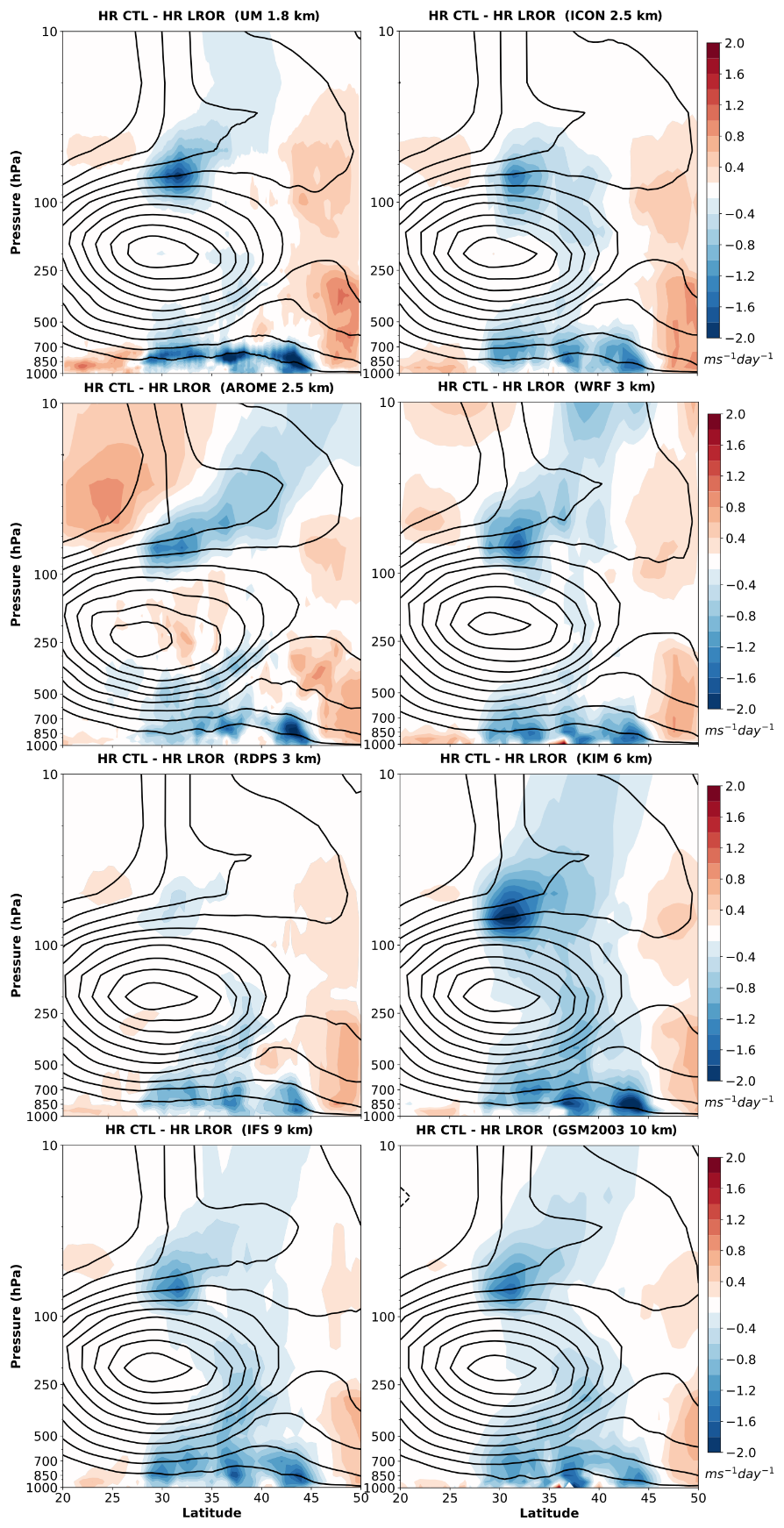 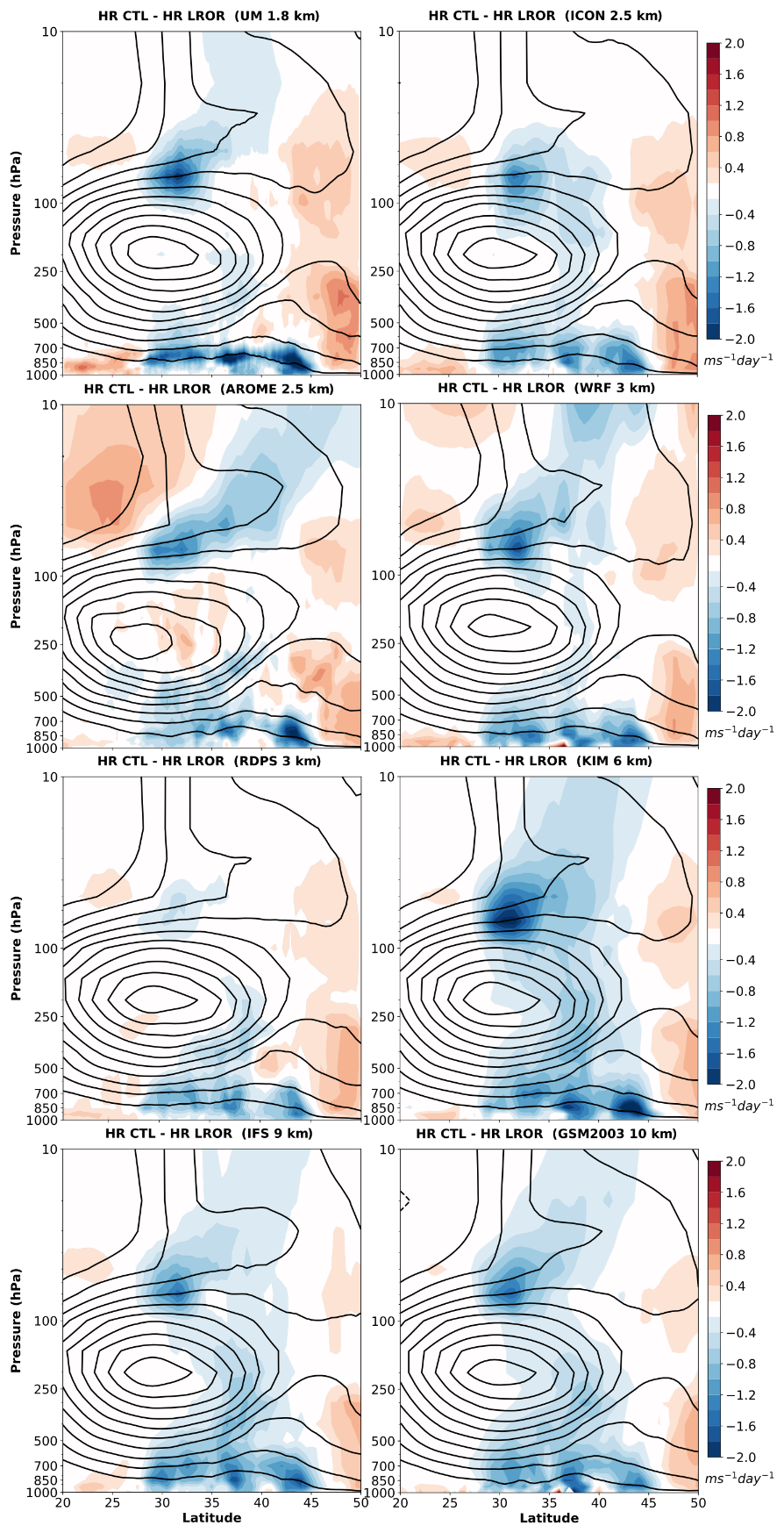 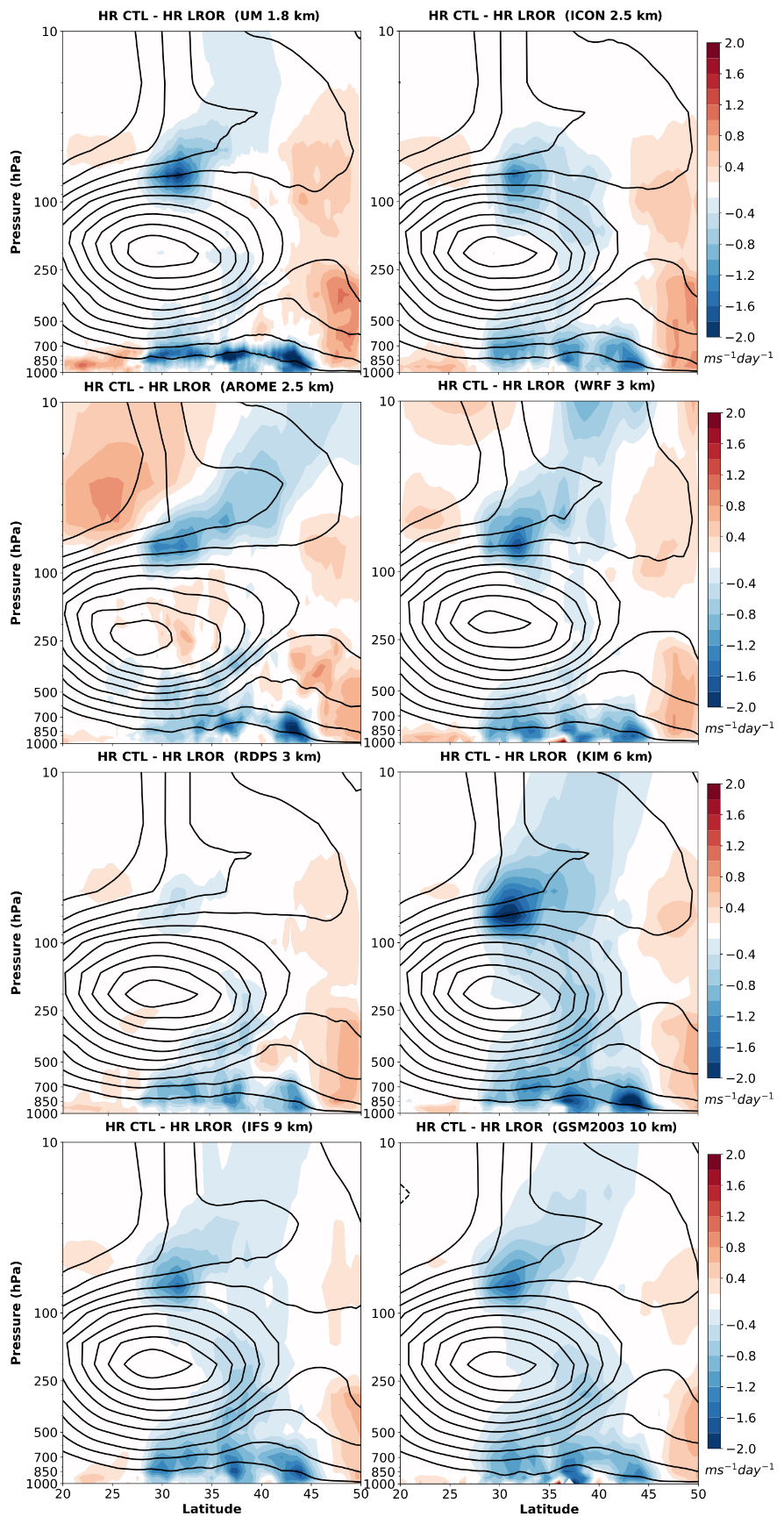 [Speaker Notes: The resolved orography does not see such a large deceleration near the surface, suggesting models are overestimating the low-level drag but underestimating the gravity wave drag]
Conclusions
Models at seasonal and climate resolutions close their momentum budget differently, using different orographic drag parametrizations (consistent with WGNE drag project)

These drag parametrizations exhibit different resolution sensitivities – due to the different processes they represent

Most models overestimate the parametrized surface stress from flow blocking and low-level orographic drag processes

Most models underestimate the parameterized gravity wave drag at climate and seasonal resolutions, by more than 50 %  - this is consistent with climate models having a cold-pole problem in the SH

It is possible that models have compensated for a lack of vertically propagating gravity wave drag by increasing their low-level drag components…
Conclusions
It is possible that models have compensated for a lack of vertically propagating gravity wave drag by increasing their low-level drag components…
Plots show mean sea level pressure response
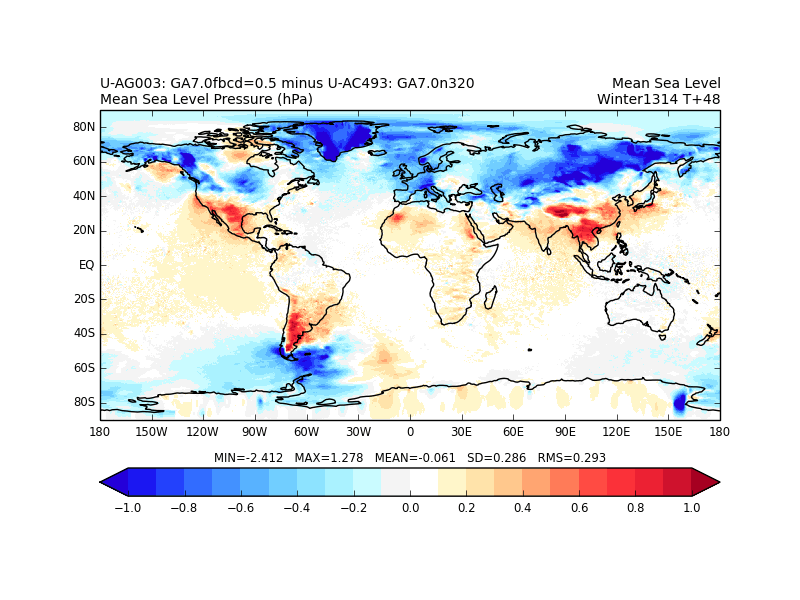 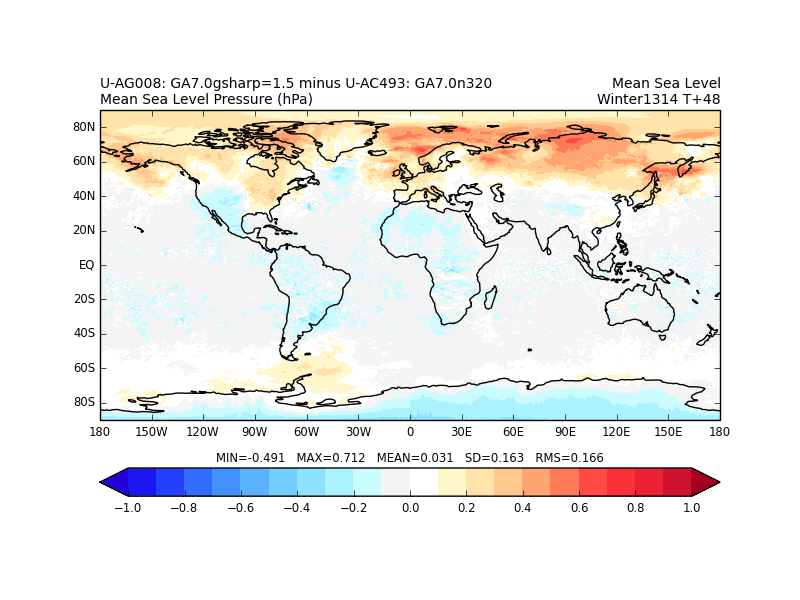 Increasing GWD 3x
Reducing low-level blocking 4x
Orographic 
drag throughout the atmosphere
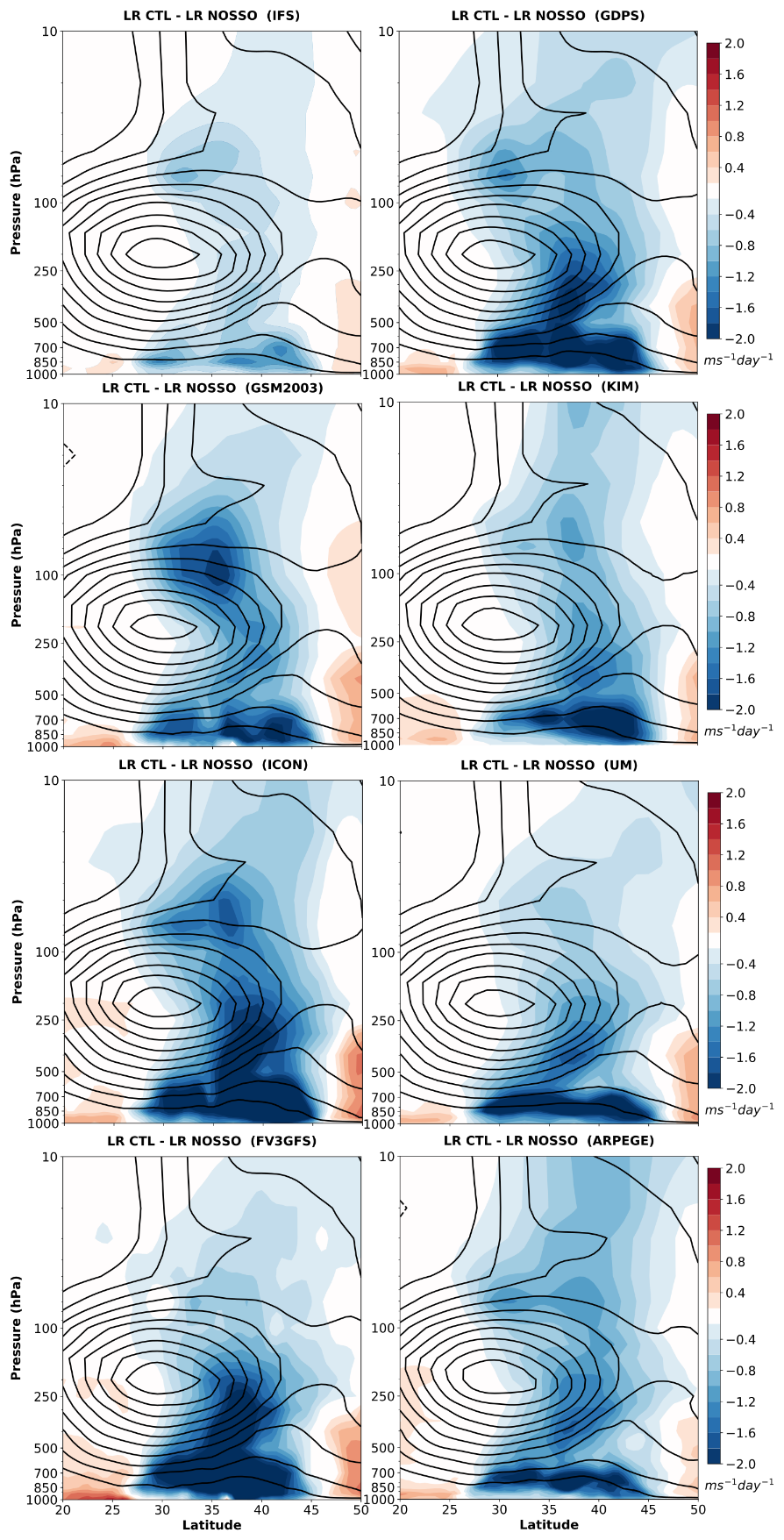 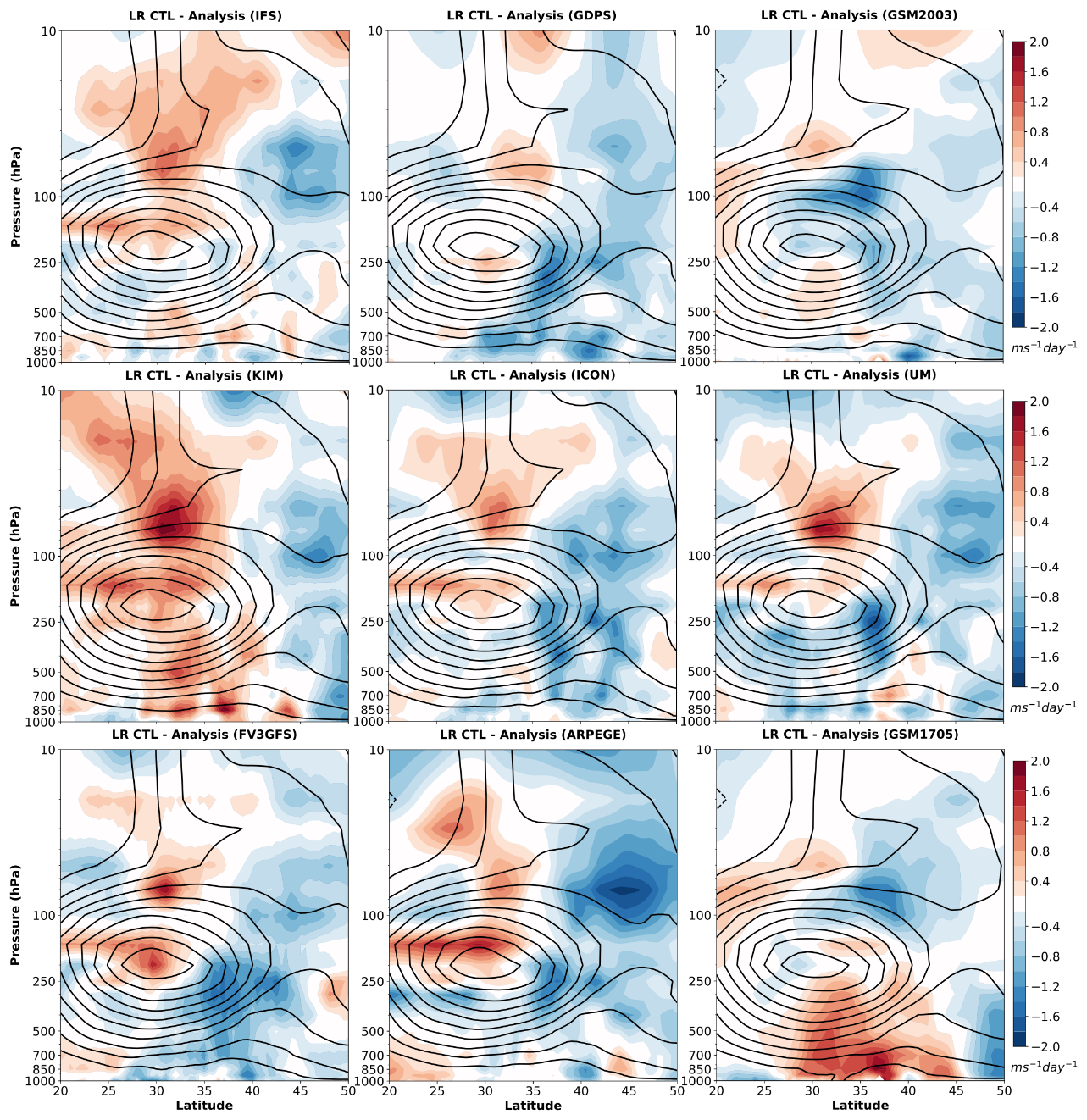 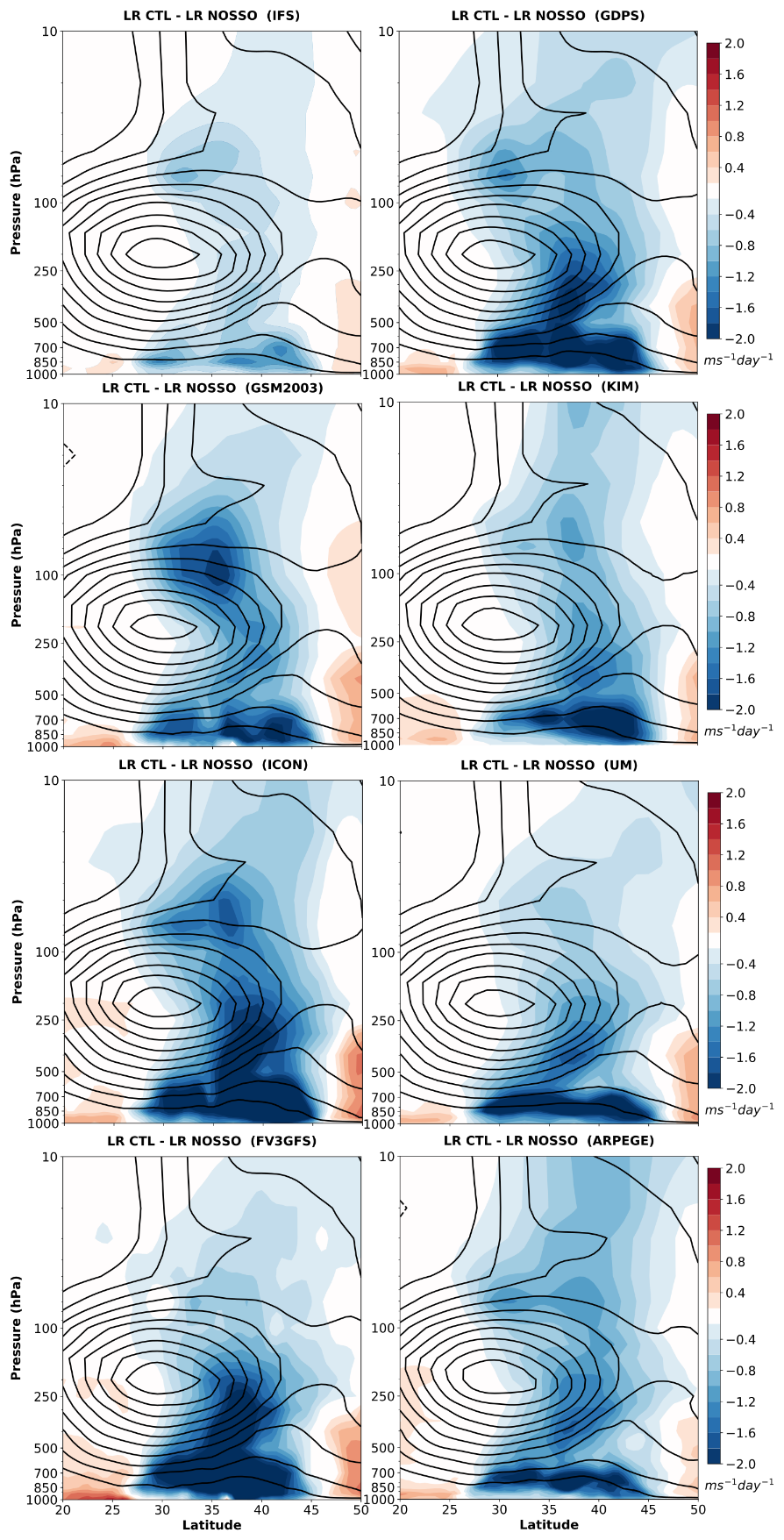 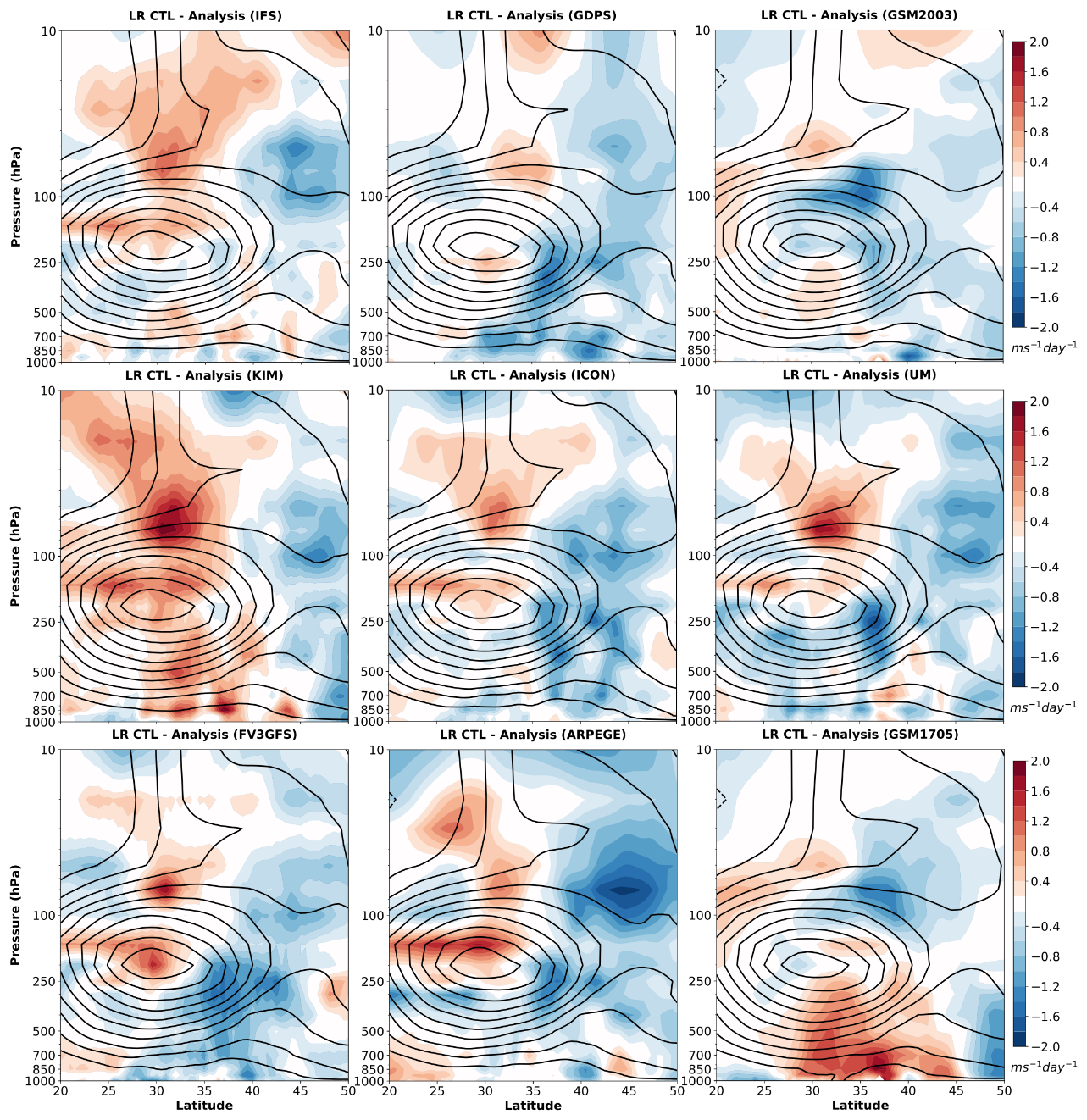 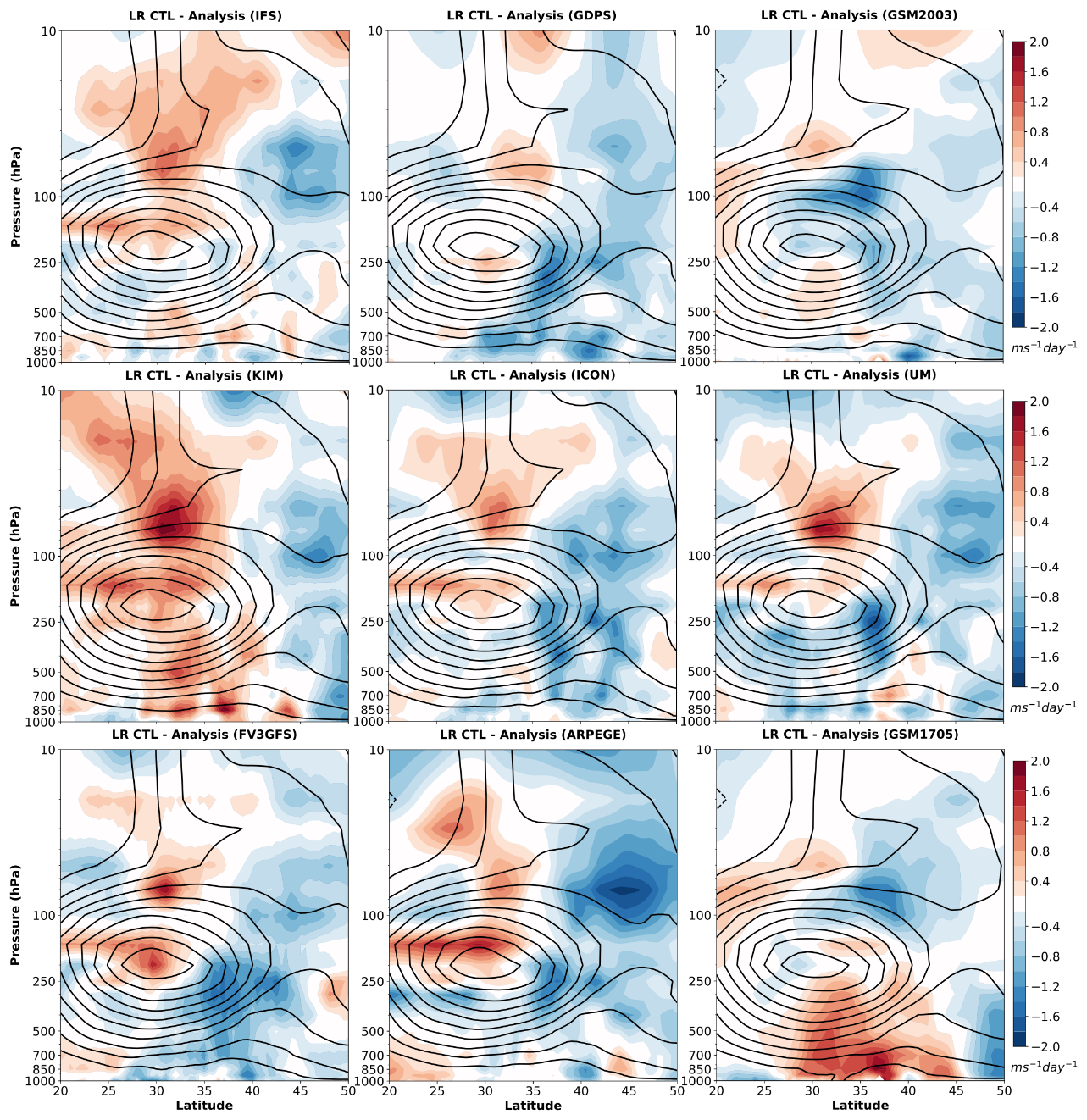 Model error relative to analysis
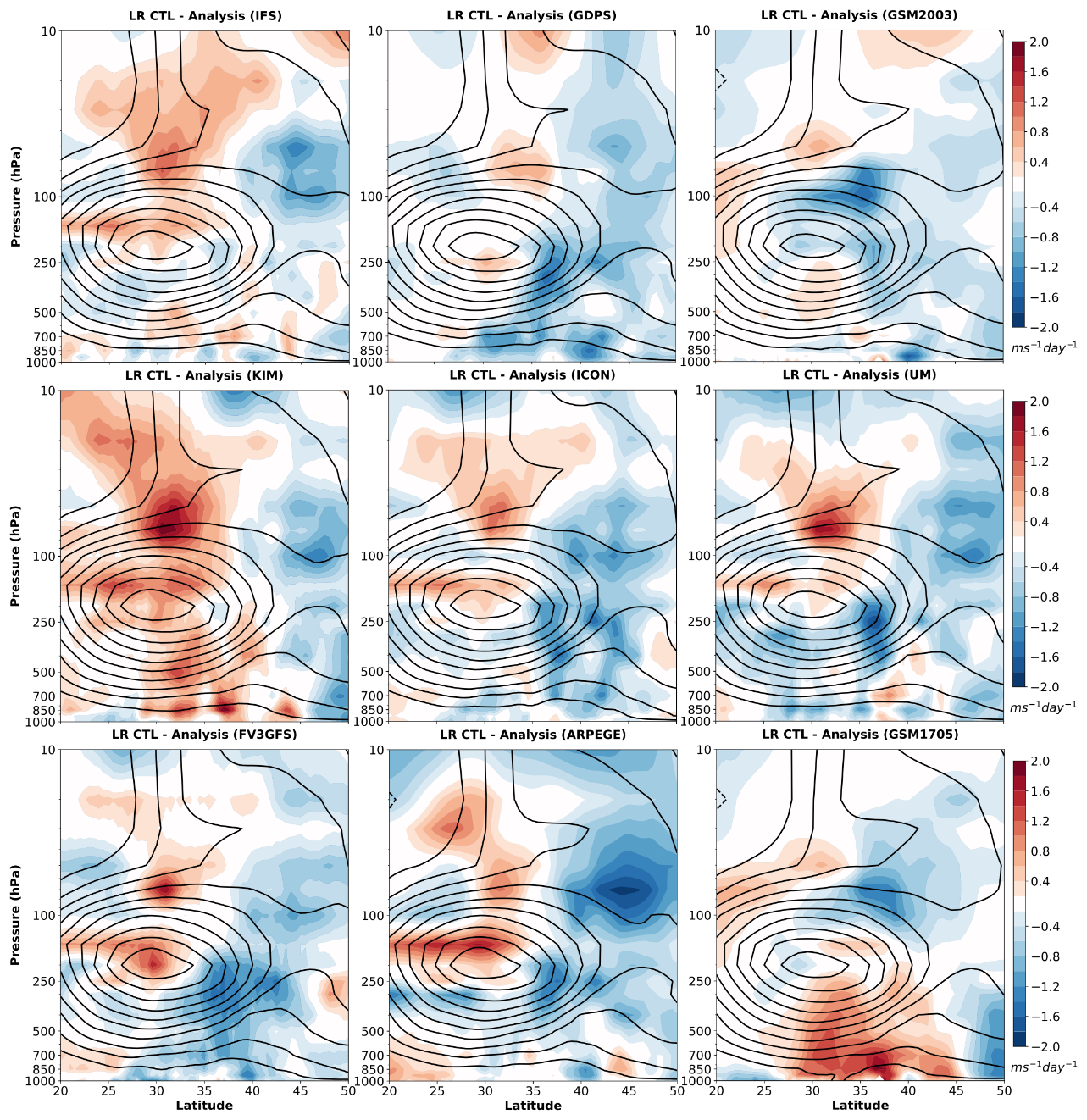 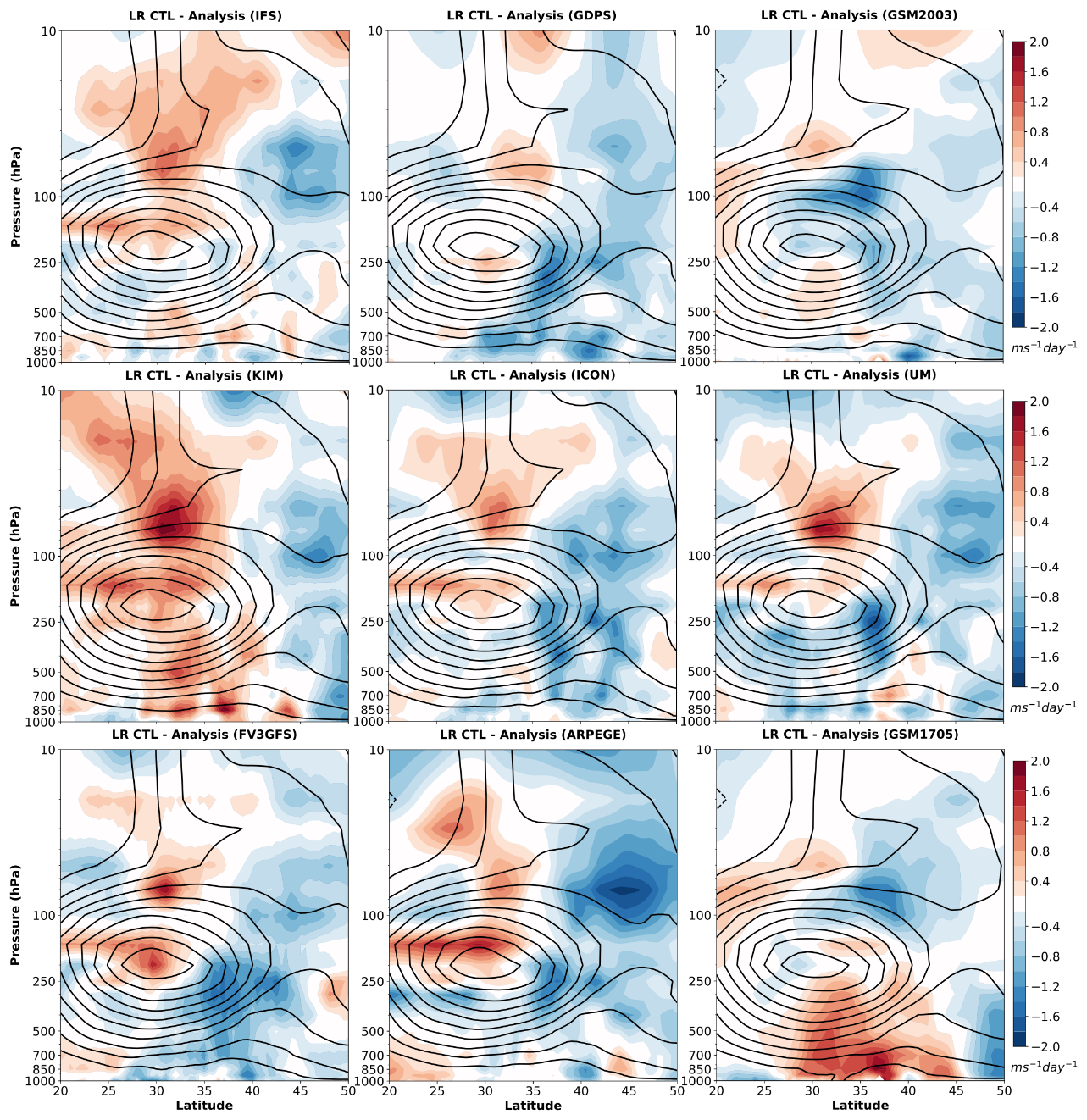 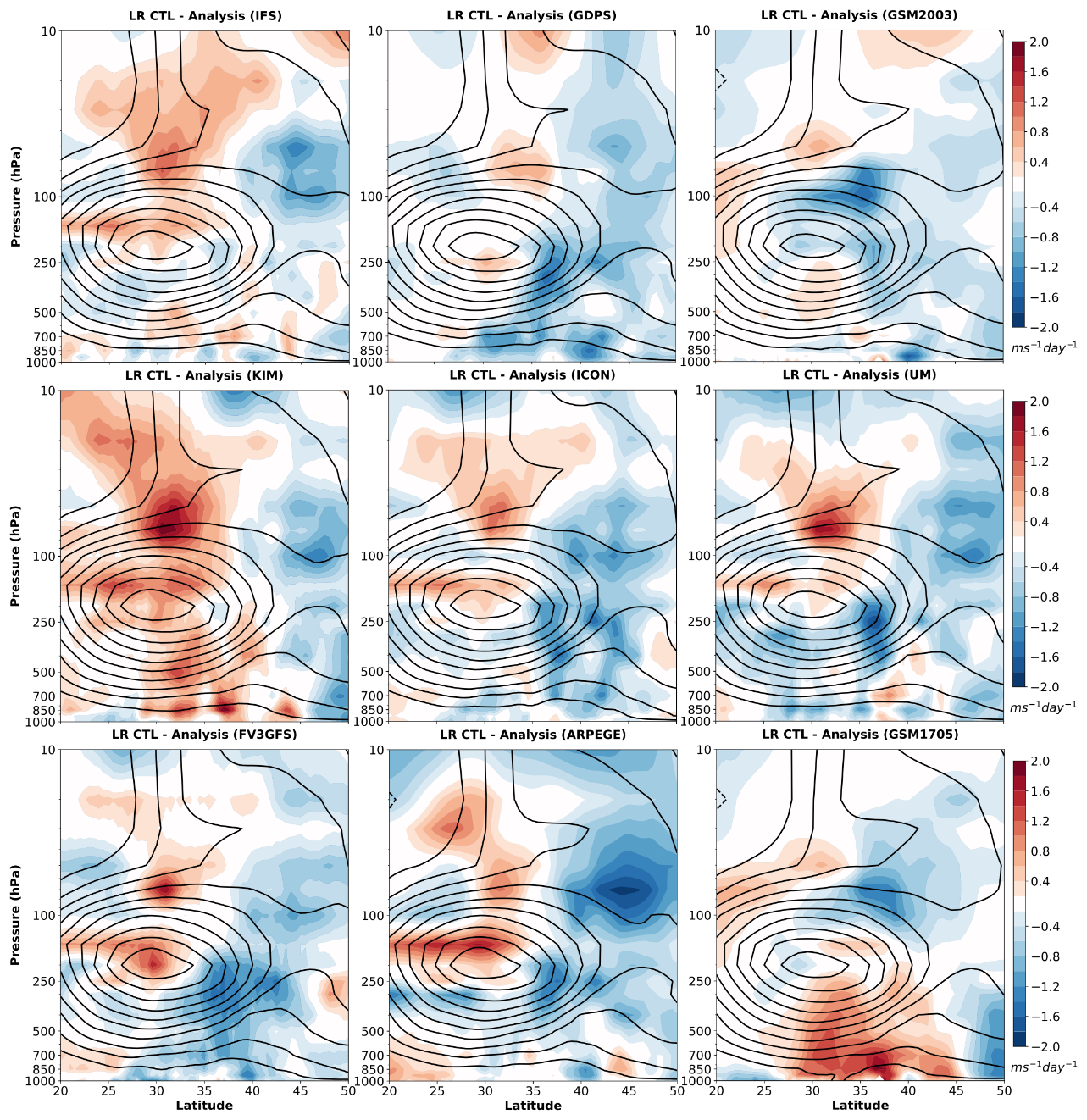 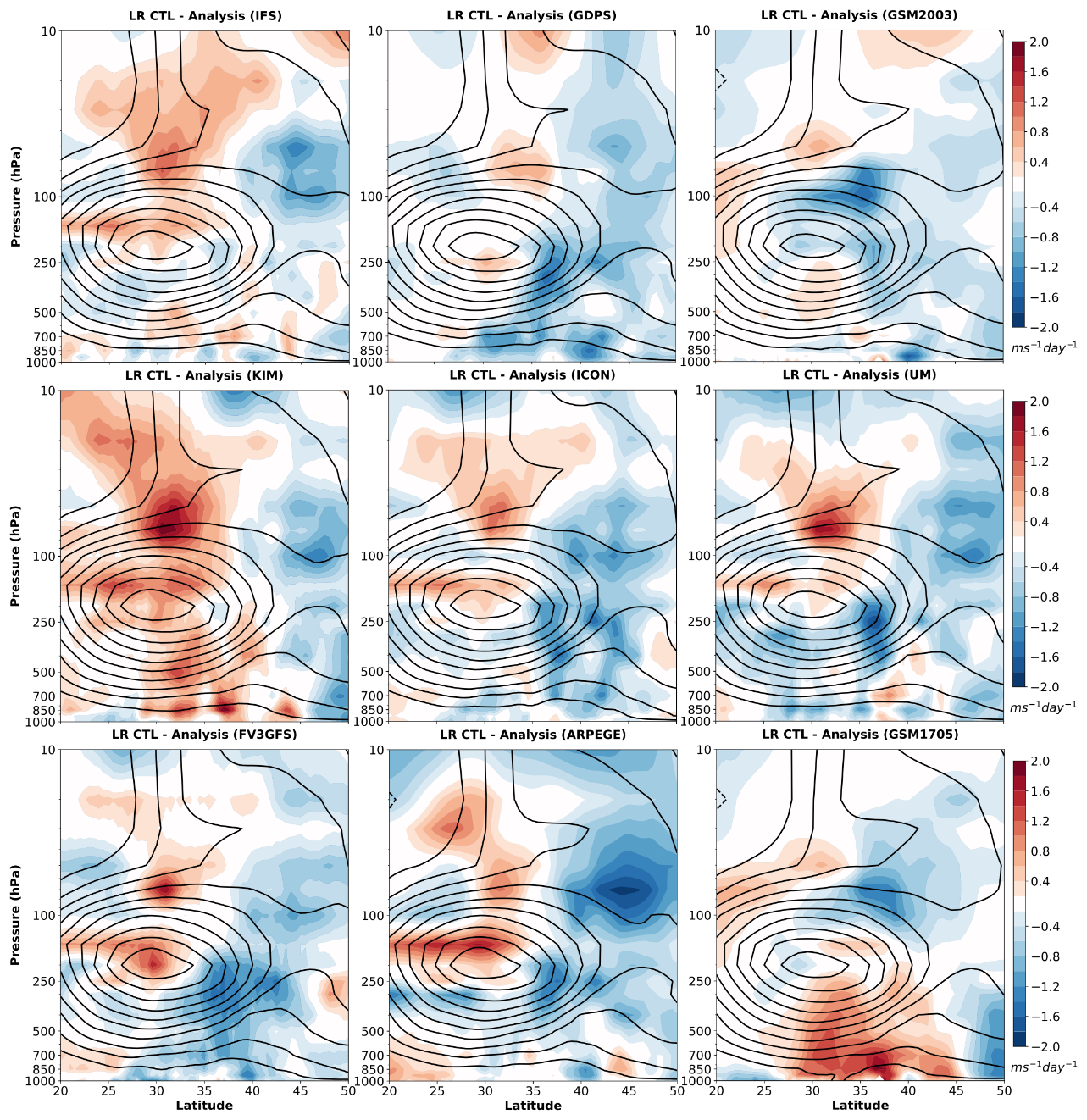 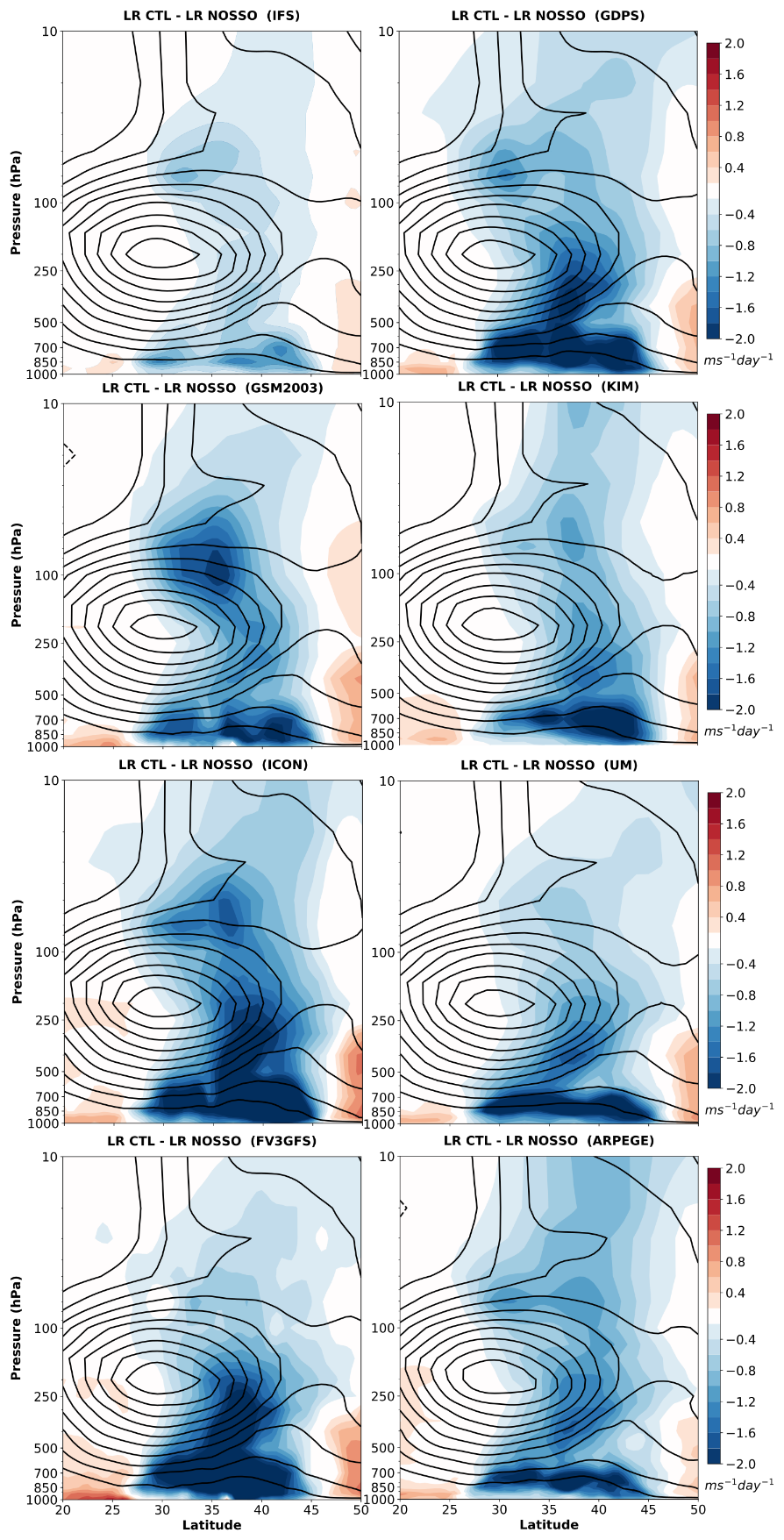 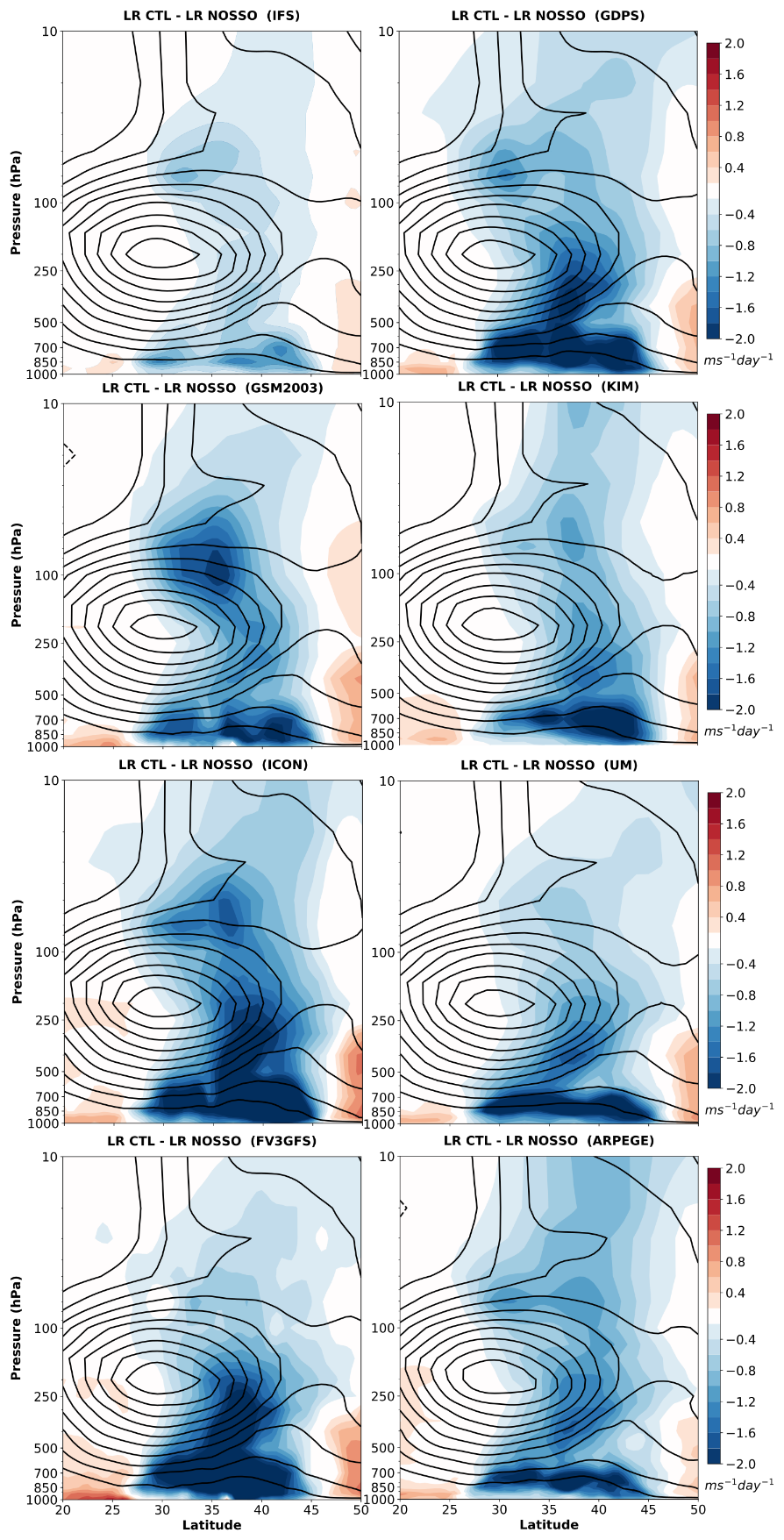 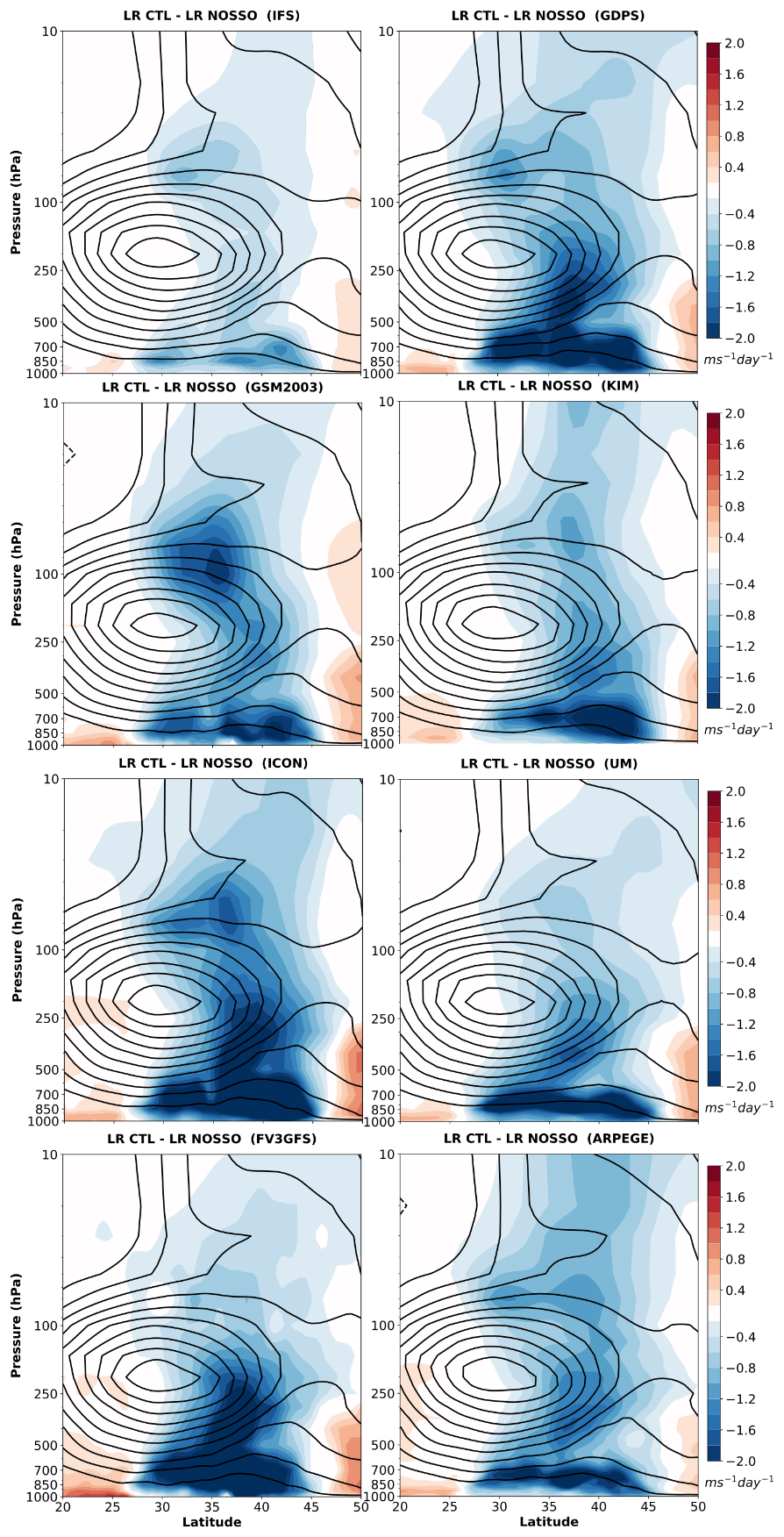 [Speaker Notes: These plots show errors in zonal winds at 100 km resolution, with parametrizations on. These are consistent with idea that some models have too much low-level drag and not enough GWD.]